Муниципальное бюджетное дошкольное образовательное учреждение детский сад № 4 «Огонек» городского округа город мантурово.
Отчёт о  проведённых мероприятиях  
в образовательной области 
«Физическое развитие»
2015 -2016  учебный год
Воспитатель ФИЗО 
Светкова А.М.
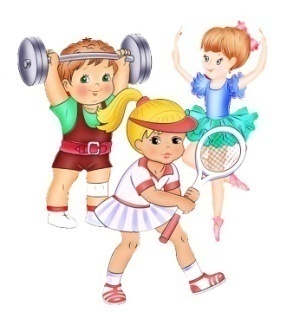 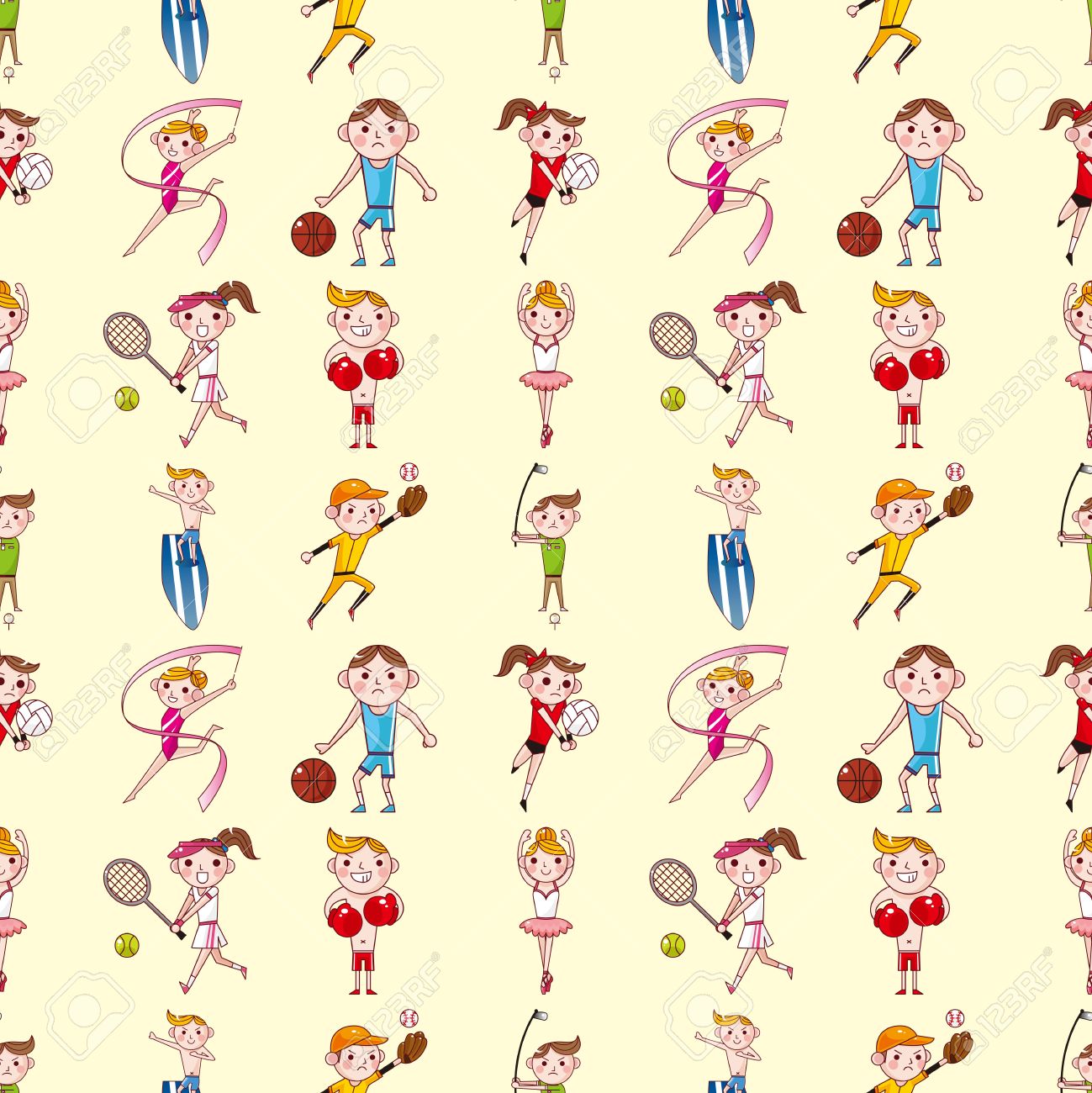 Мероприятия проведенные с детьми
 
(2младшая, средняя, старшая, подготовительная к школе группа)
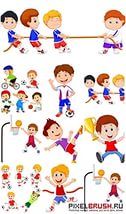 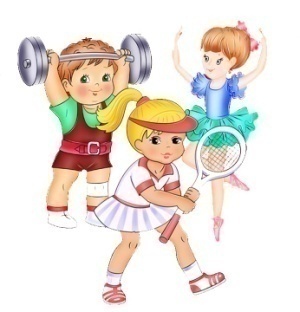 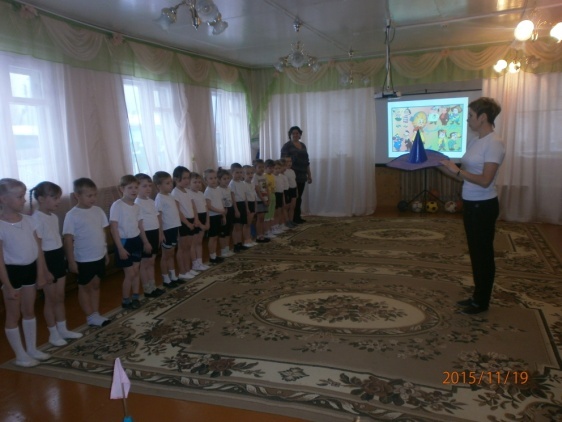 НОД   «Путешествие с Незнайкой»  
С гендерным подходом  в подготовительной к школе группе
  
(открытое для коллег)
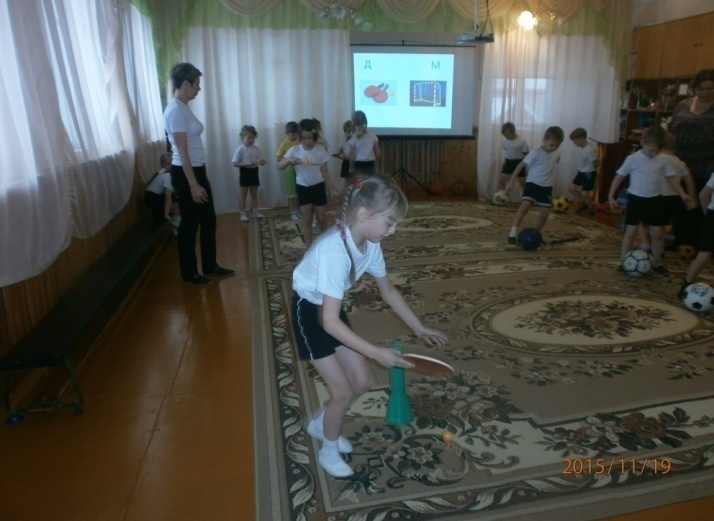 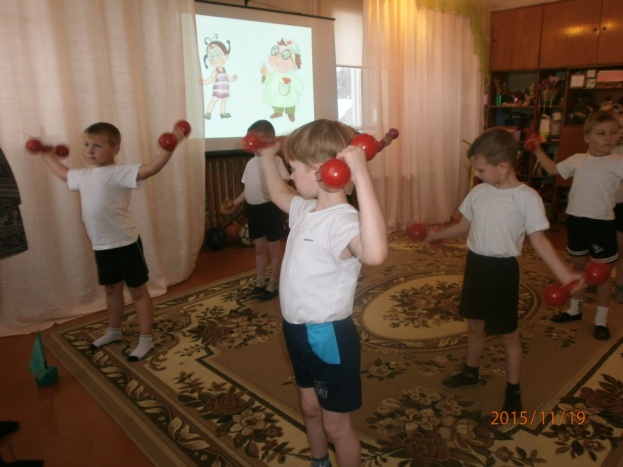 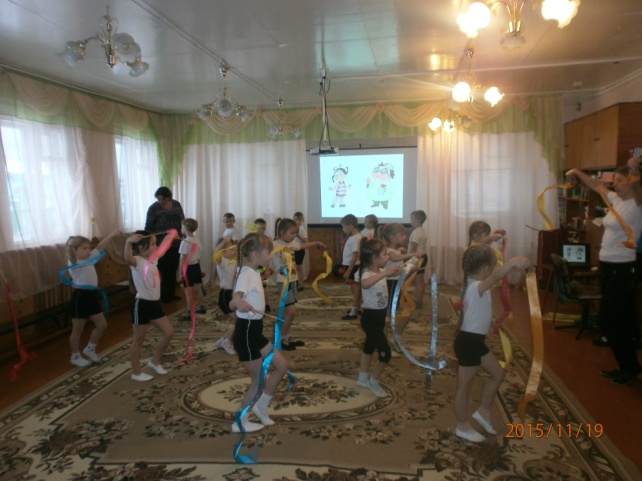 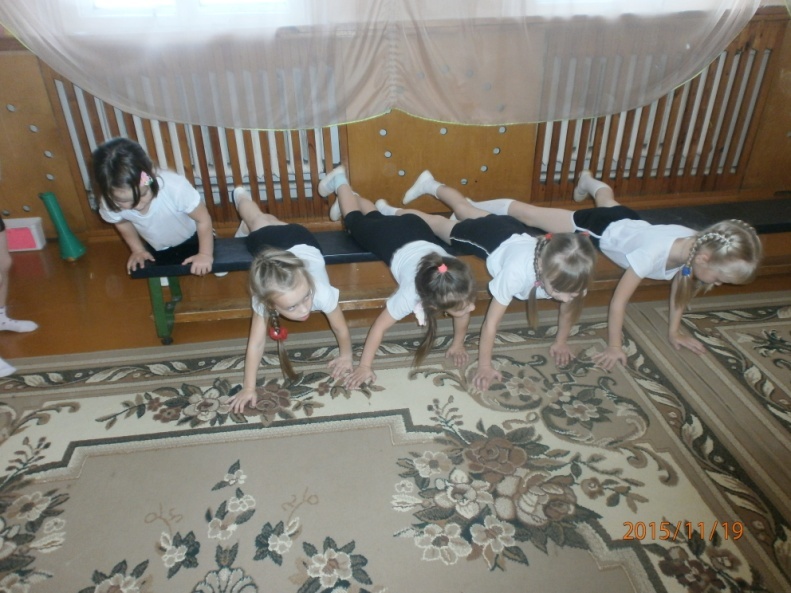 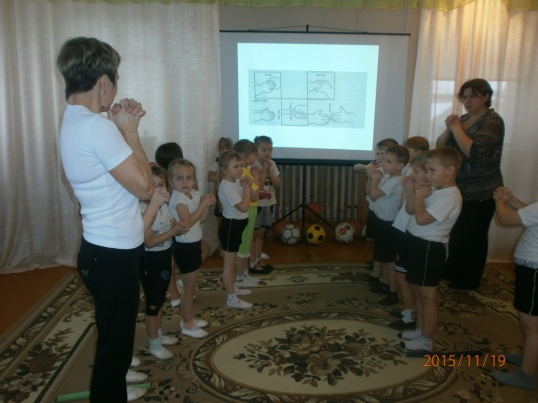 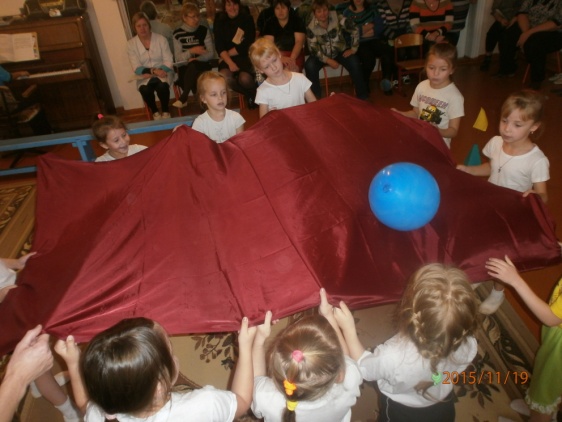 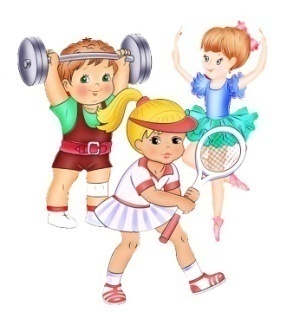 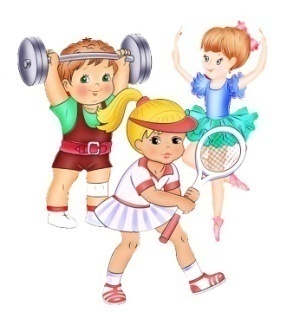 Физкультурный досуг  «Весёлая семейка»  2 младшая группа
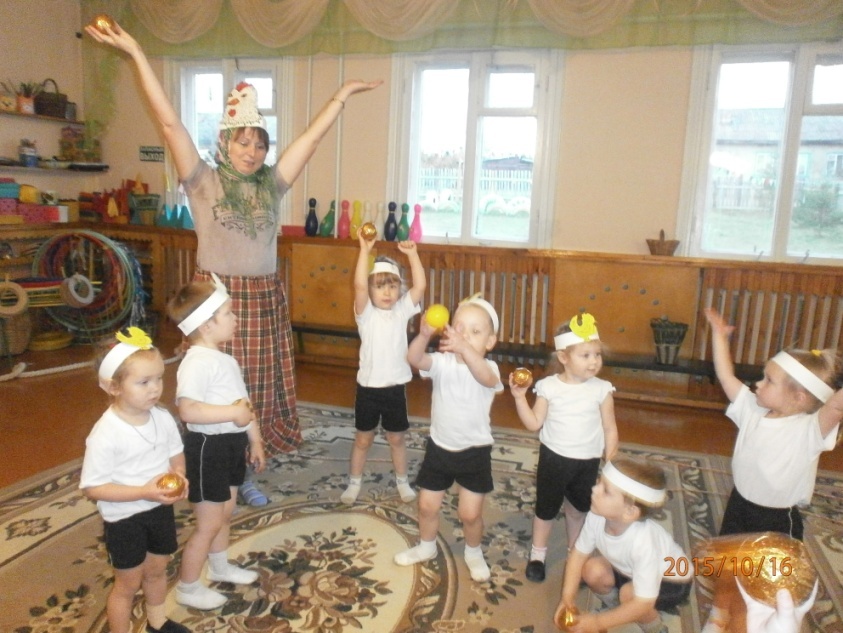 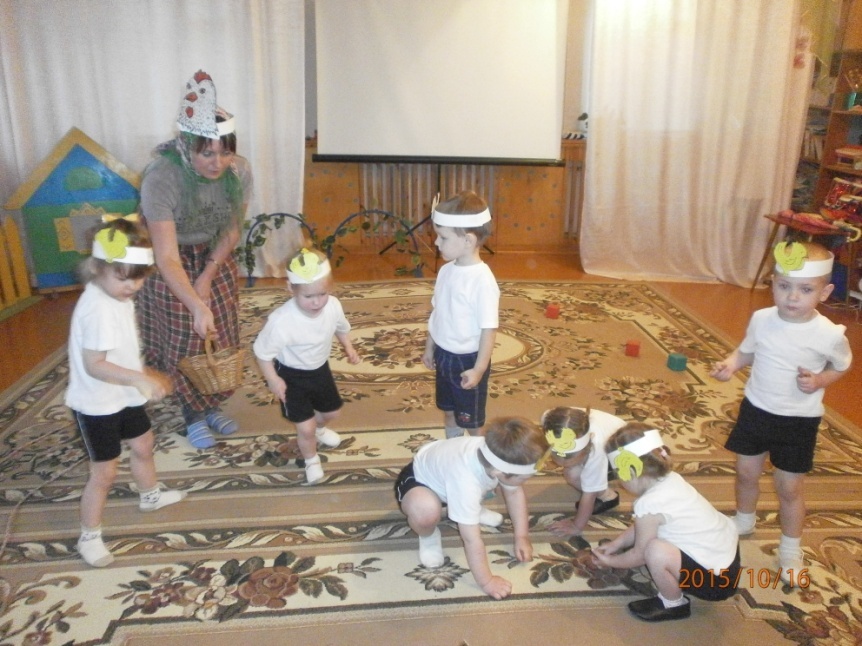 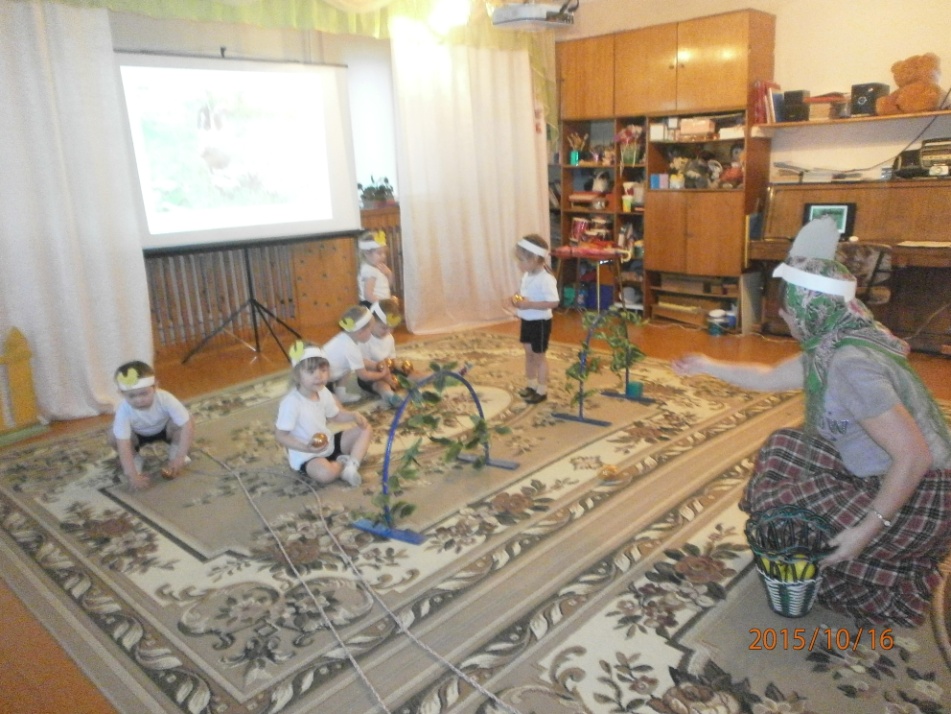 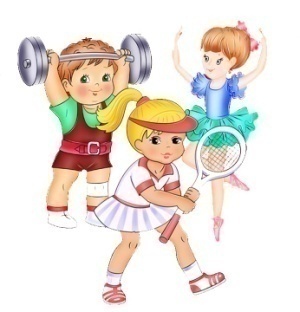 День здоровья 
 НОД
« В стране здоровья»
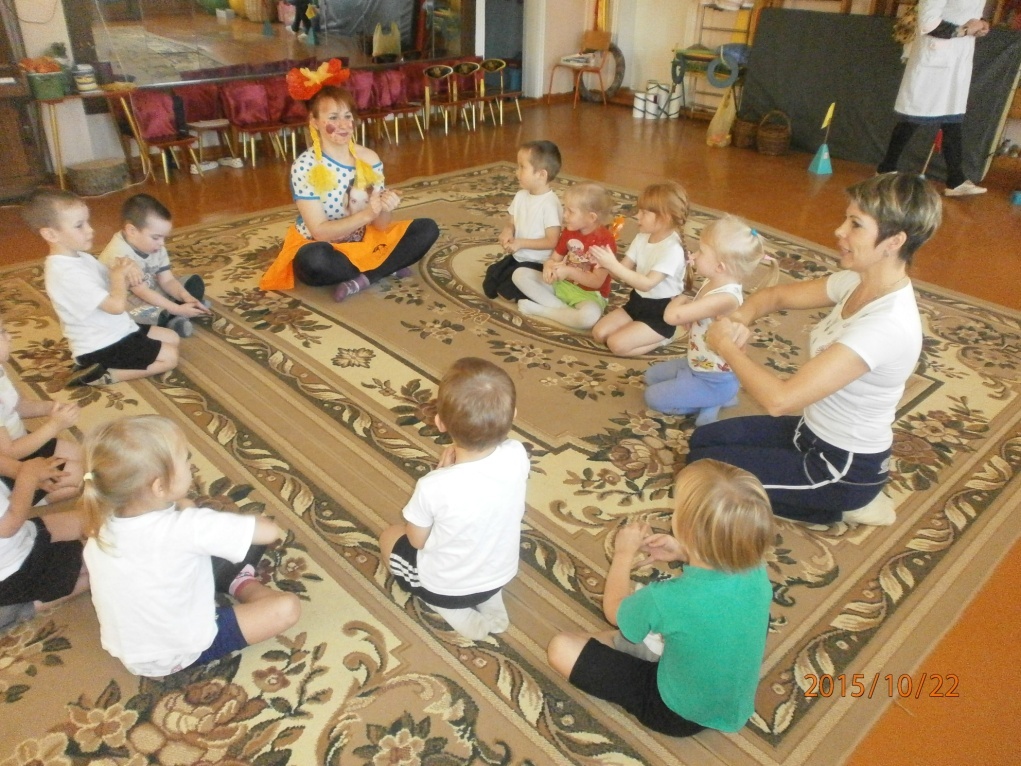 в средней группе
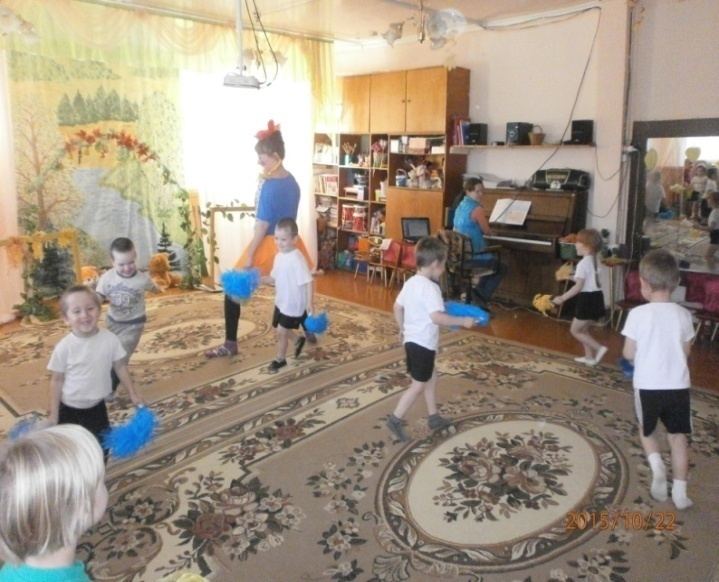 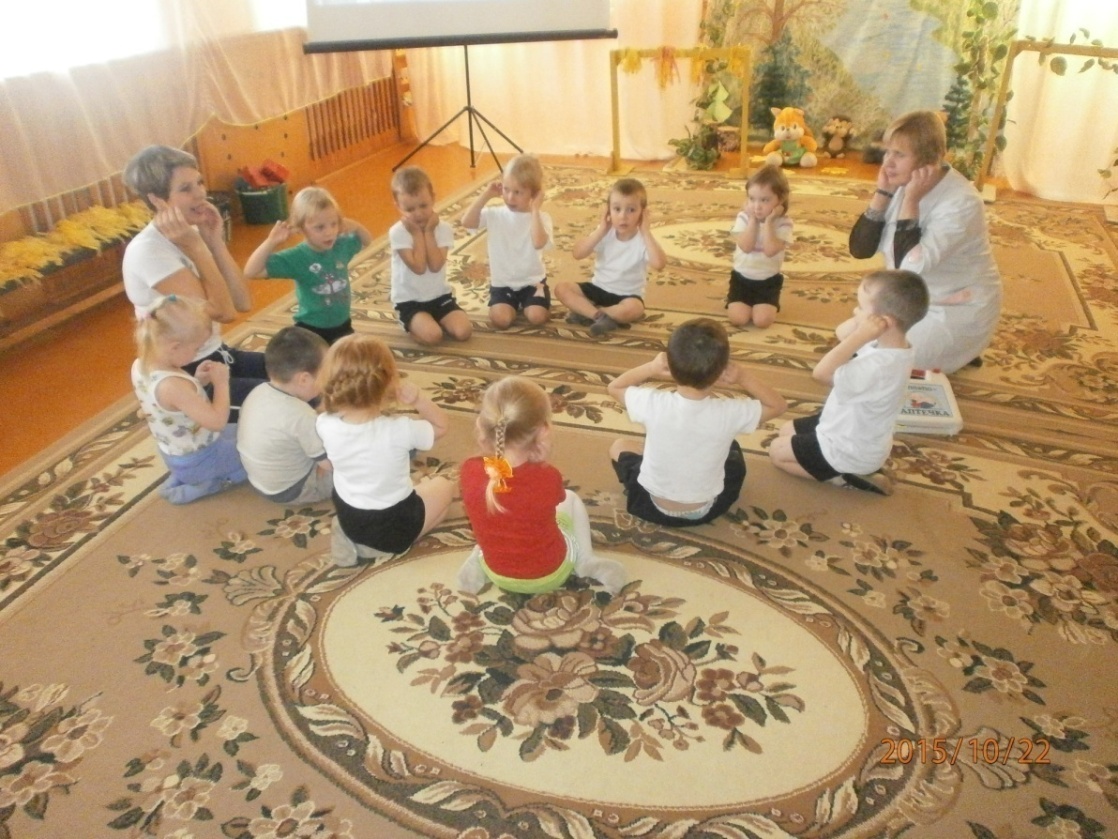 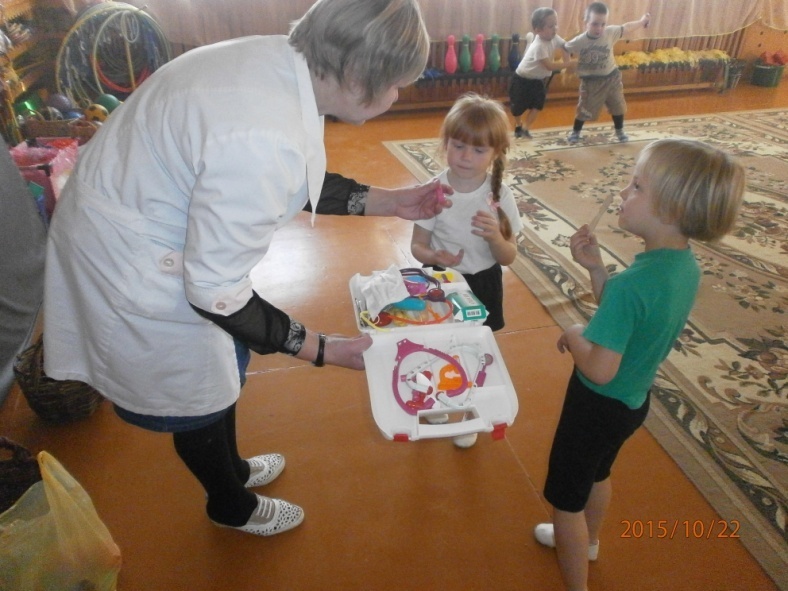 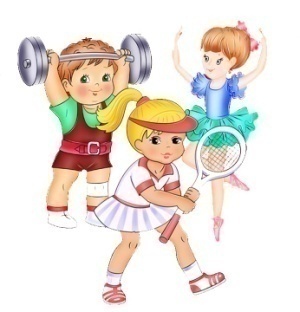 Участие в концерте  на  9 мая
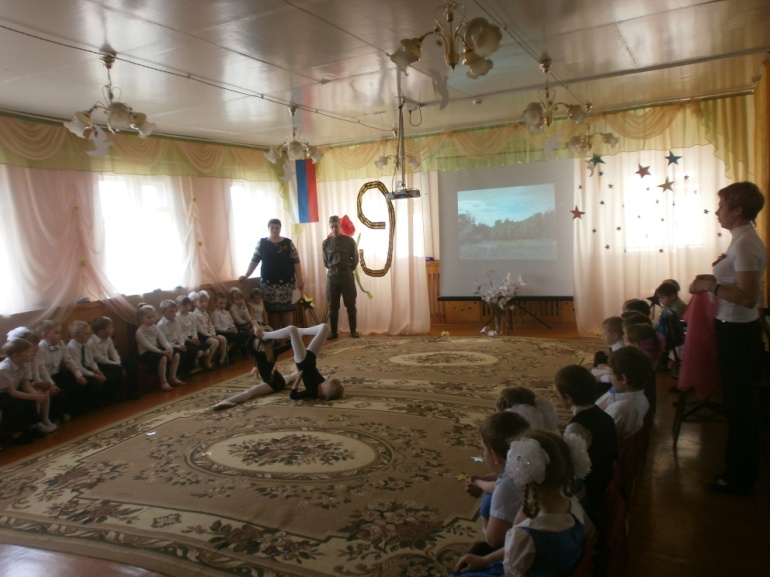 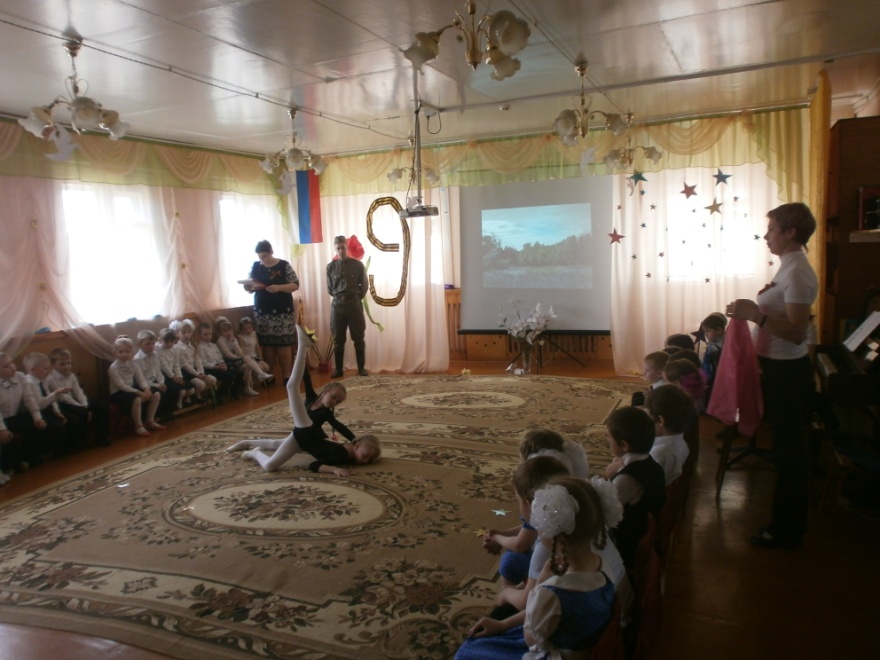 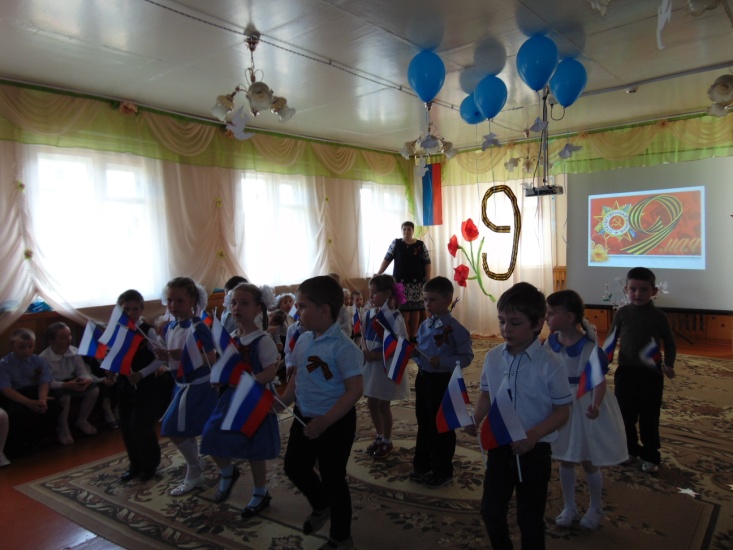 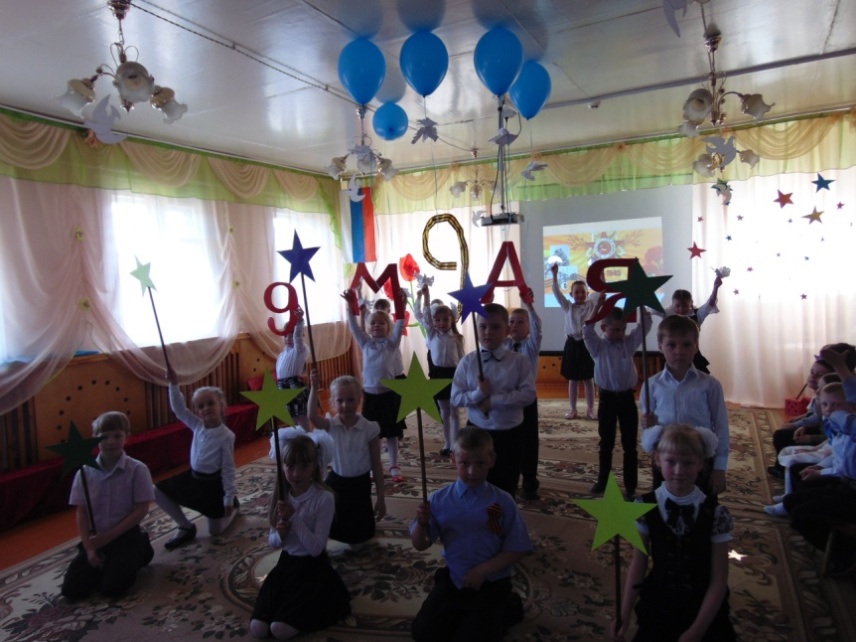 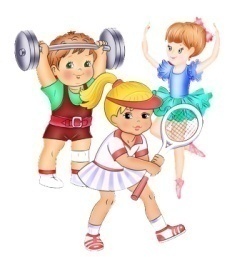 Велопробег 2016
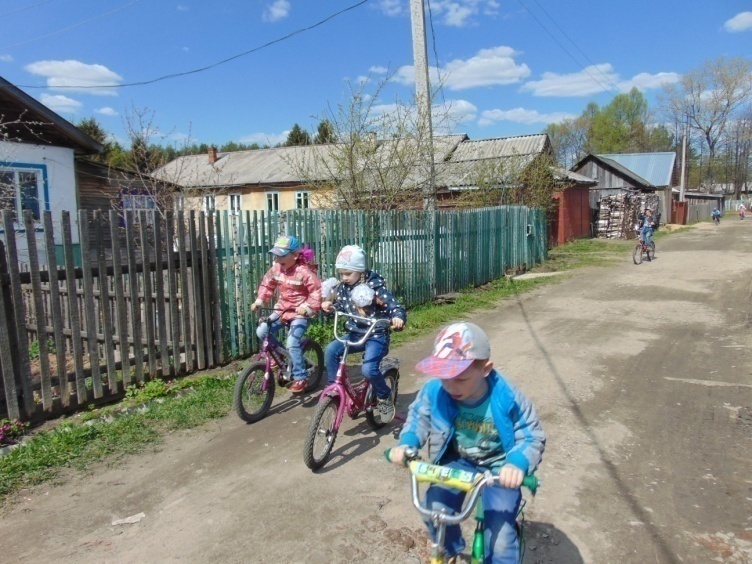 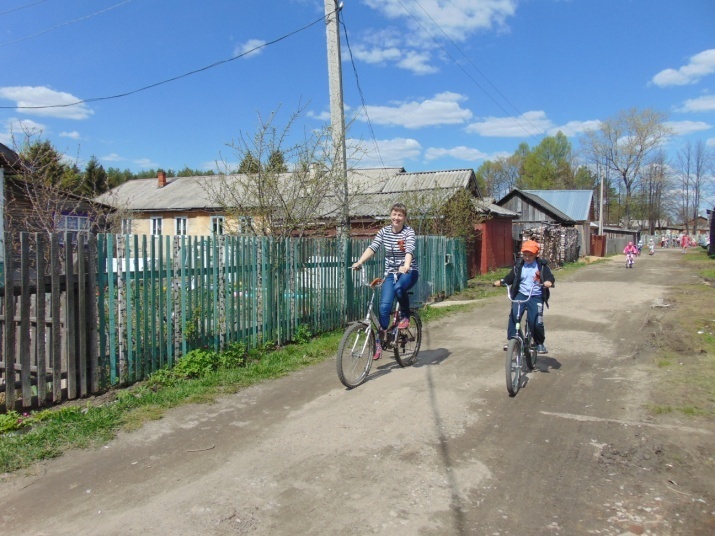 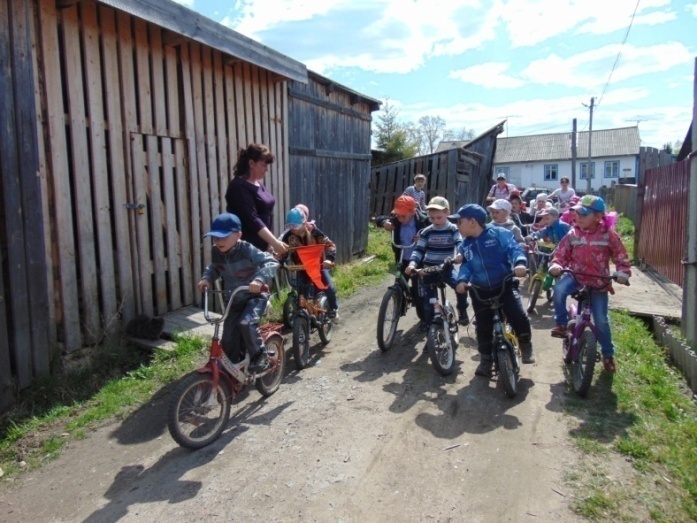 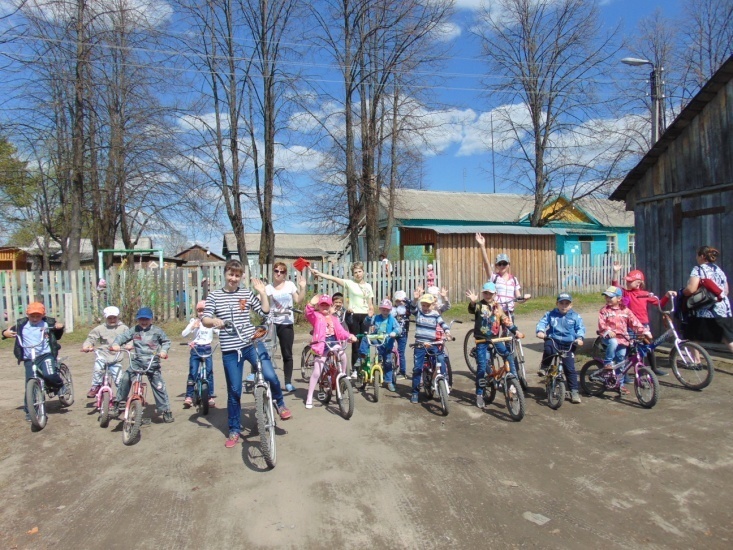 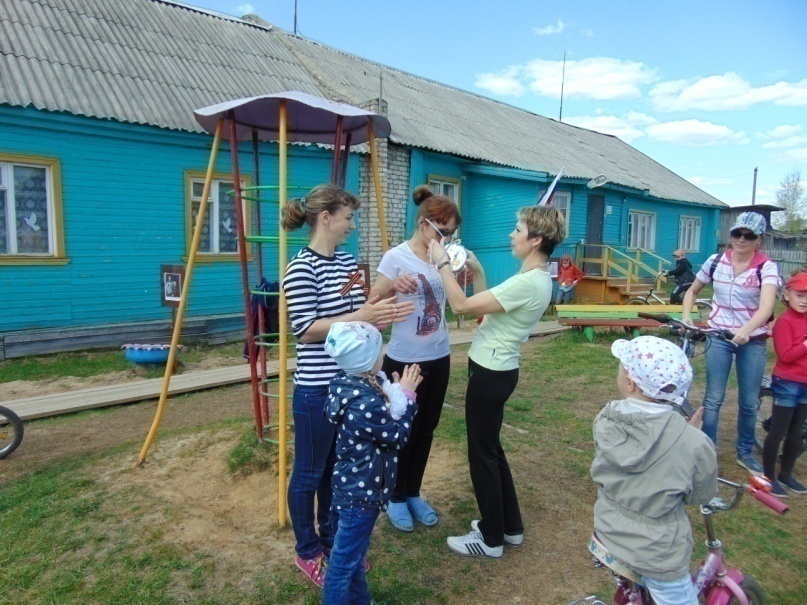 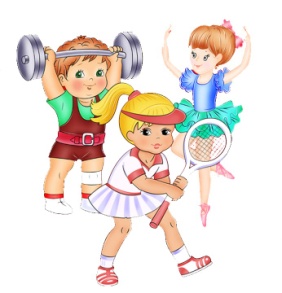 Флешмоб«Витражи безопасности»(подготовительная к школе группа)
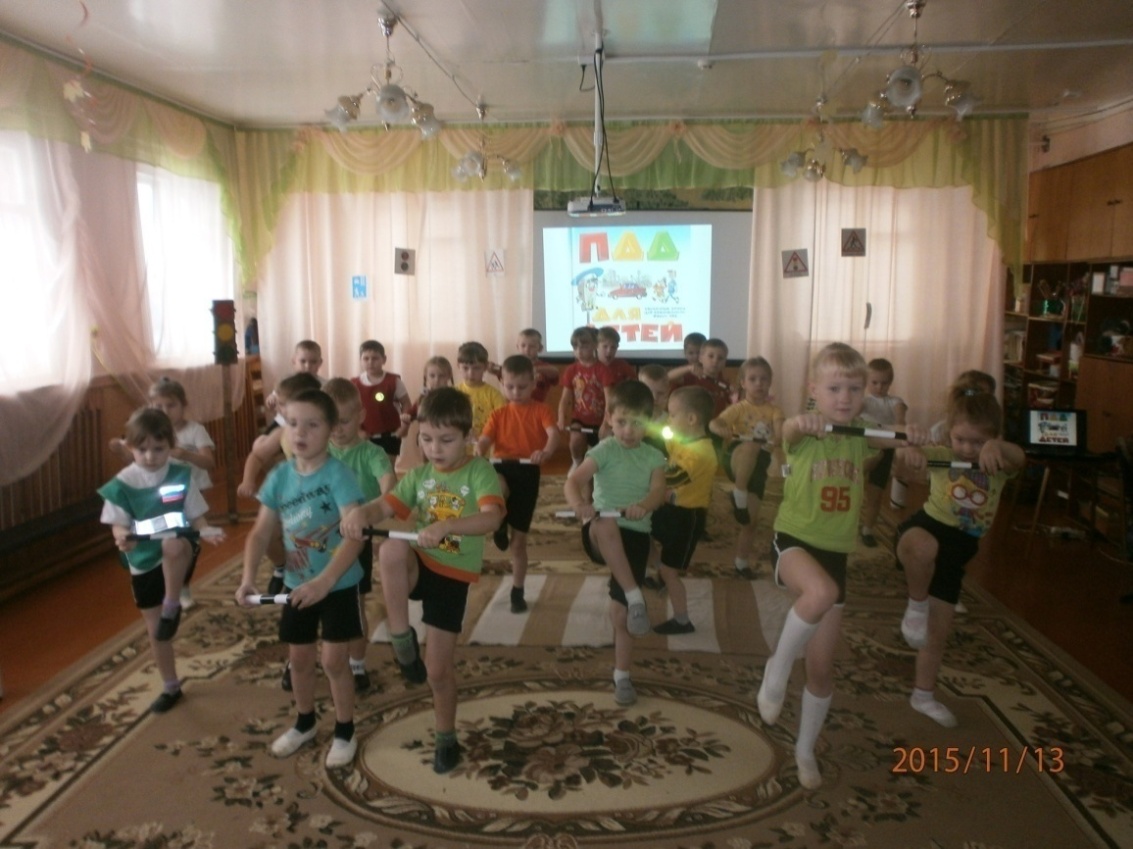 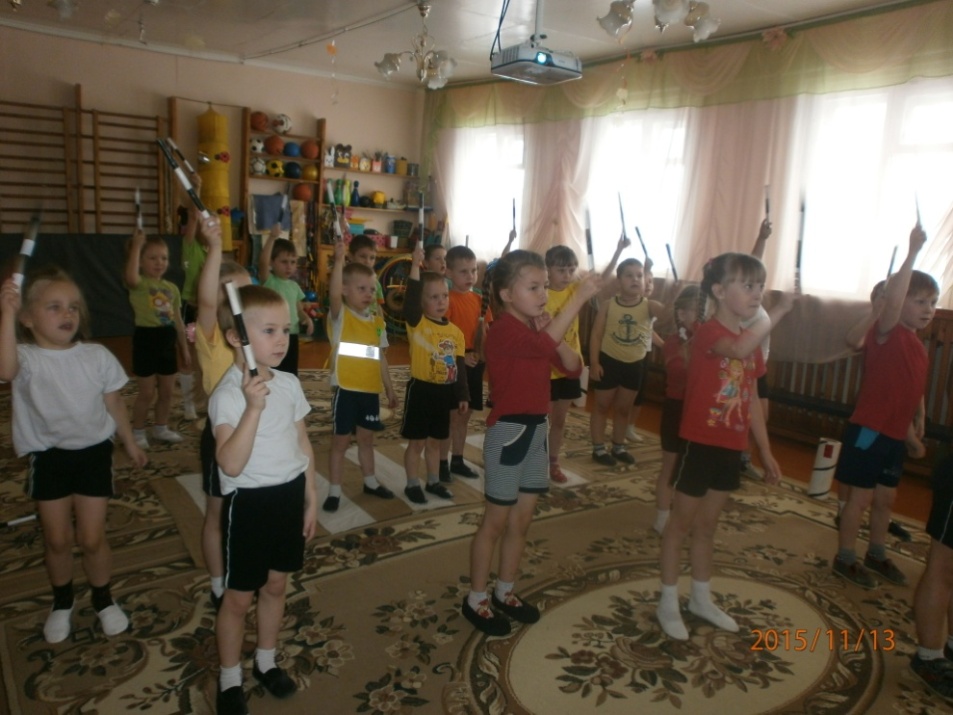 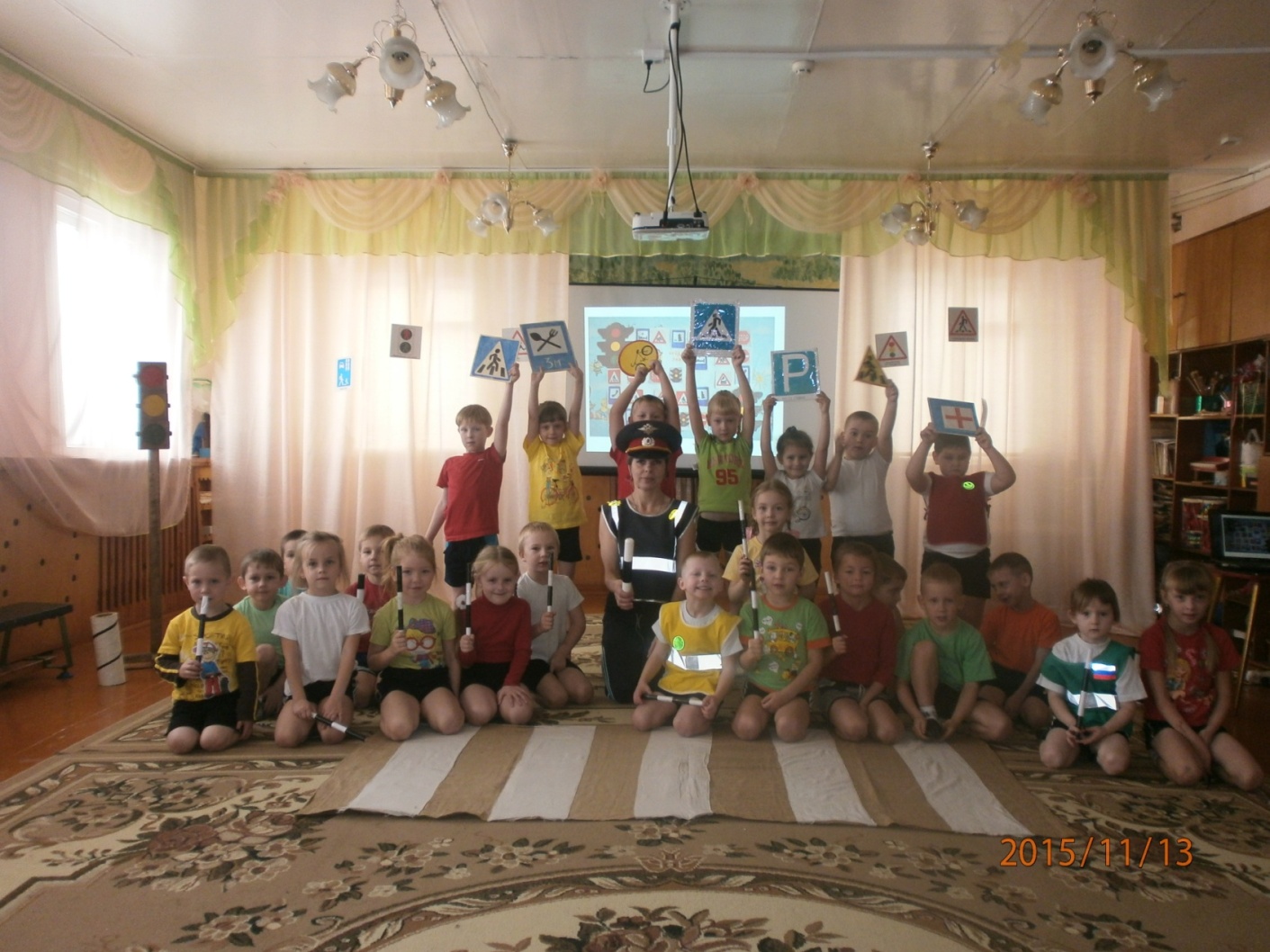 Физкультурный досуг «Как зайка познакомился с ПДД»  2 младшая группа
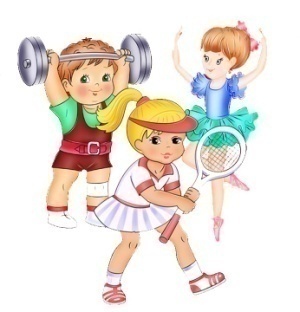 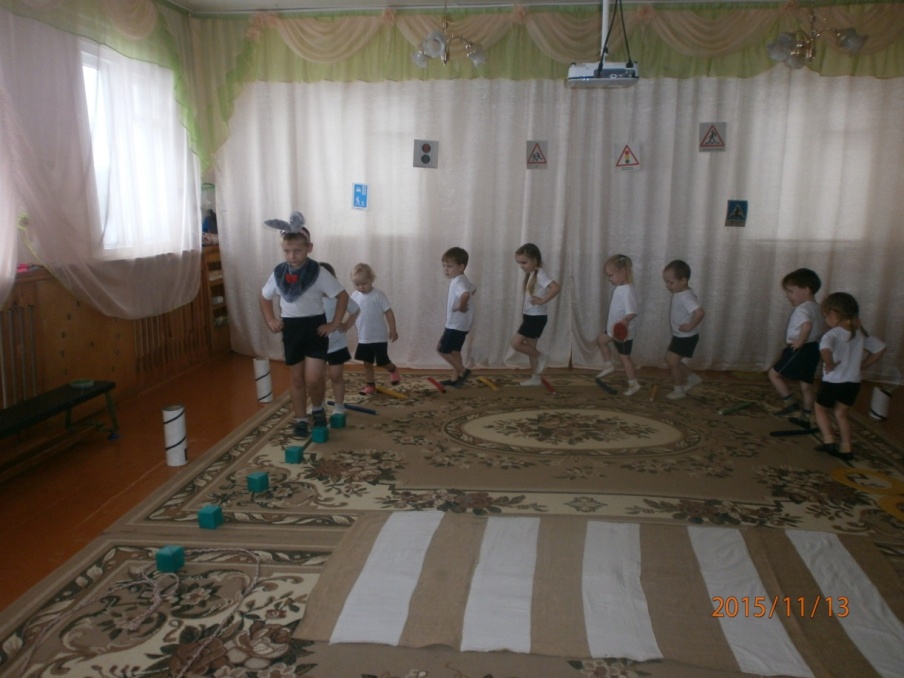 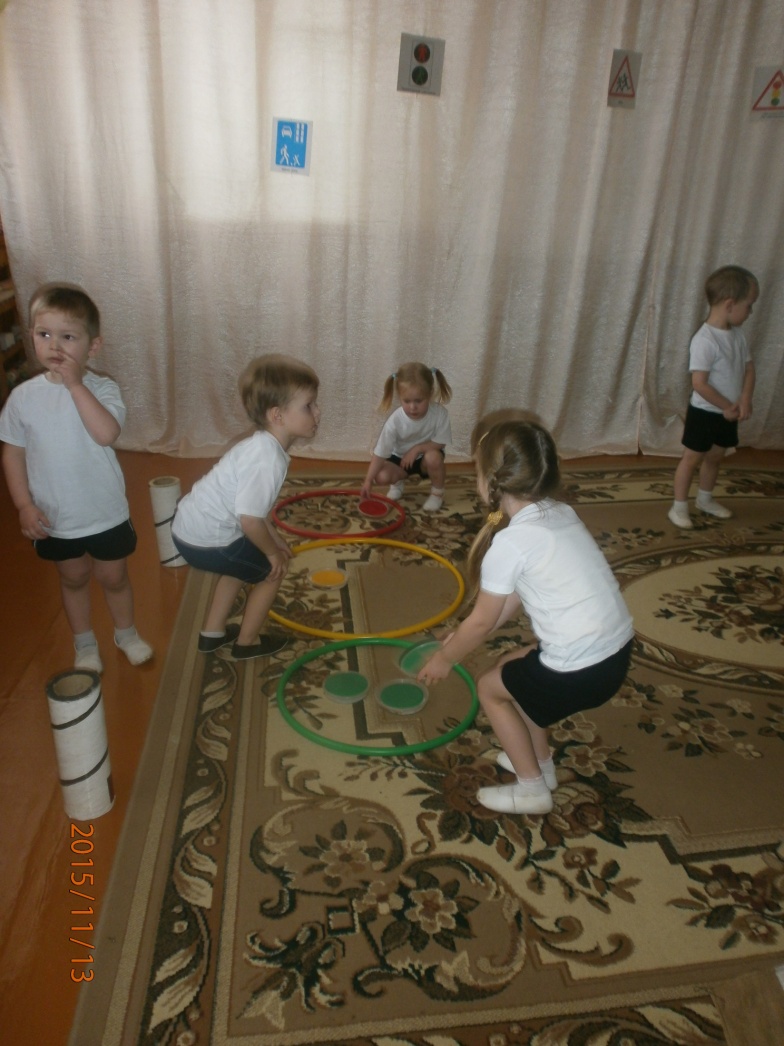 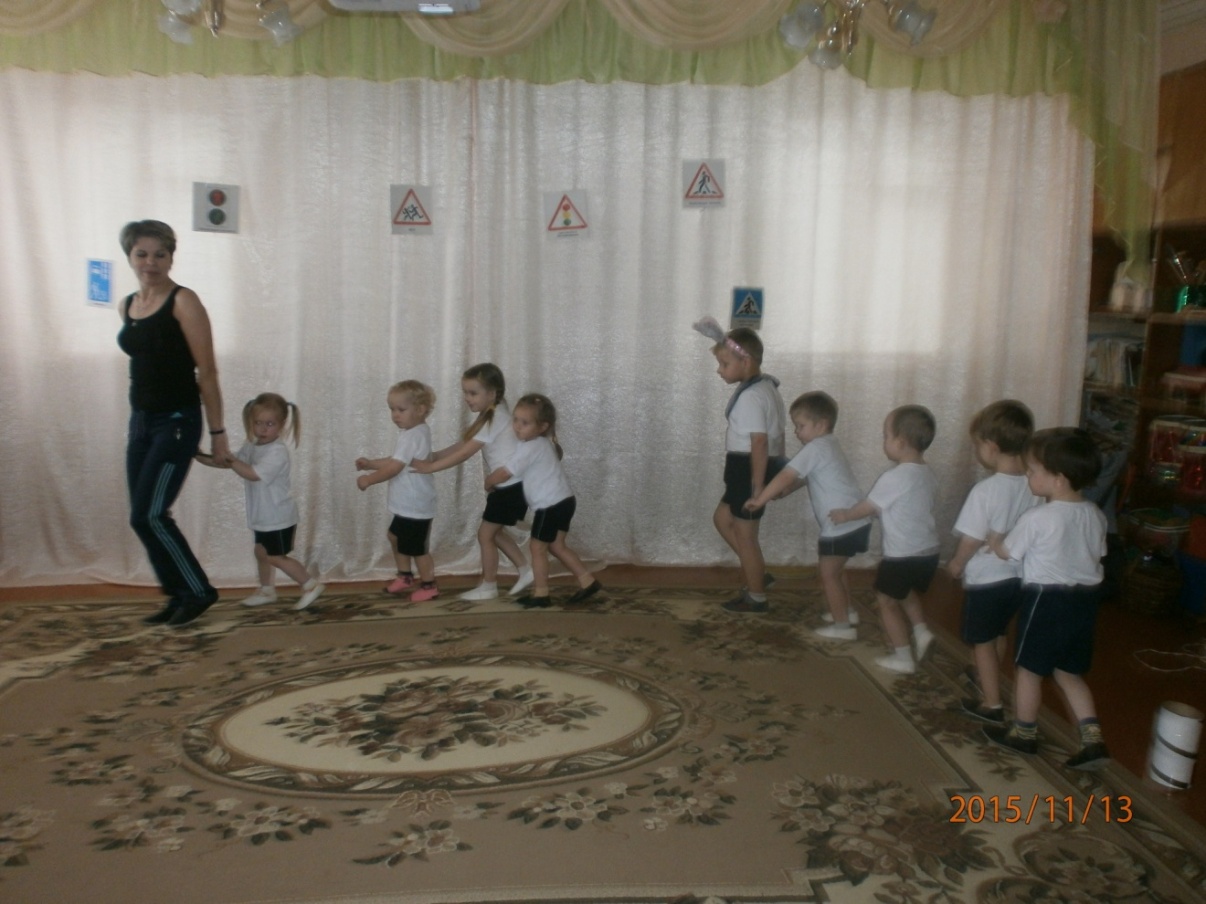 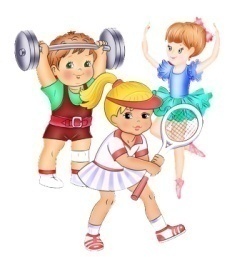 Физкультурный досуг  «Поможем Красной шапочке » в средней группе
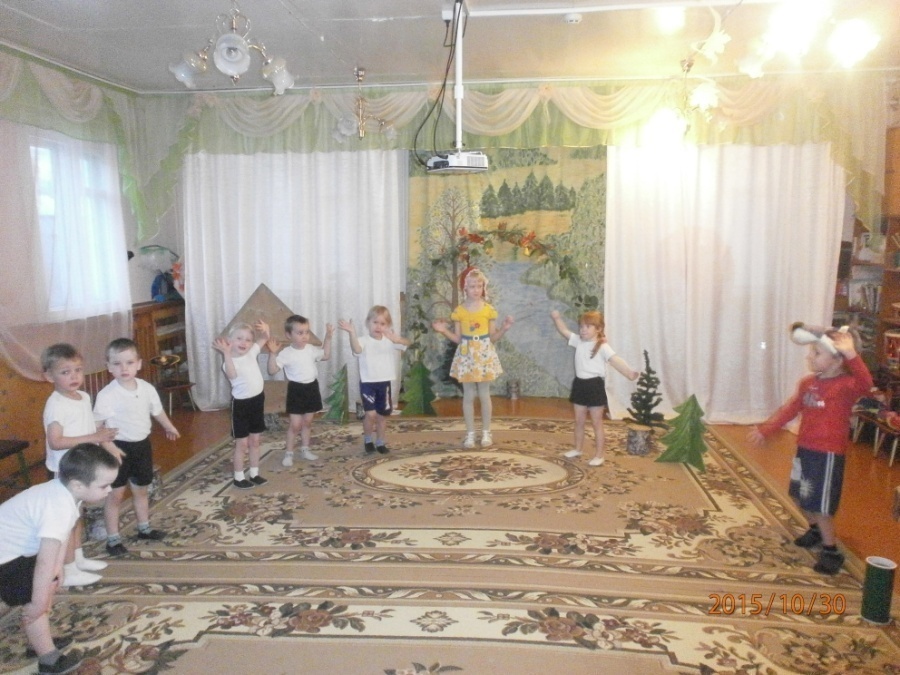 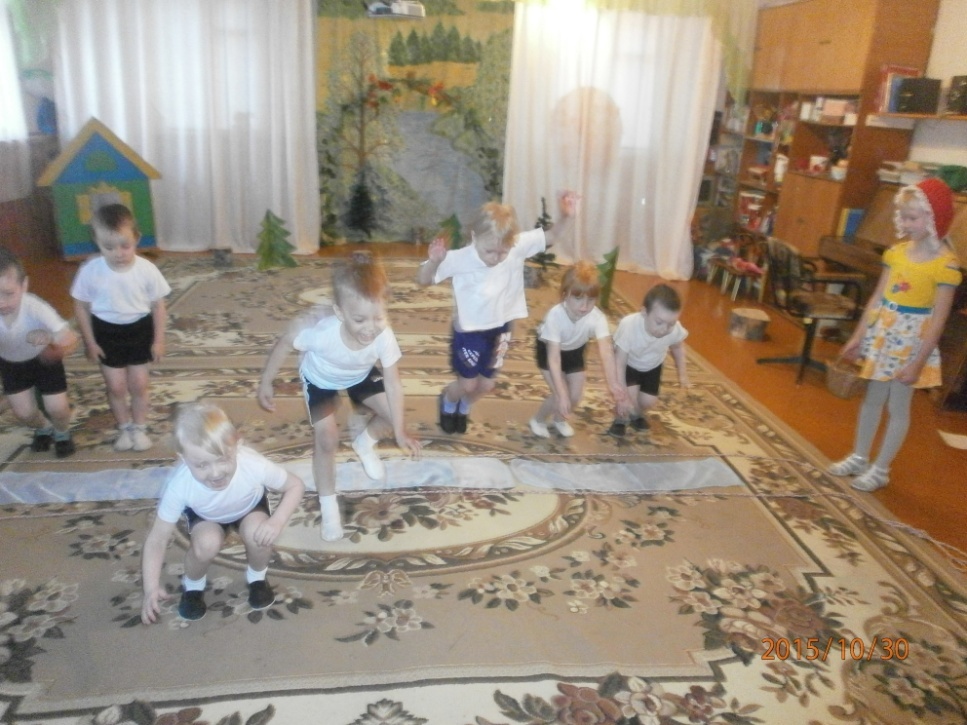 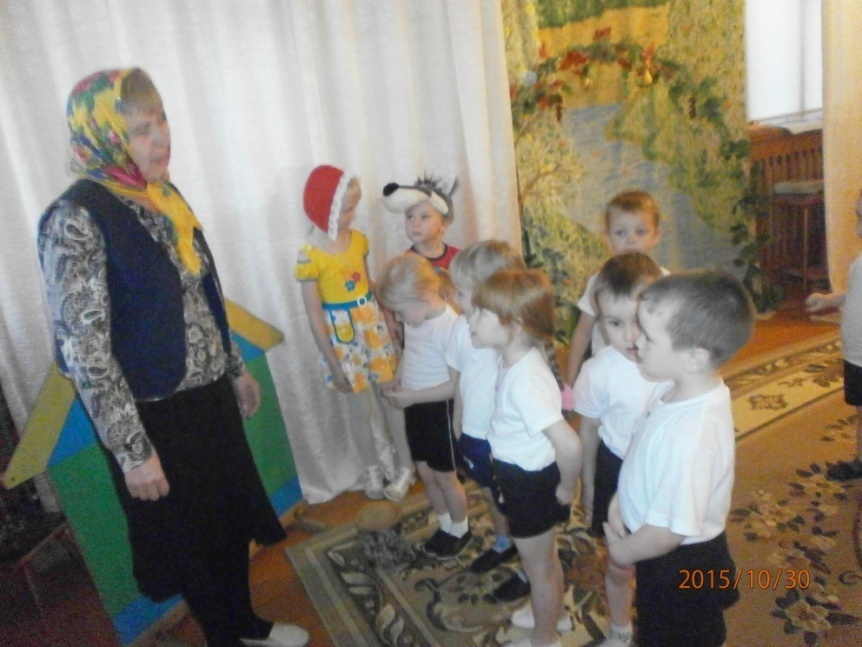 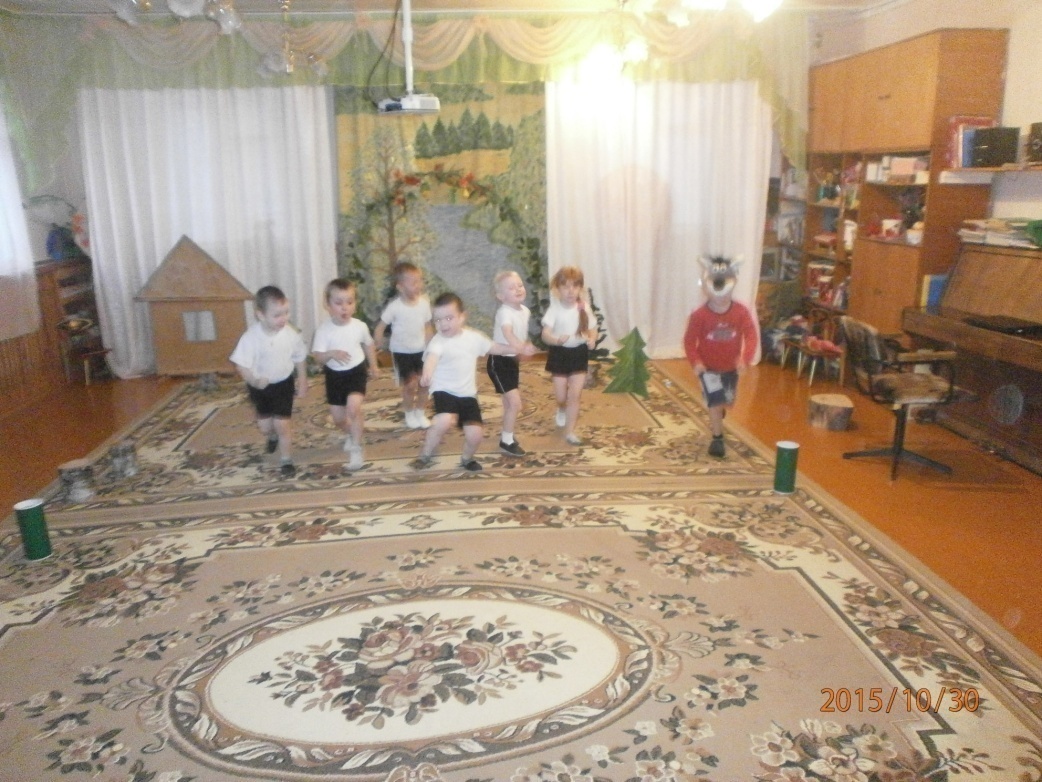 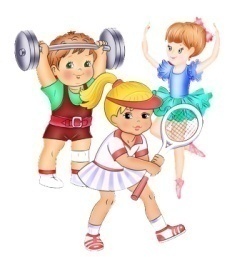 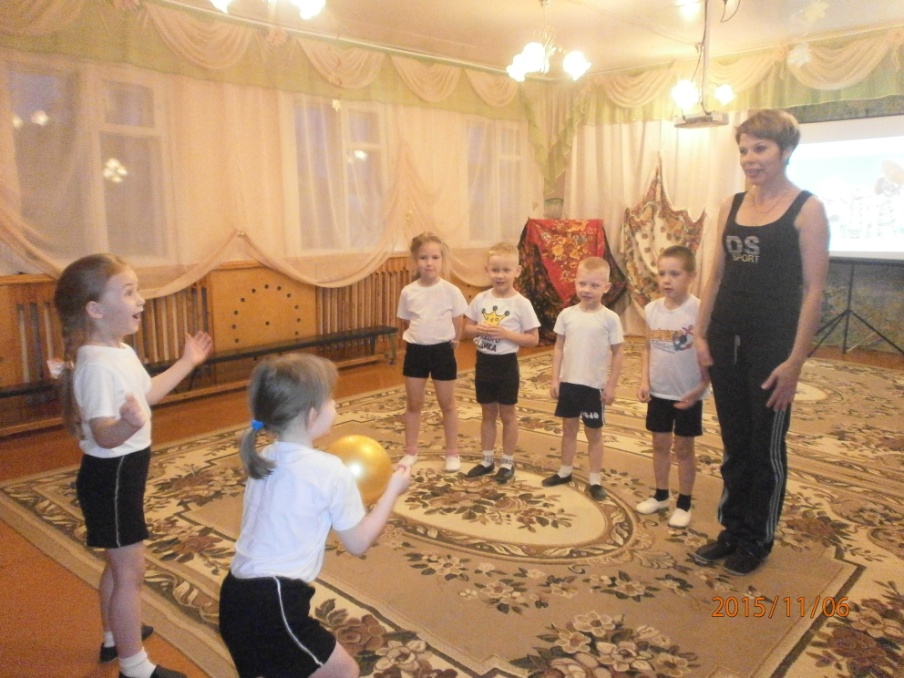 Физкультурный досуг
«Игры народов Мира»
 в старшей группе
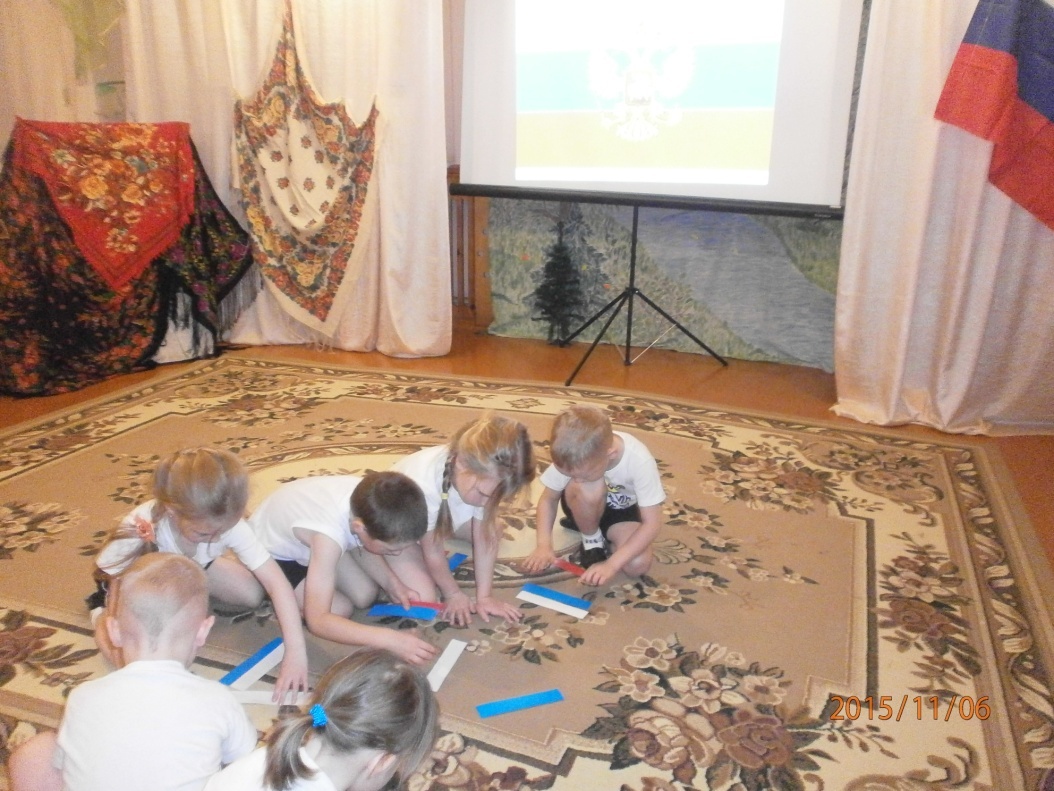 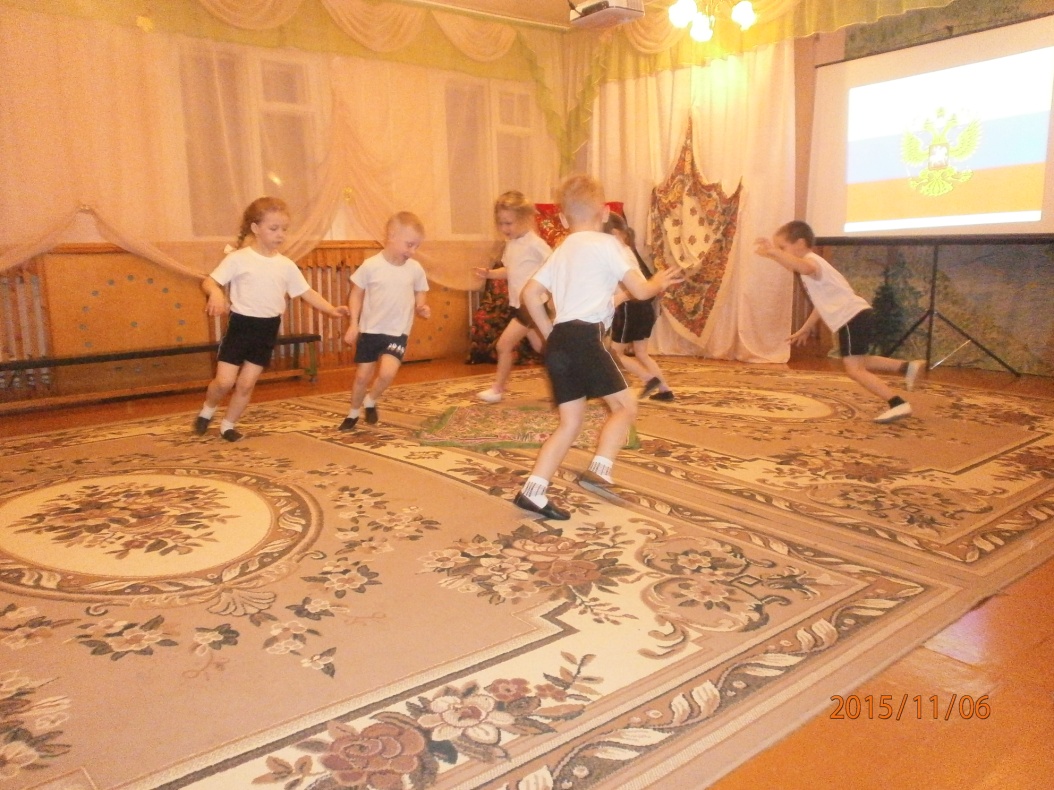 НОД Сюжетно- игровое 
  «В гости к нам пришли Матрешки» 
Средняя группа
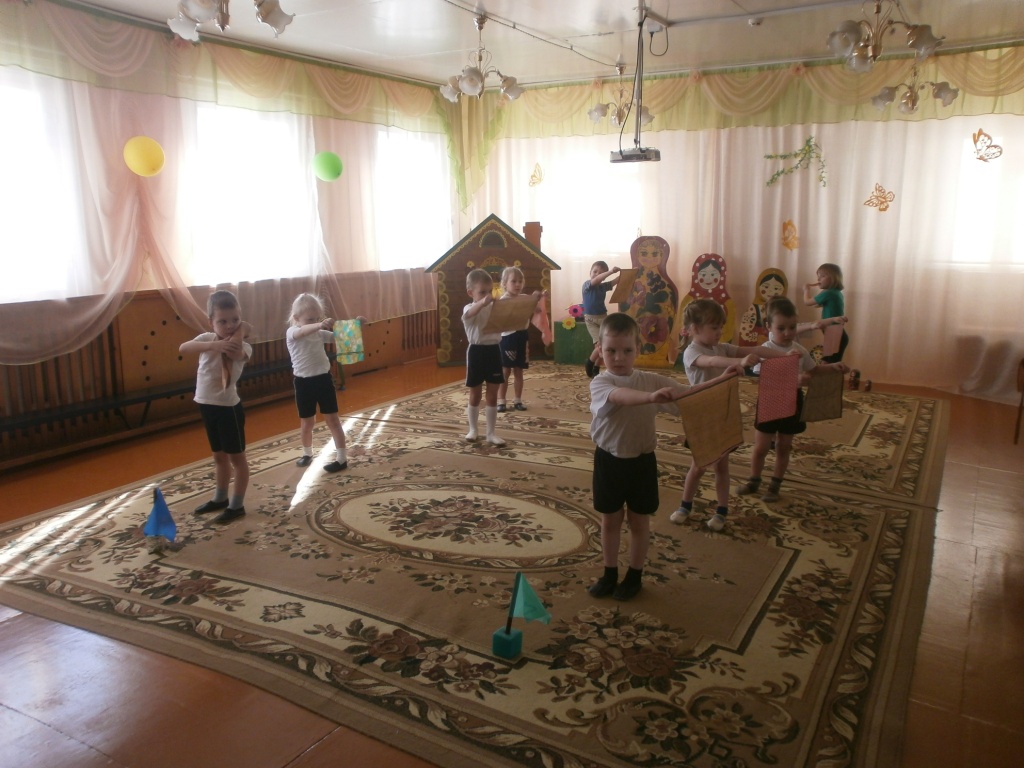 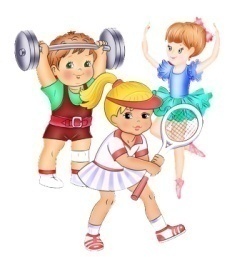 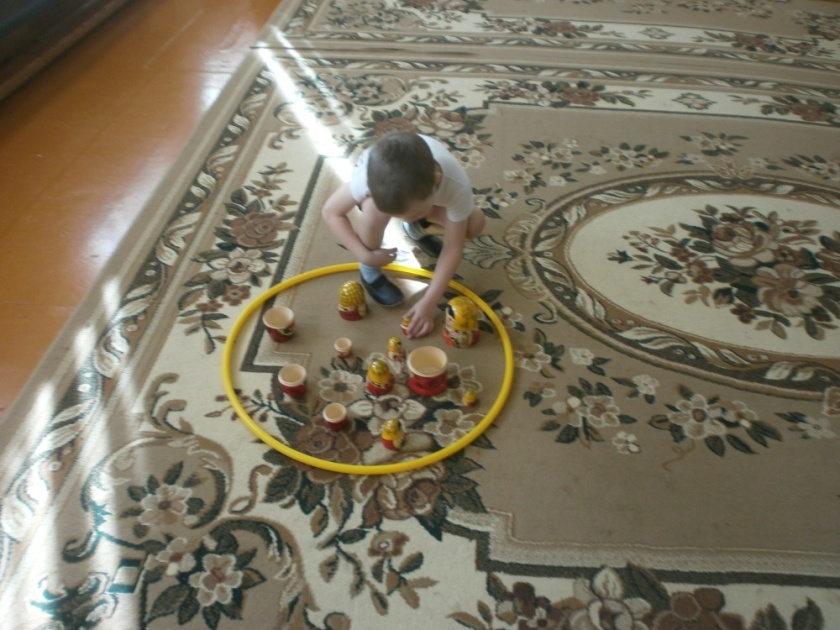 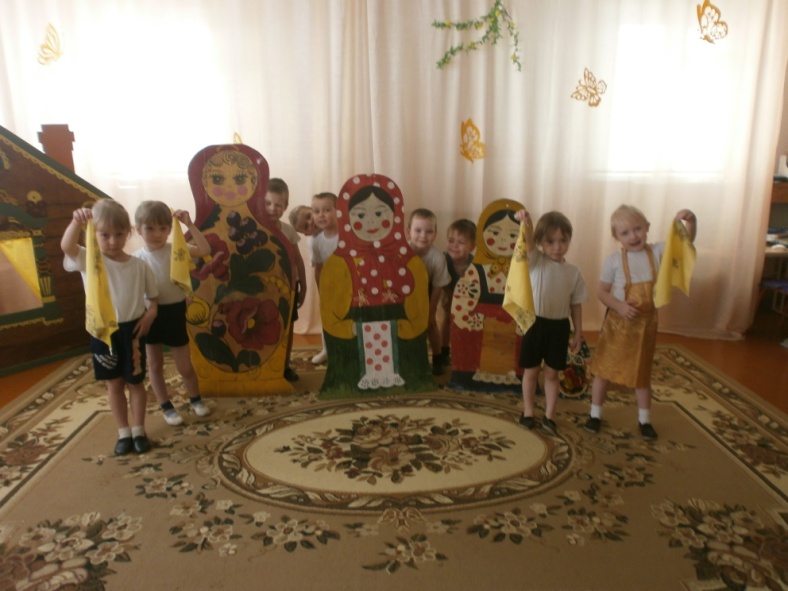 Физкультурный досуг 
 «Тяжело в учении легко в бою» 
 В подготовительной к школе группе
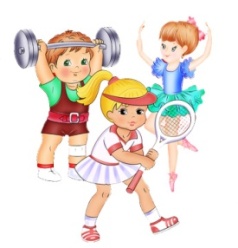 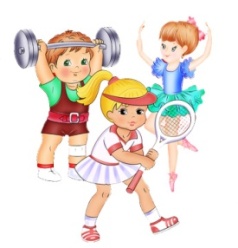 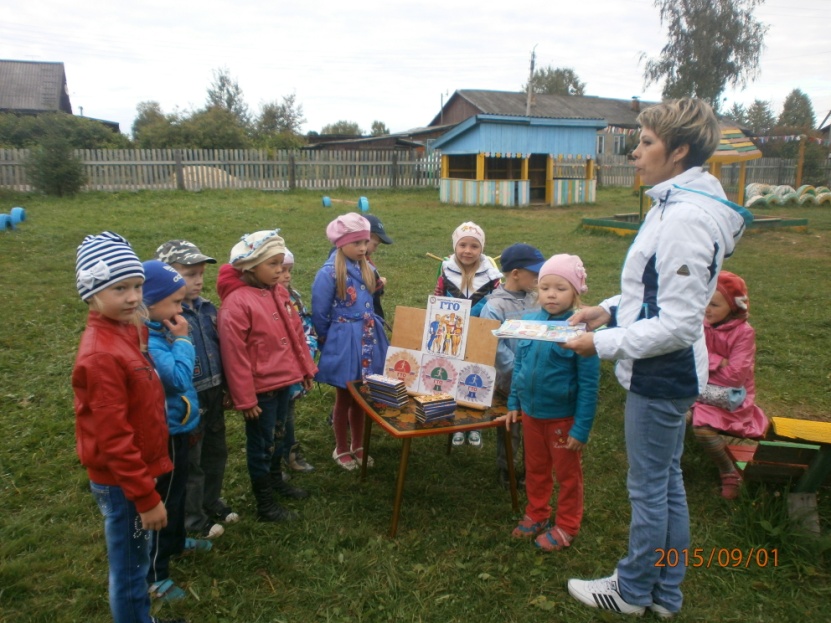 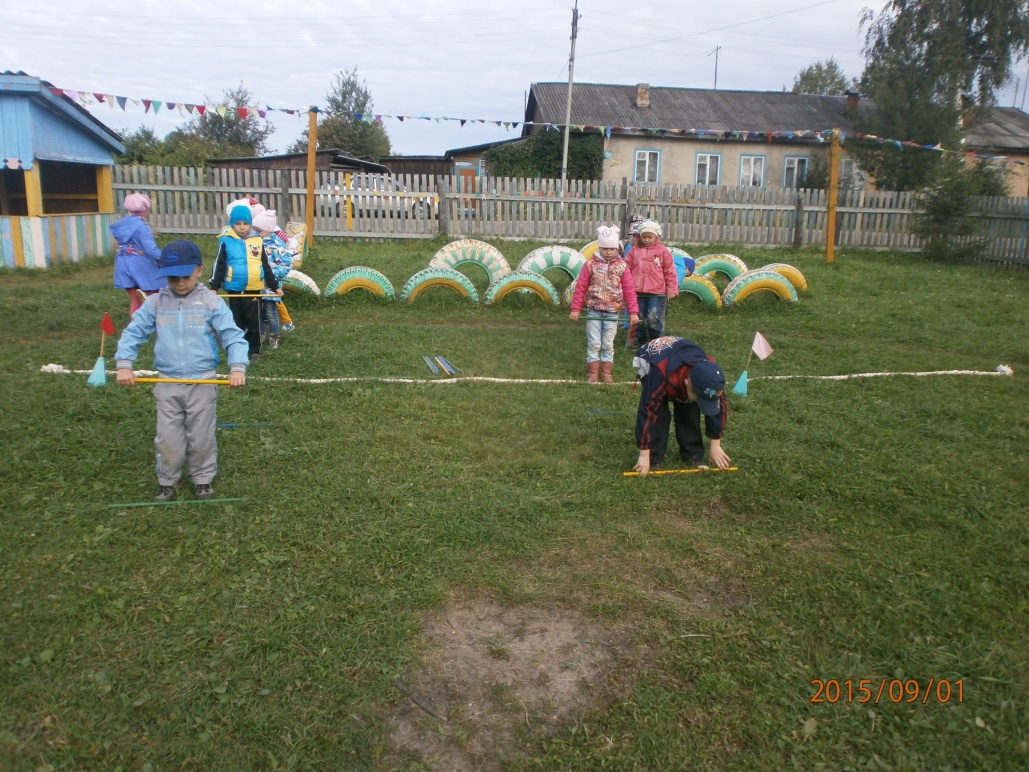 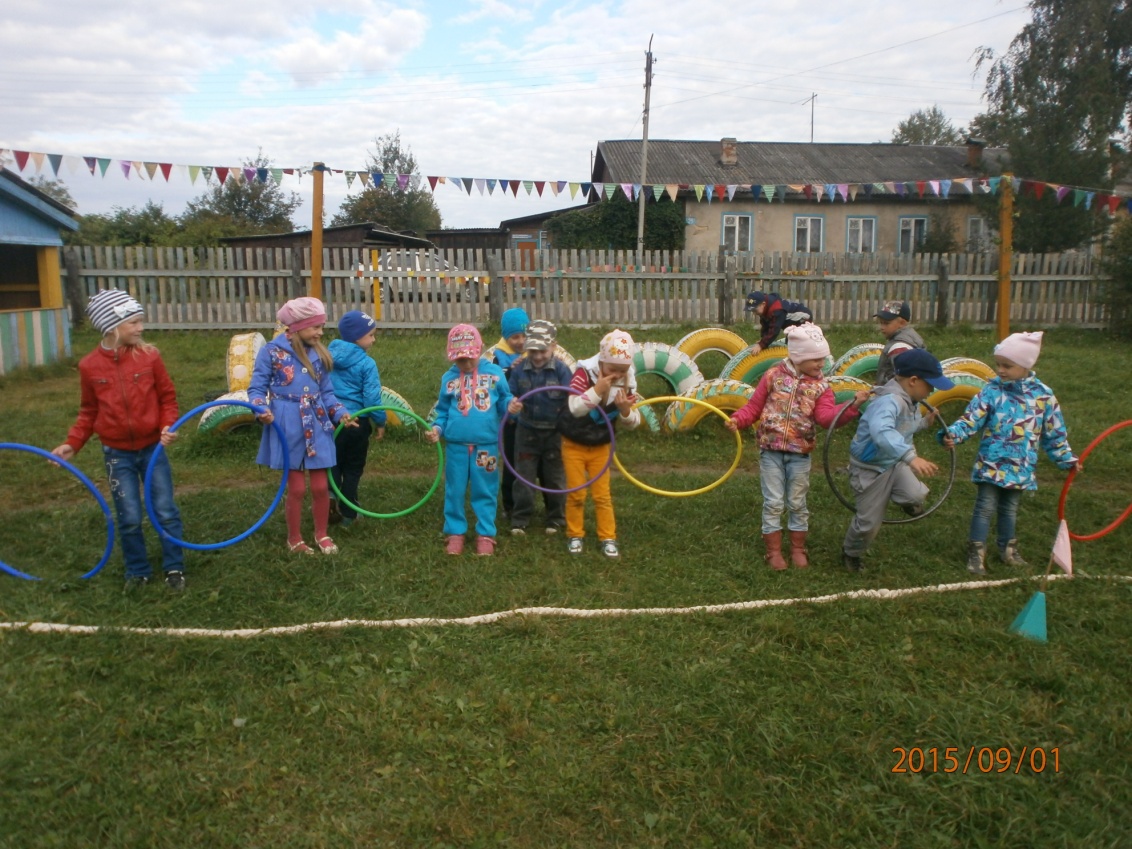 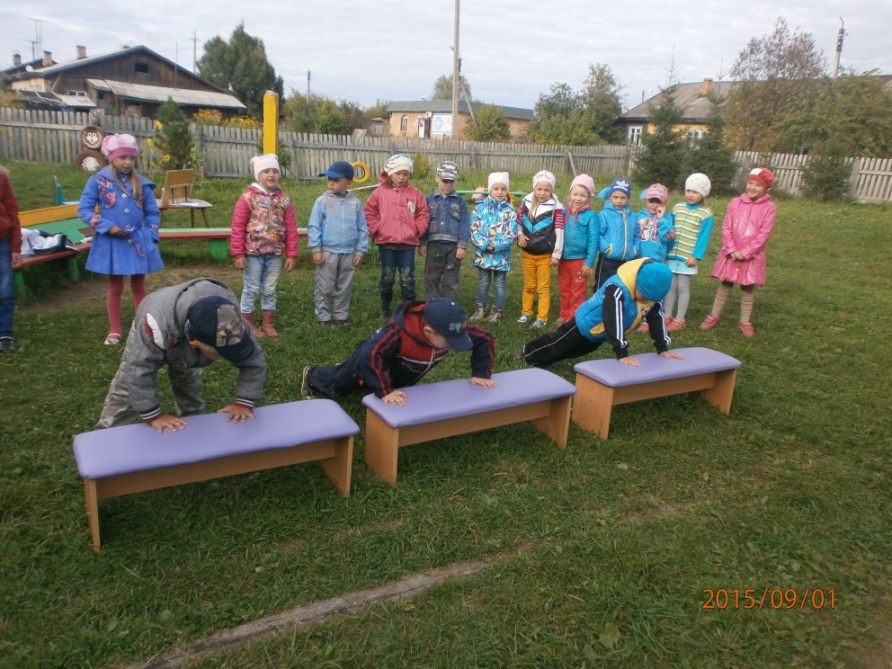 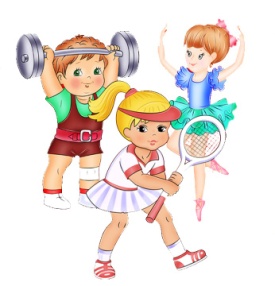 НОД тематическоое 
  «На ракете в космос»
Подготовительная группа
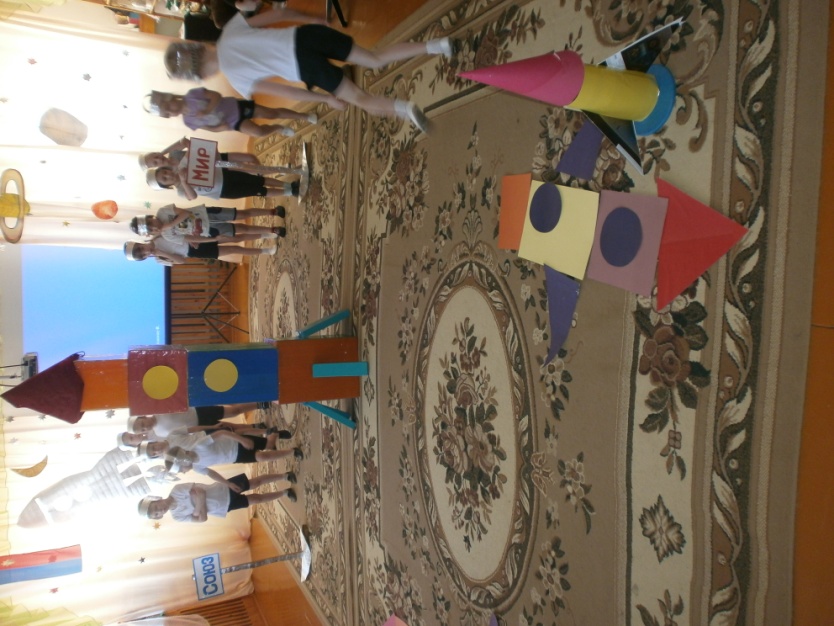 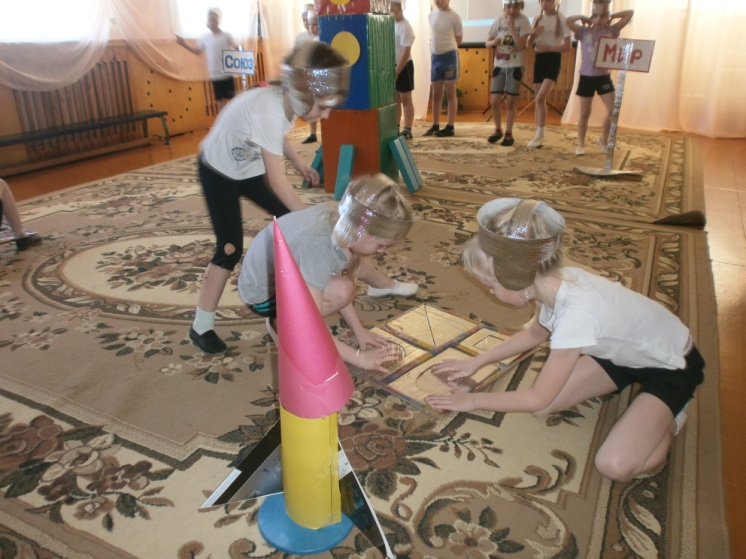 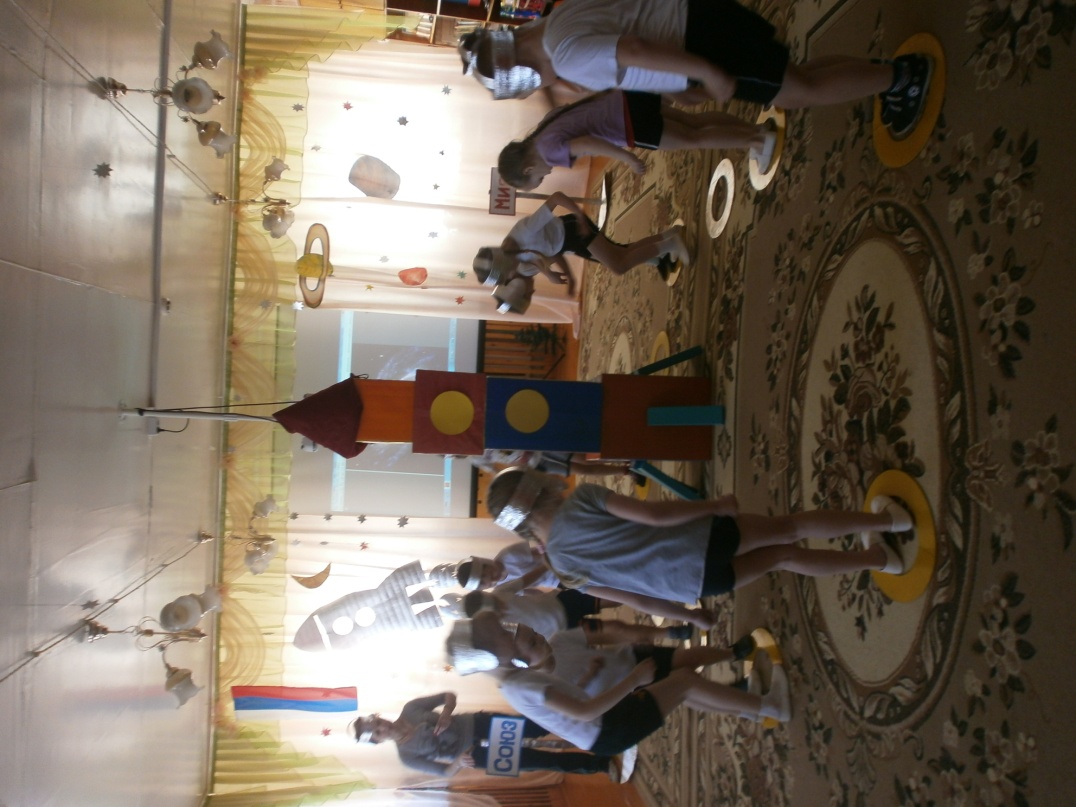 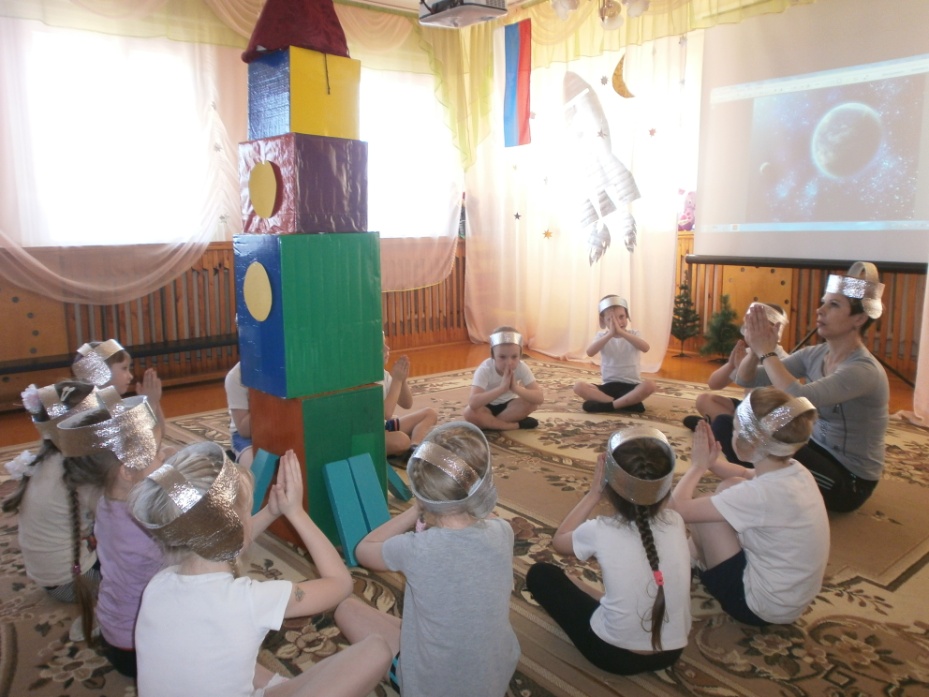 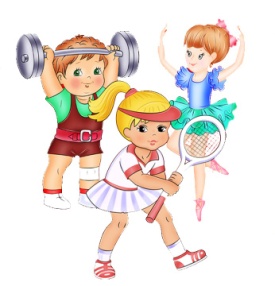 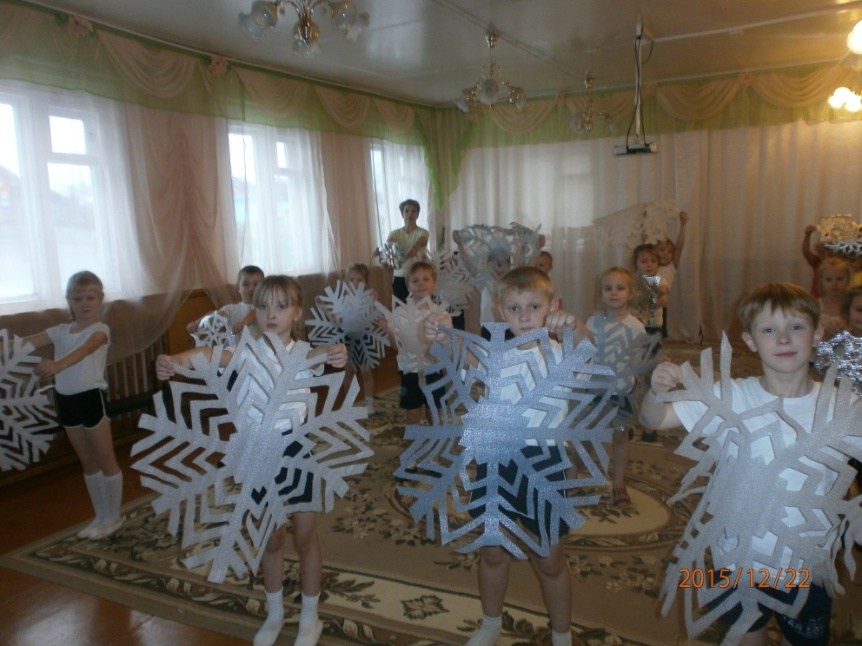 Игровая НОД   (игры- эстафеты) «Зимние забавы».
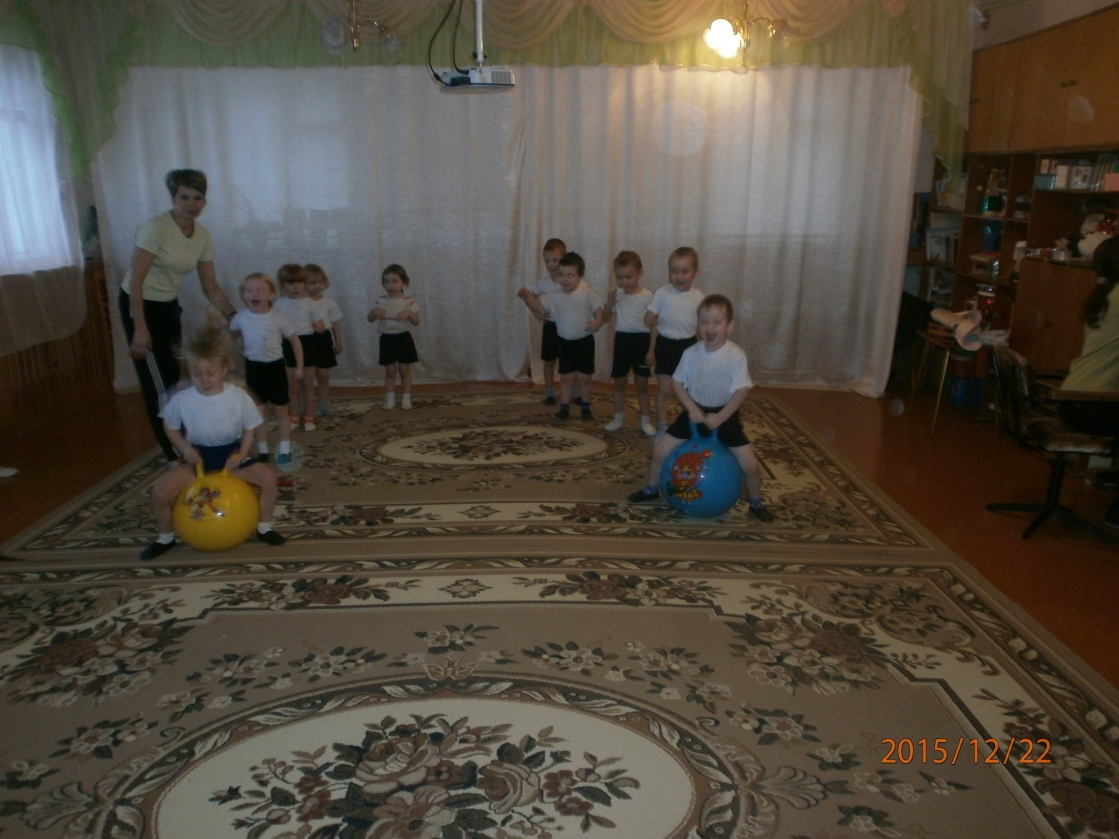 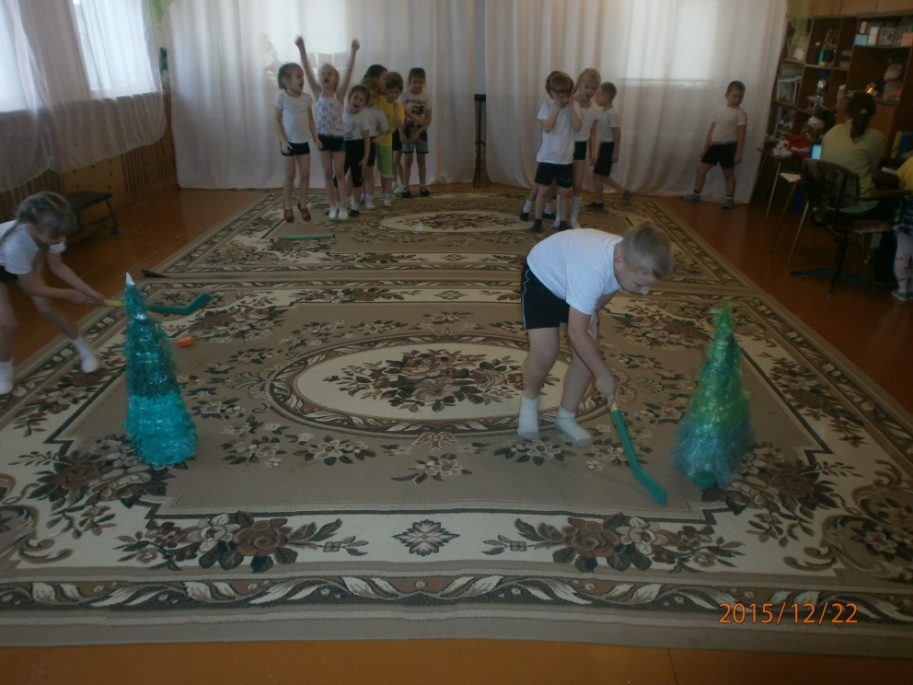 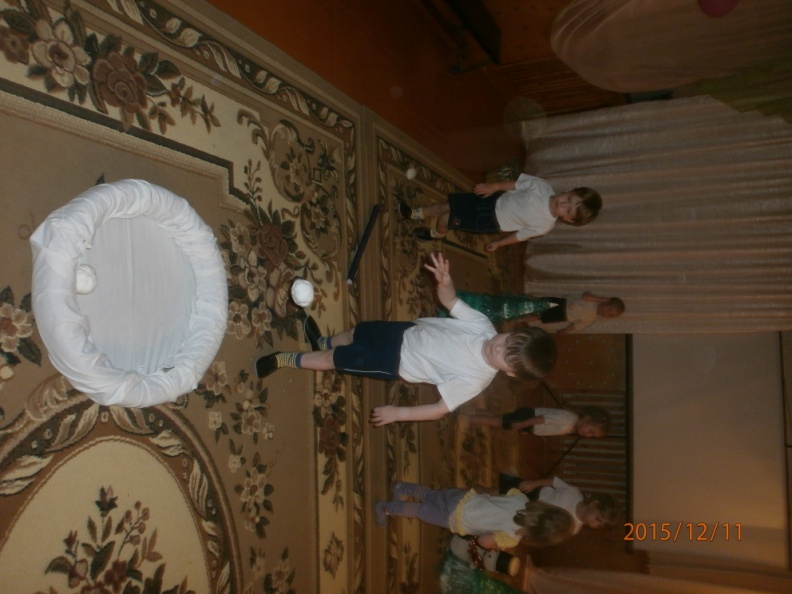 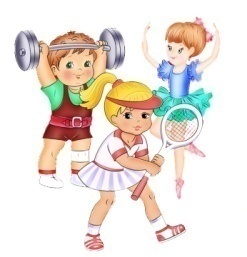 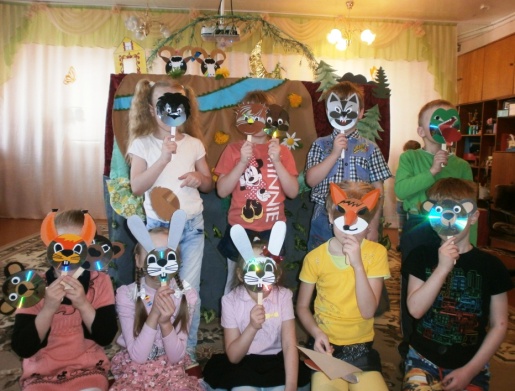 Театрализованное представления по сказке К.Чуковского «Краденное солнце» с куклами из «театра на дисках» (совместно с музыкальным руководителем).
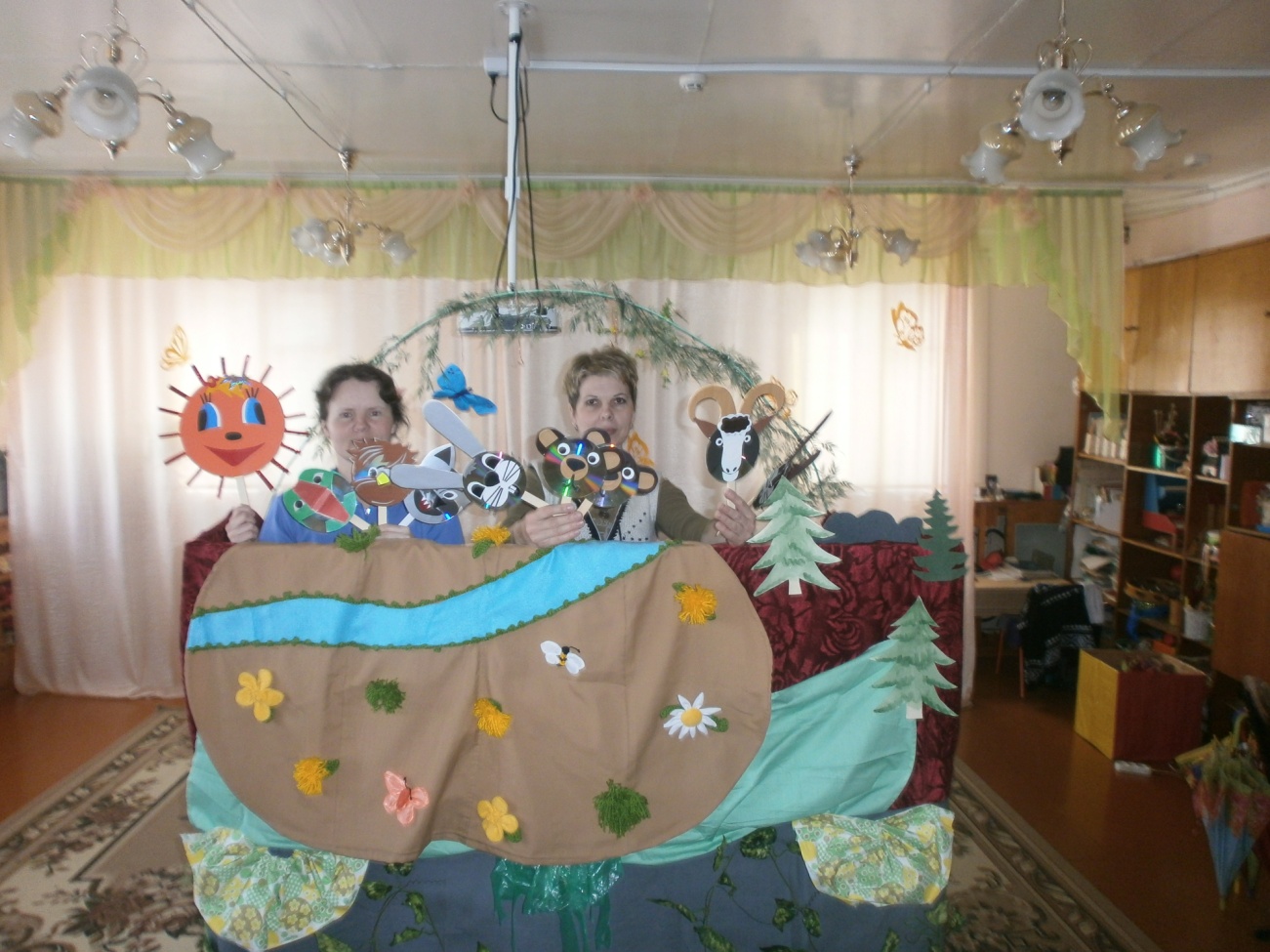 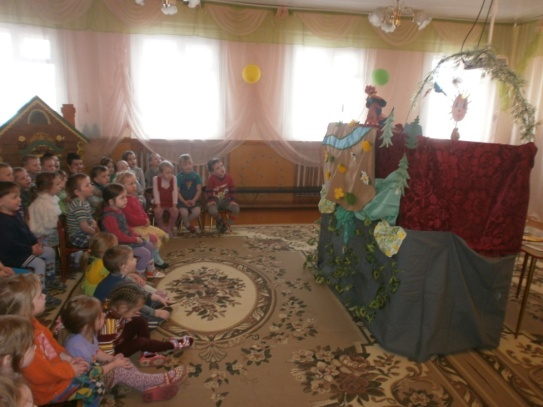 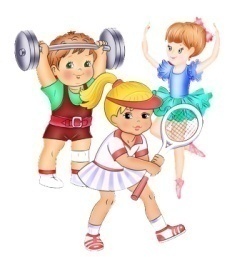 «Лыжные гонки»
(подготовка к лыжным соревнованиям)
(подготовительная к школе группа)
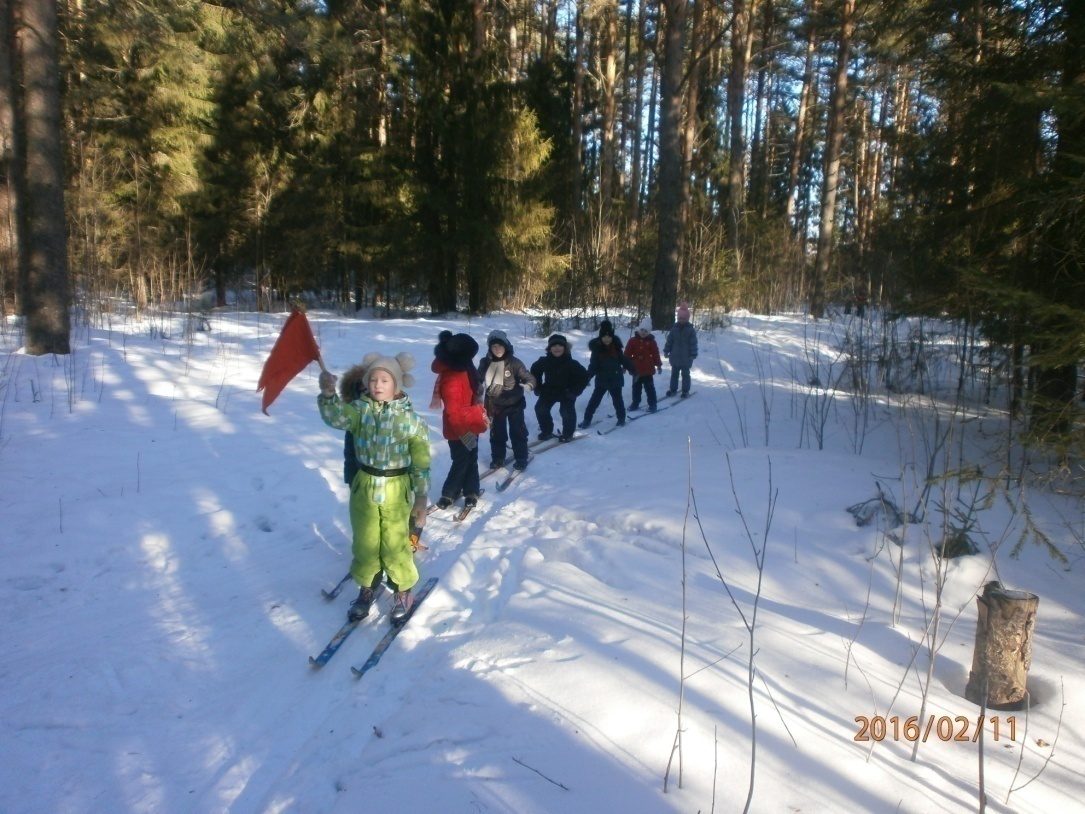 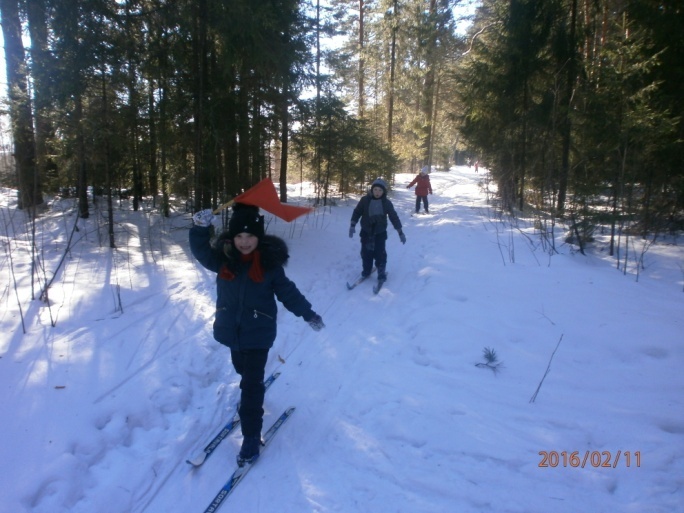 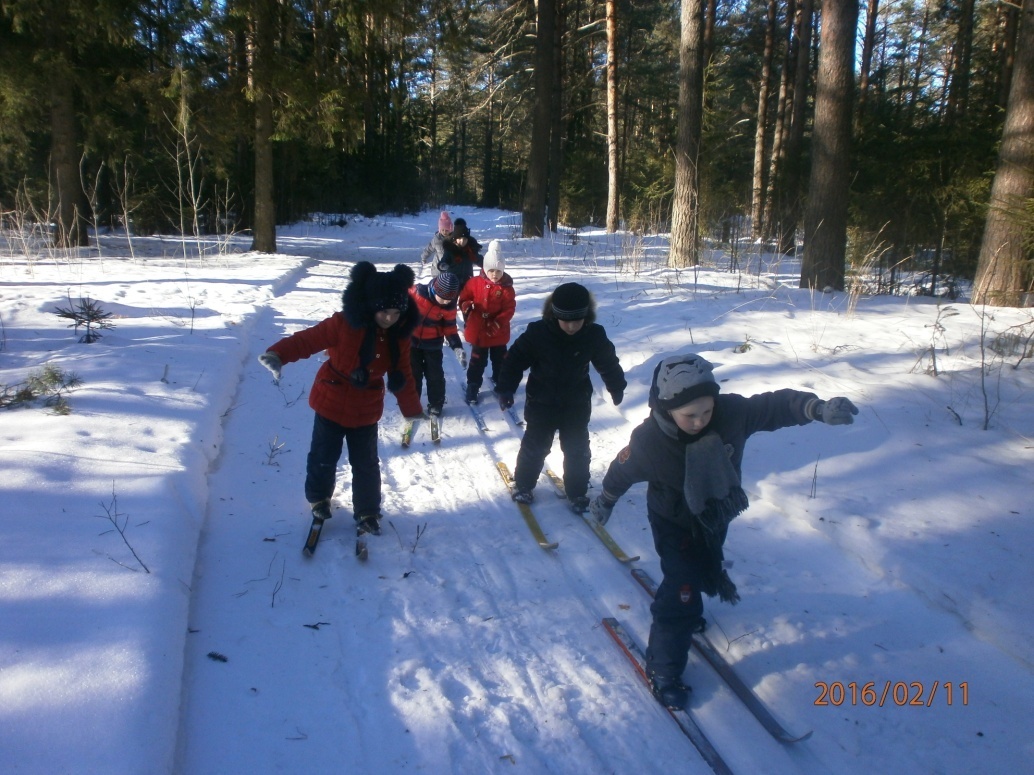 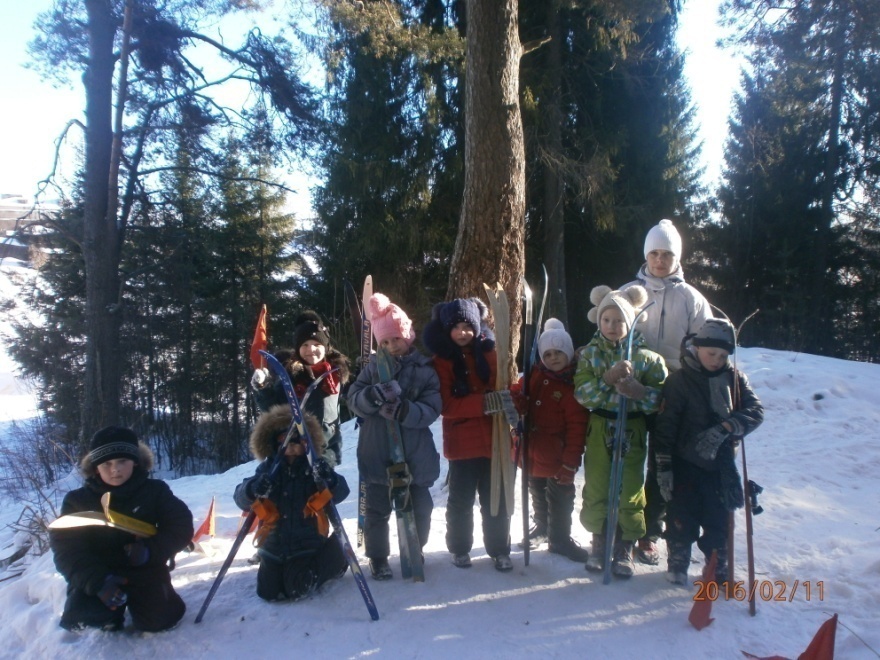 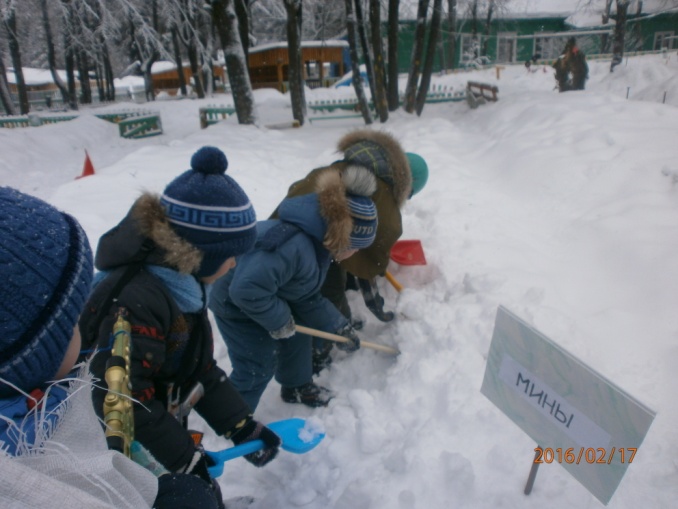 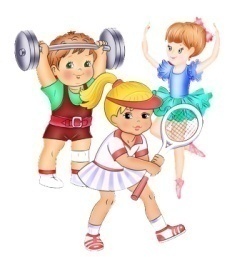 Военно-спортивная игра «Зарница»
(старшая группа)
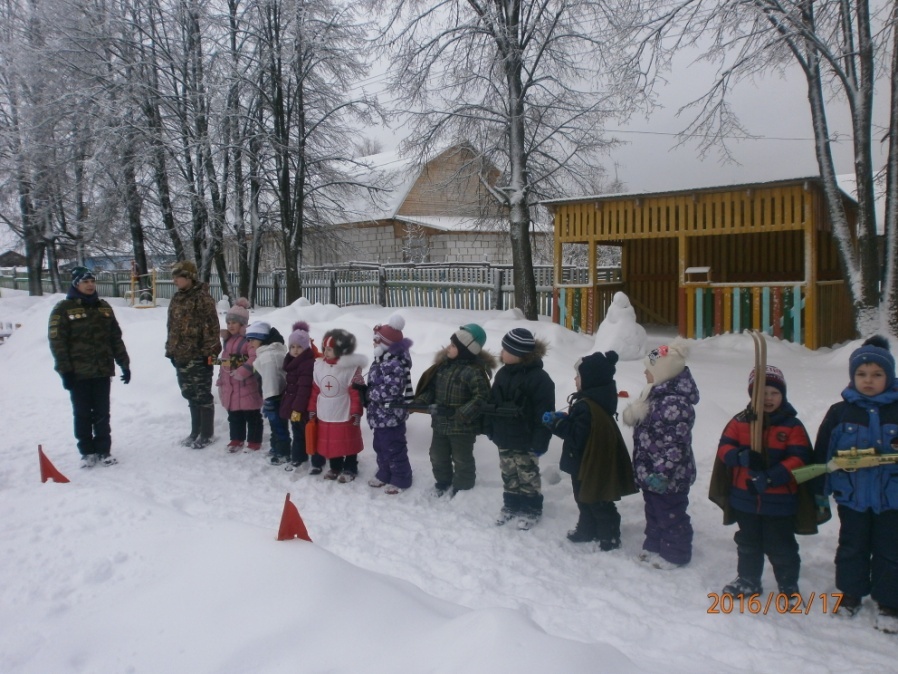 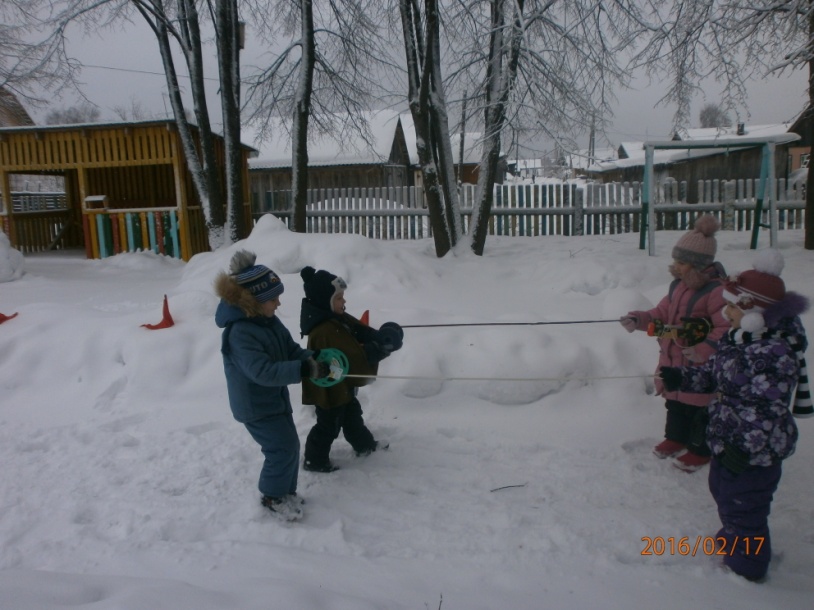 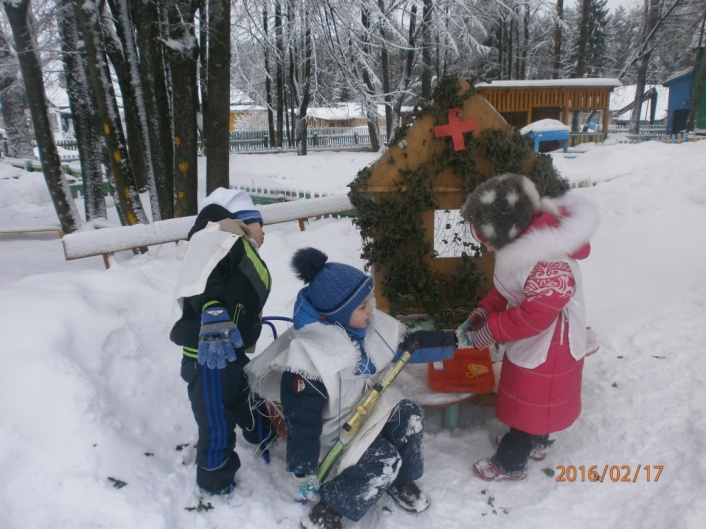 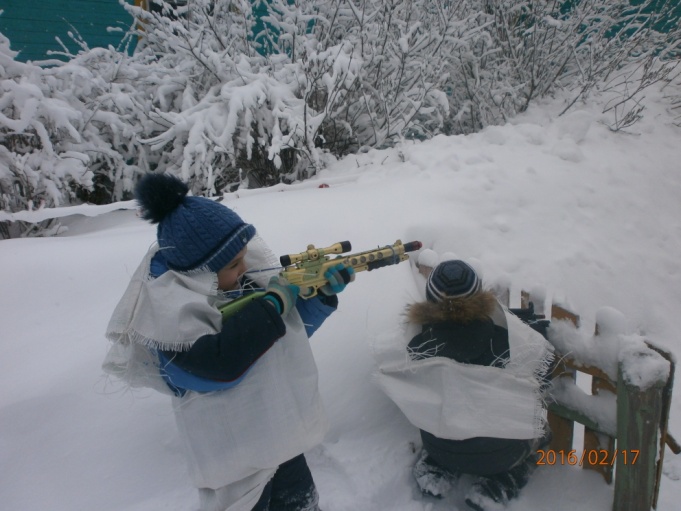 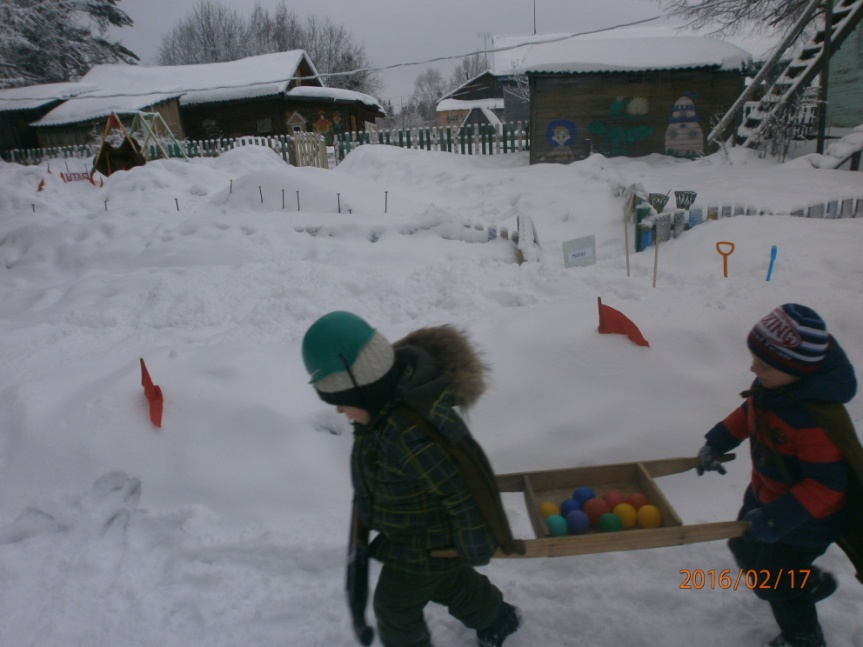 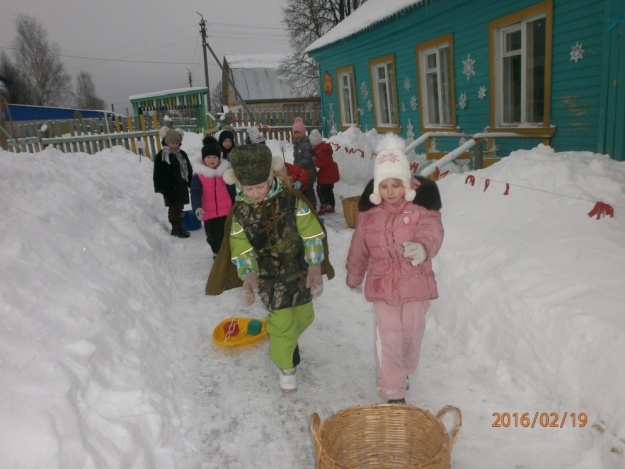 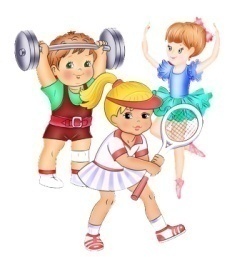 Военно-спортивная игра «Зарница»
Подготовительная  группа)
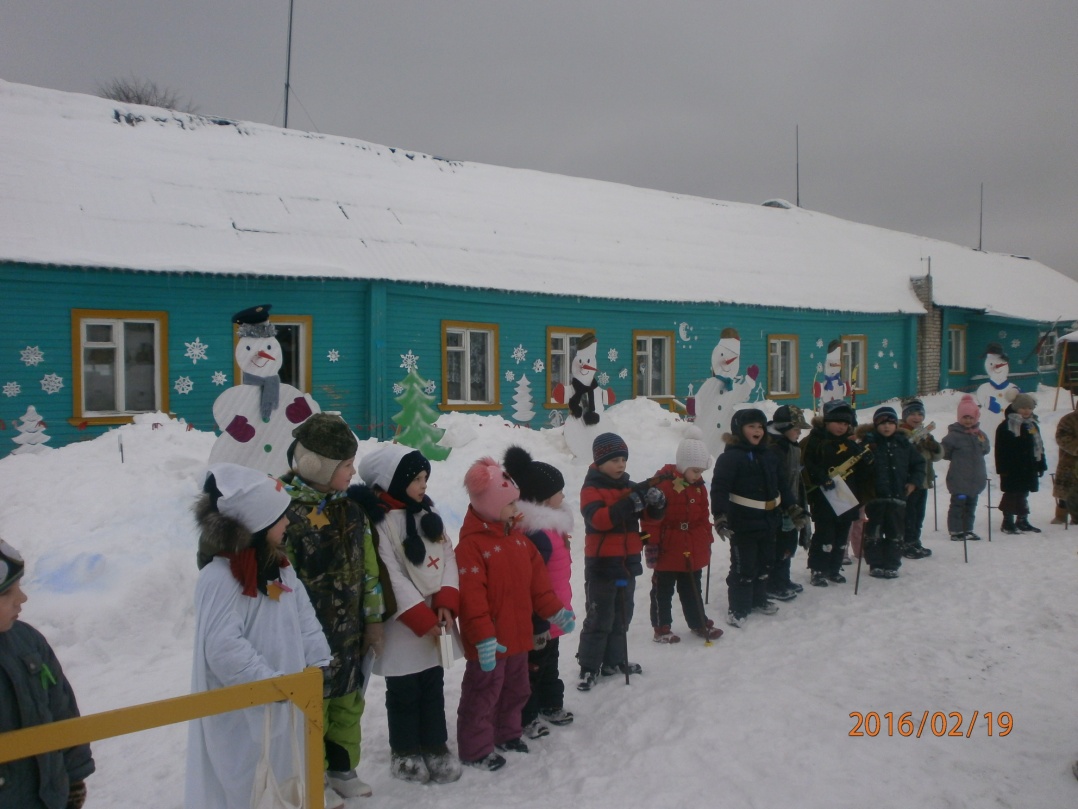 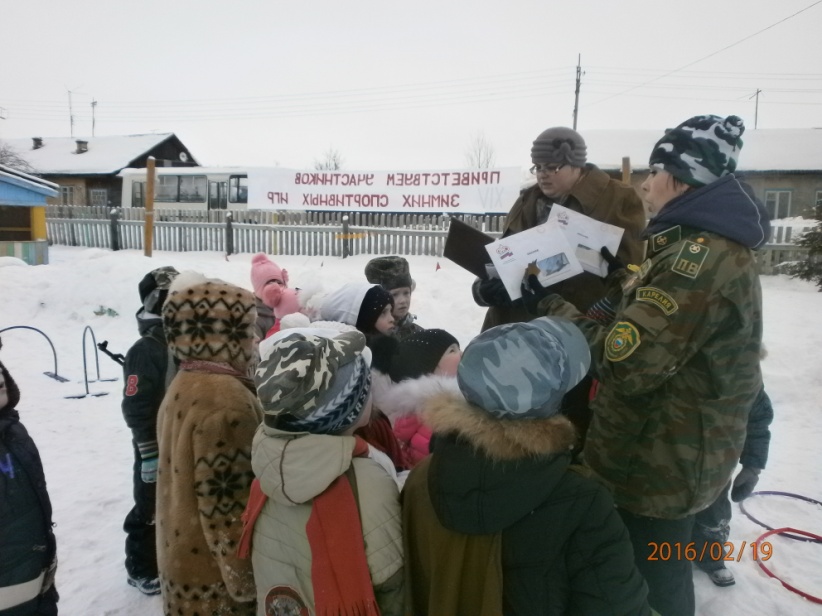 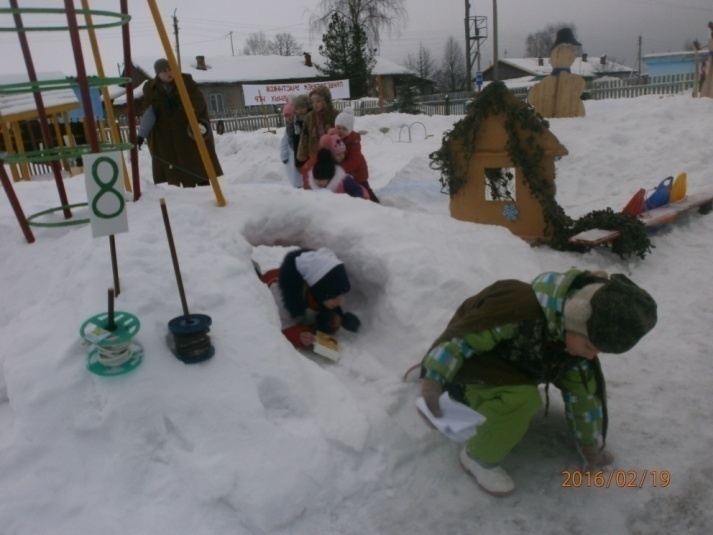 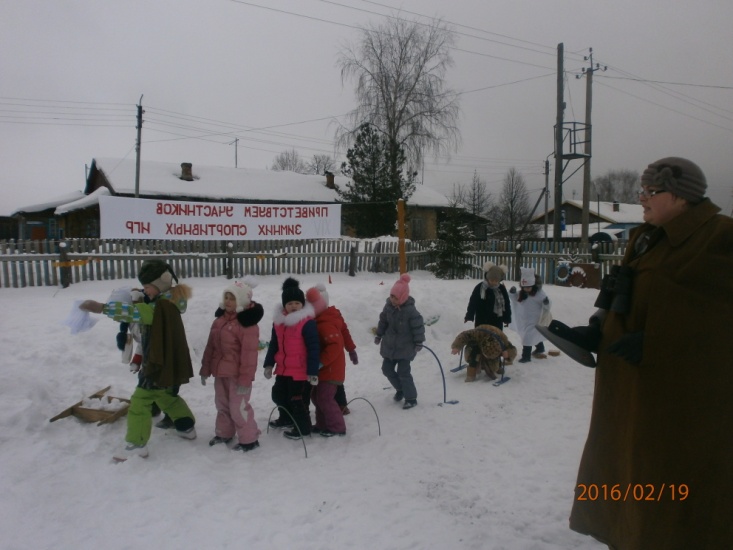 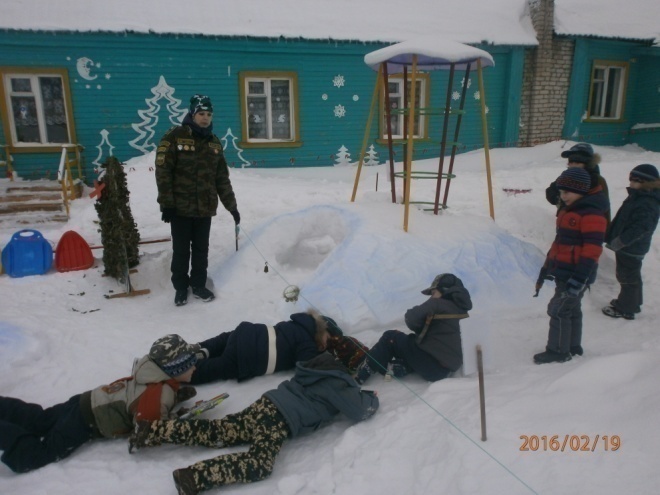 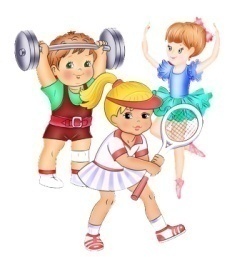 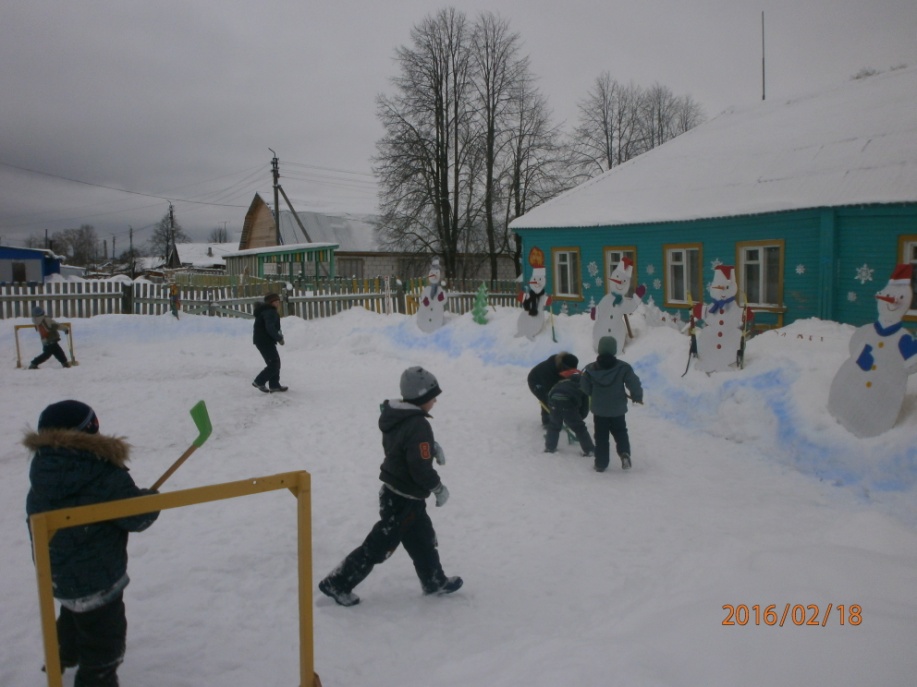 Зимние спортивные игры,  посвященные  XIV зимним спортивным  играм на призы губернатора Костромской области (подготовительная к школе группа)
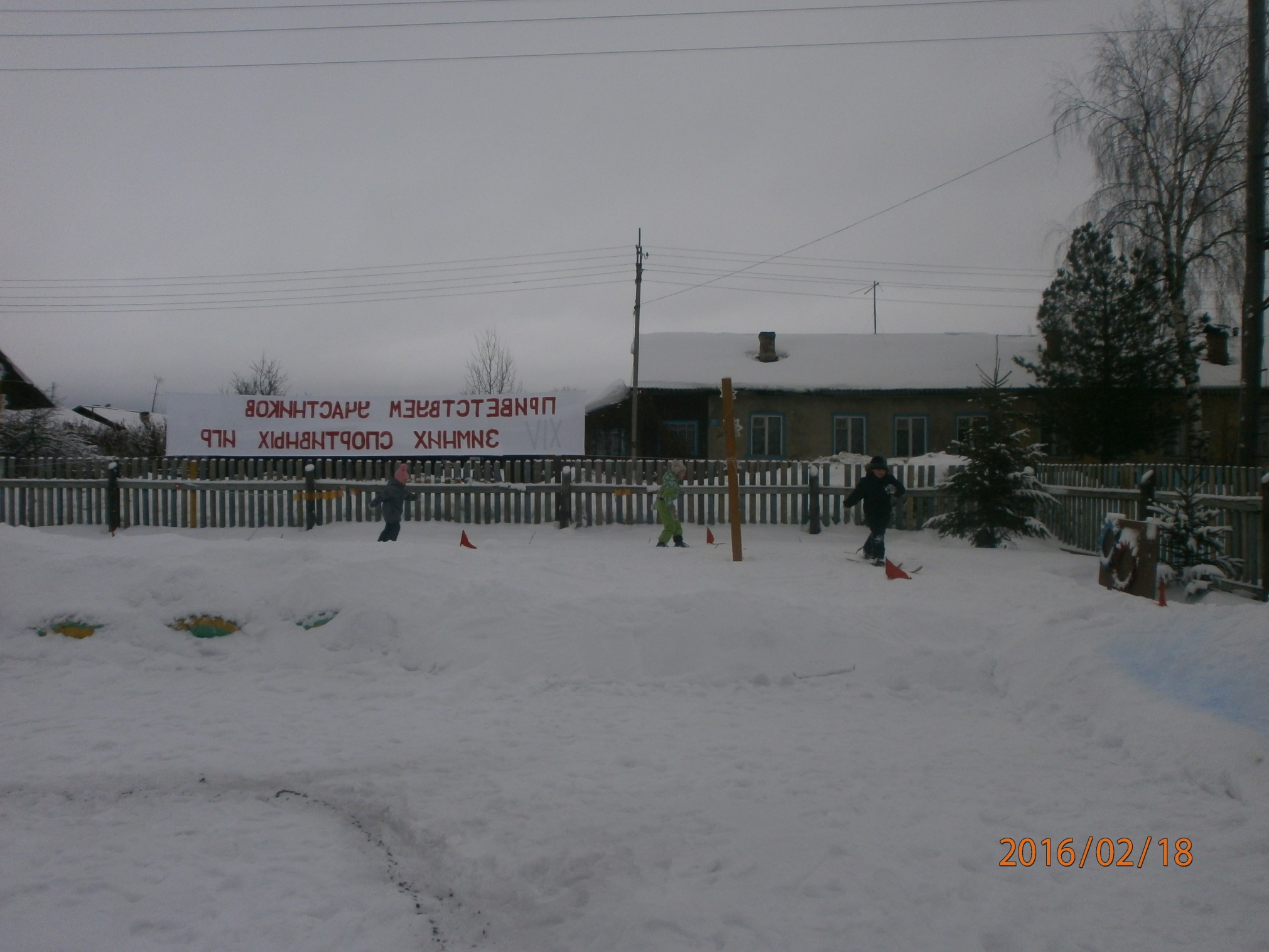 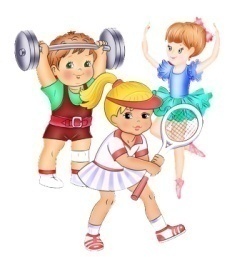 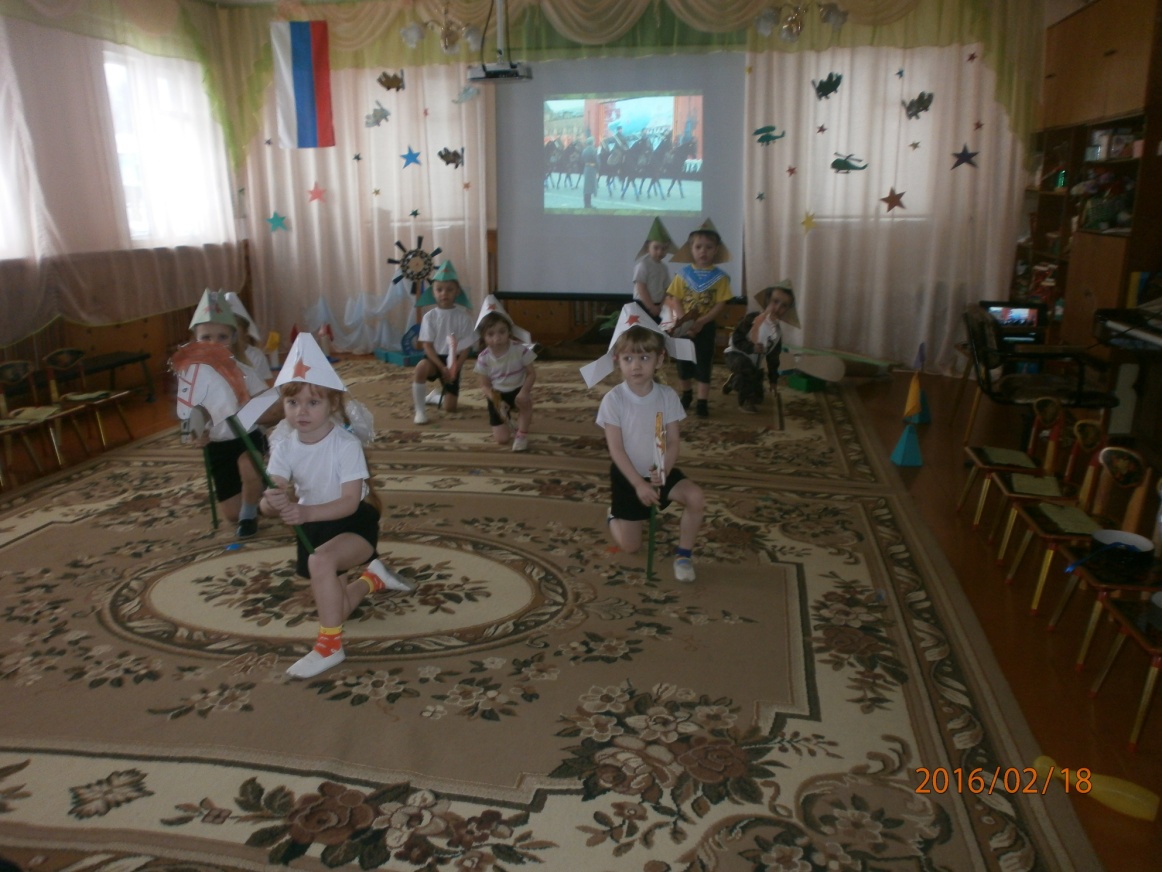 Физкультурный досуг 
  «Защитники  Отечества» 
 (  средняя группа)
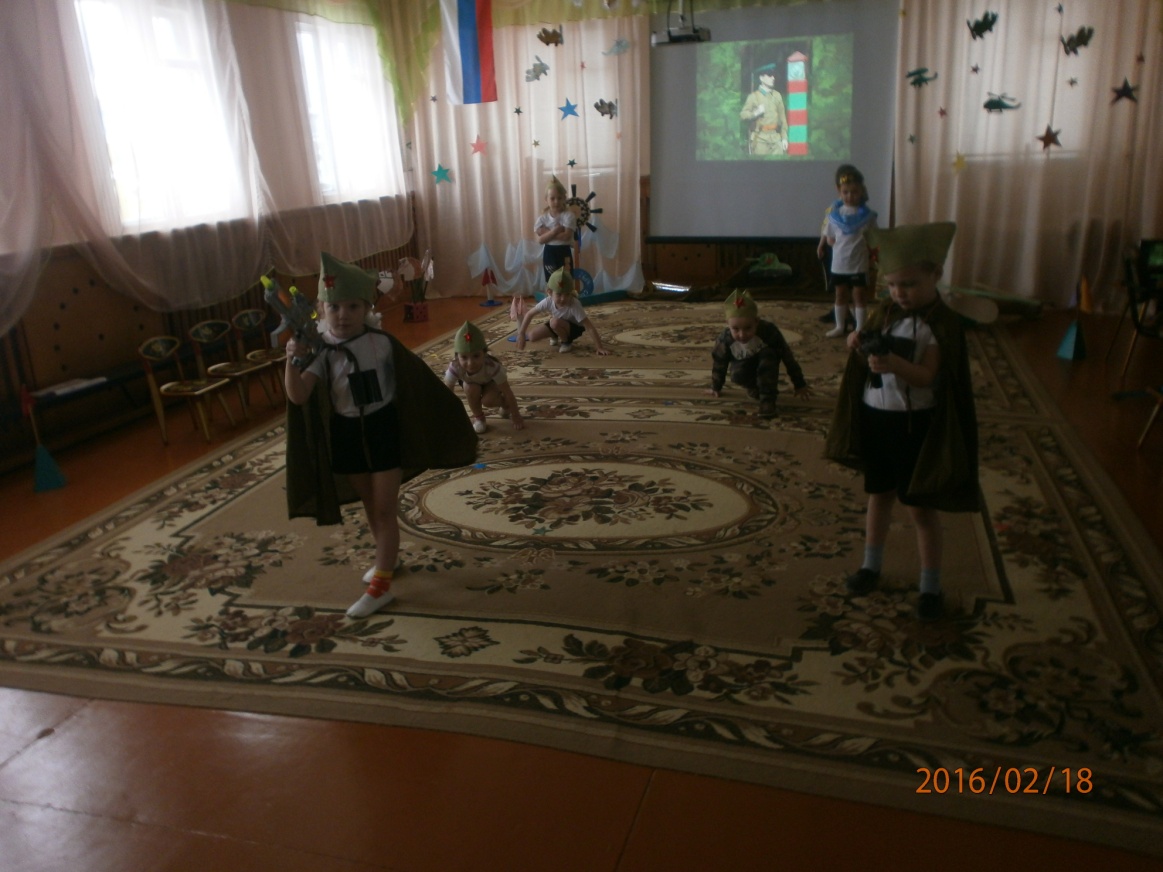 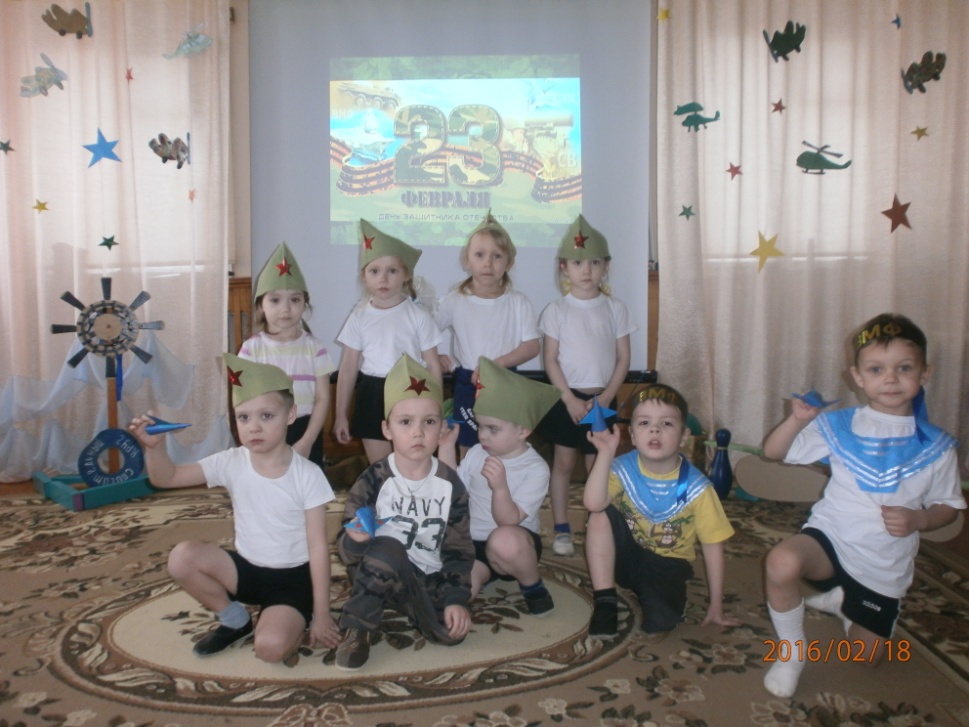 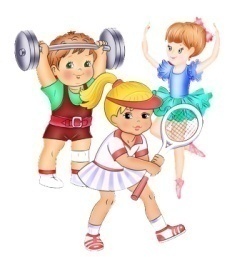 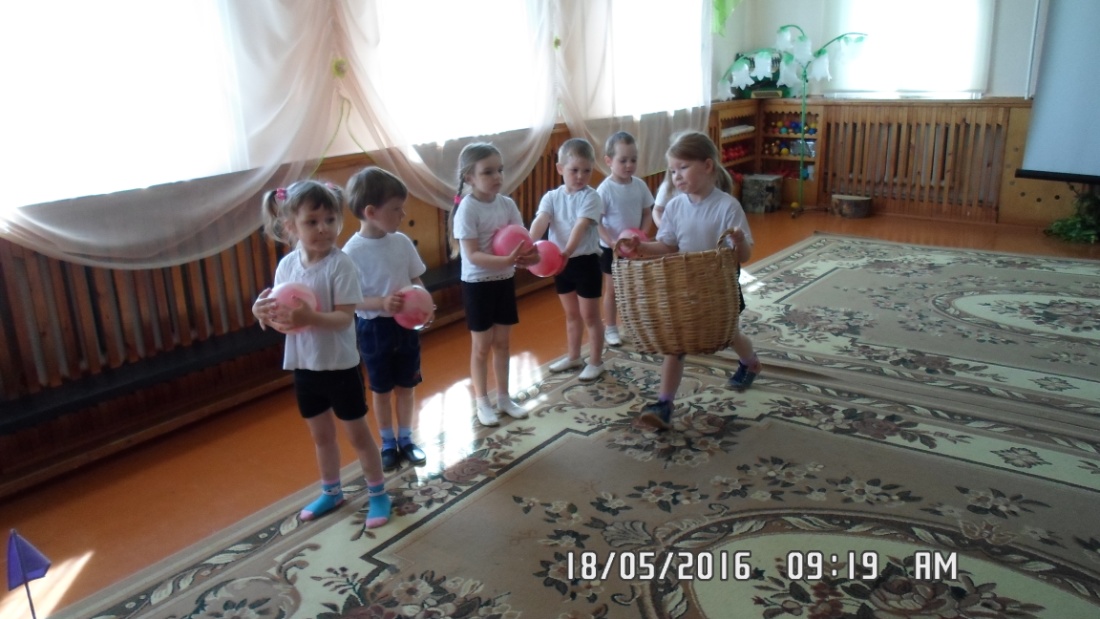 День самоуправления 

Во 2 младшей группе
(в роли физкультурников дети подготовительной к школе группы).
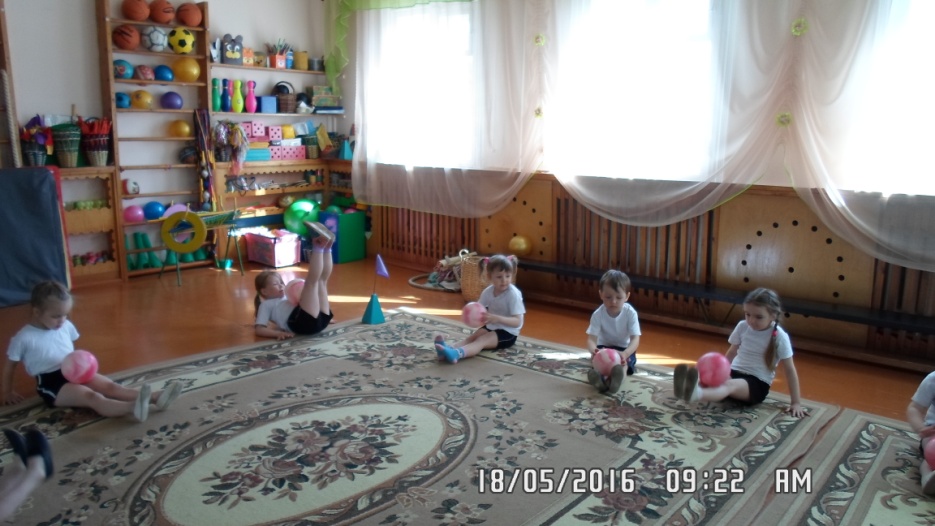 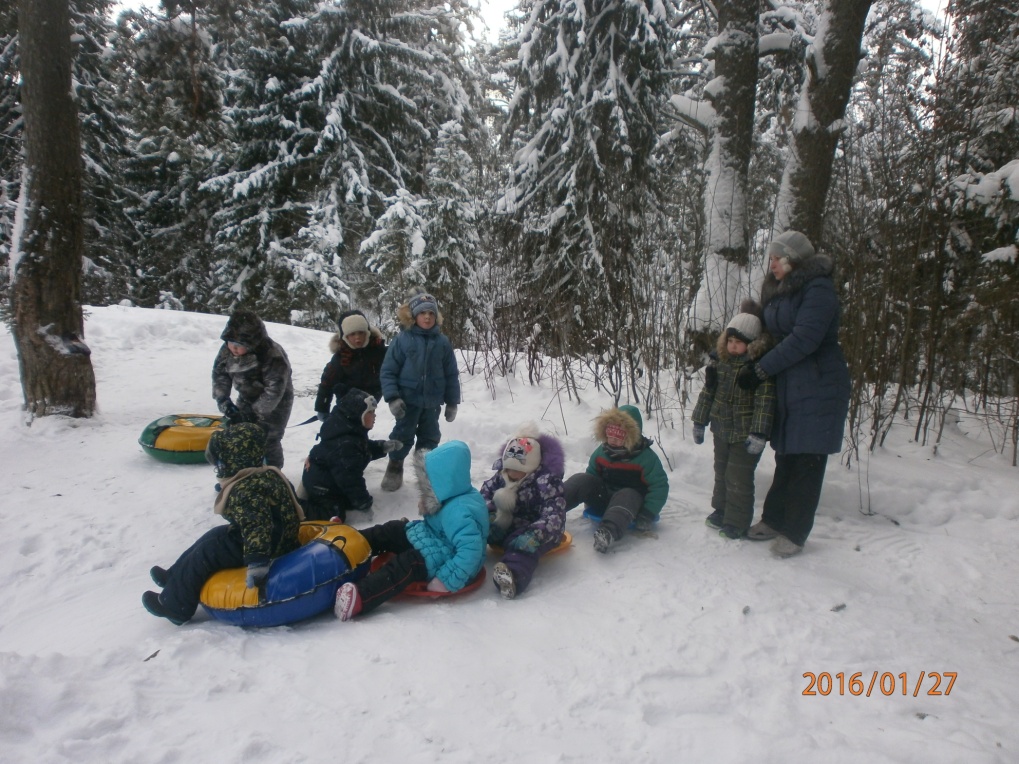 Зимняя прогулка
 в Сосновый бор
«Катание с горы»
(старшая группа)
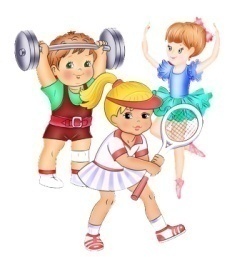 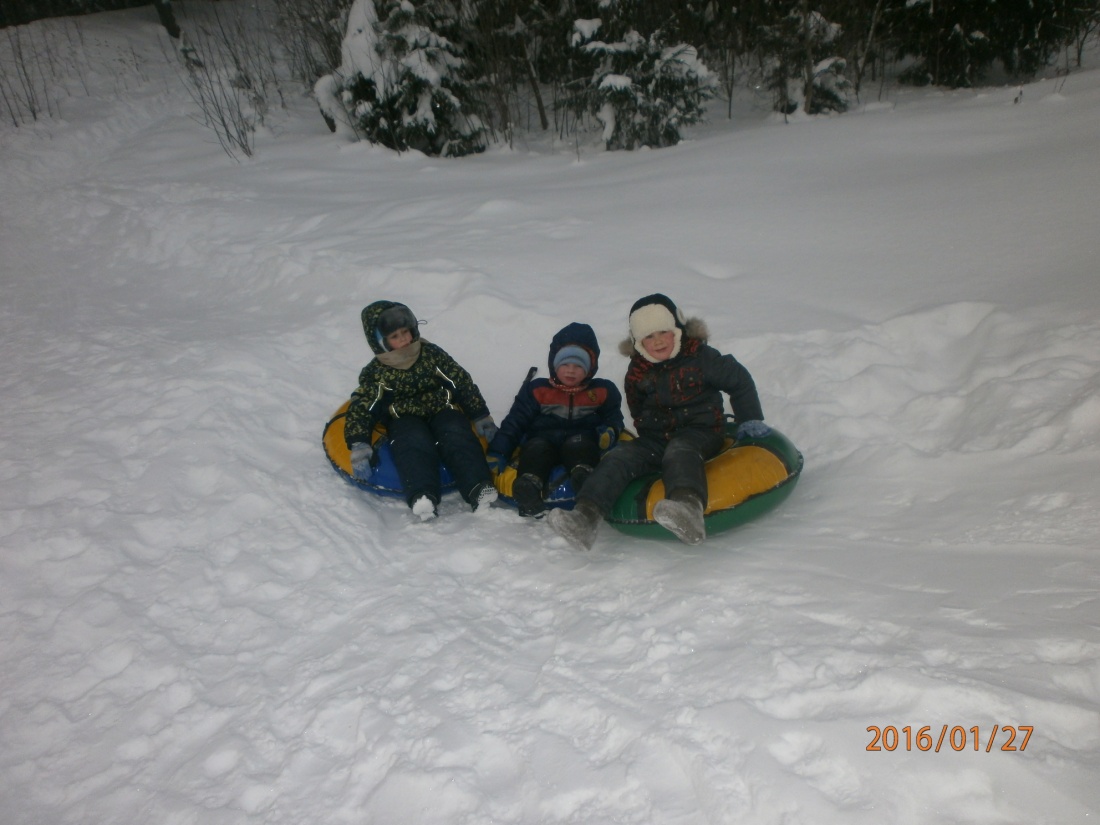 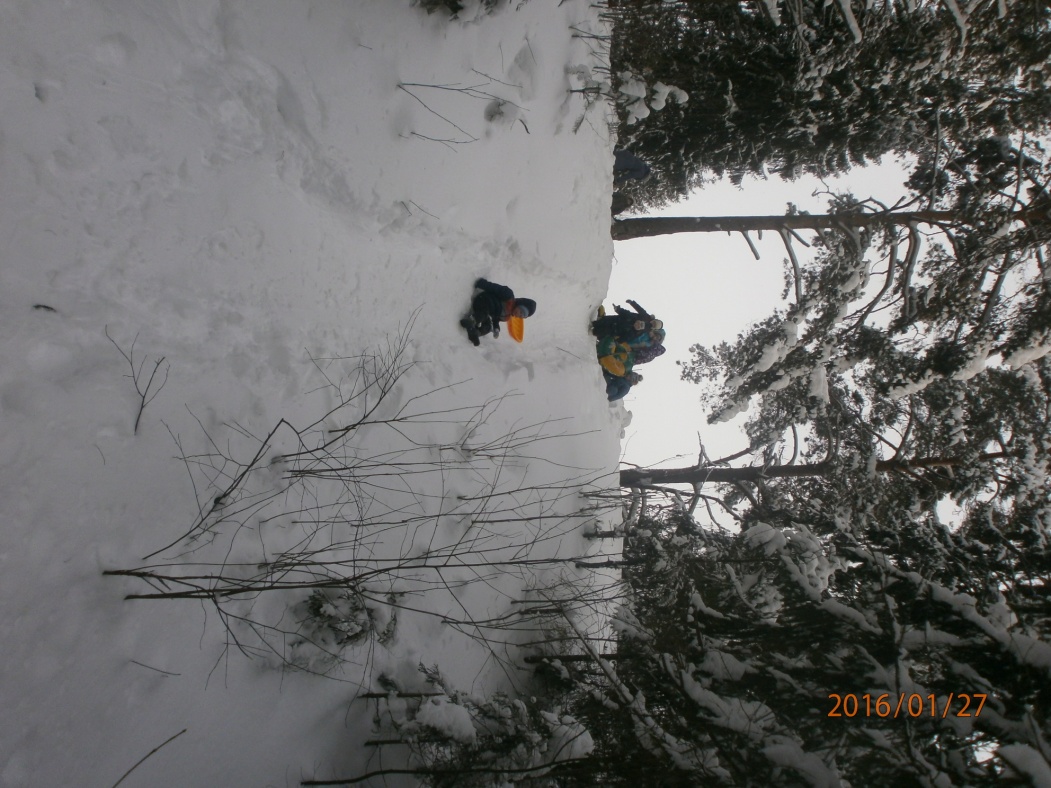 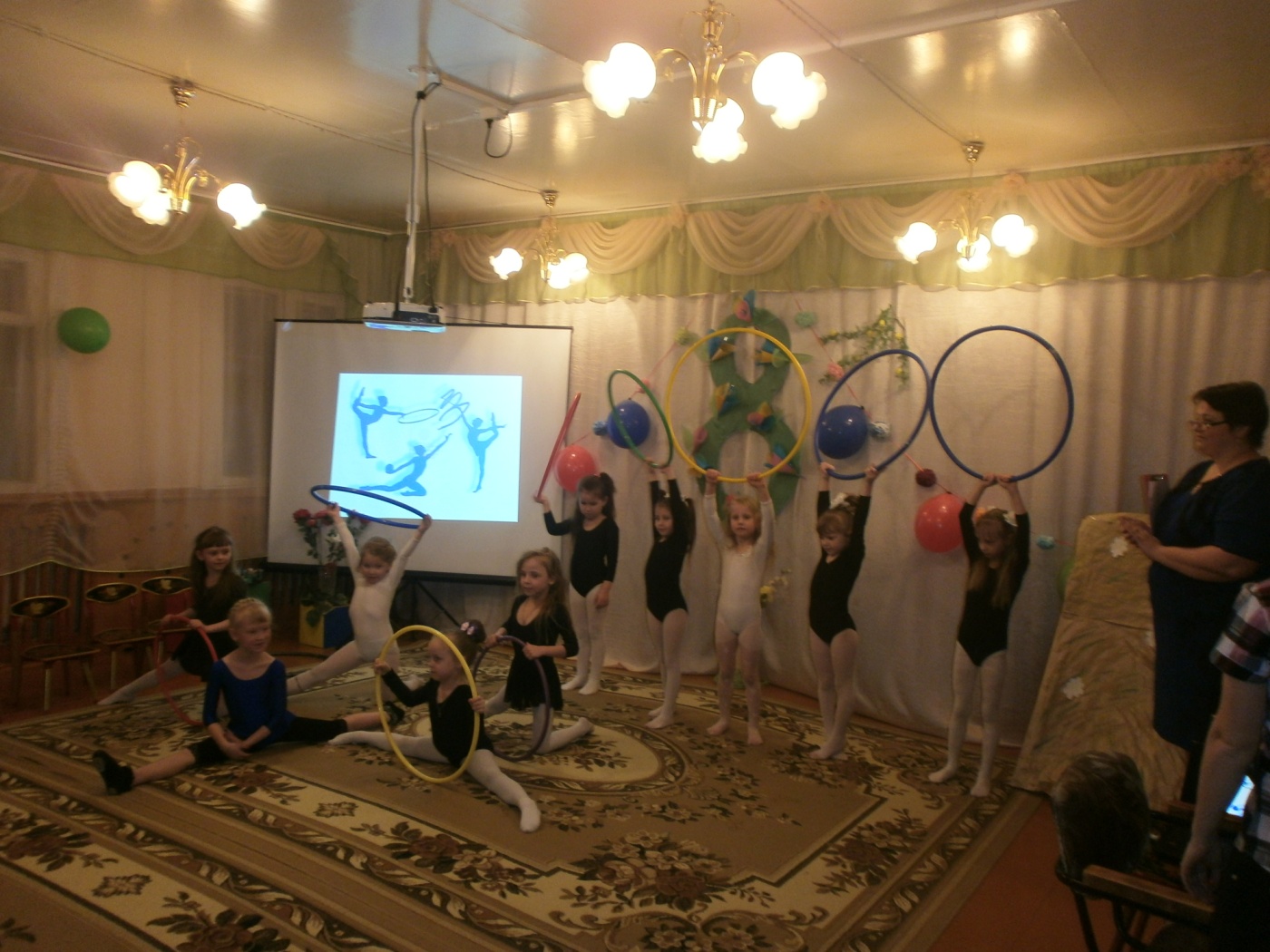 Участие в утреннике
«Милым мамам посвящается» посвящённому  «Международному  женскому дню 8 марта»
(подготовительная к школе группа)
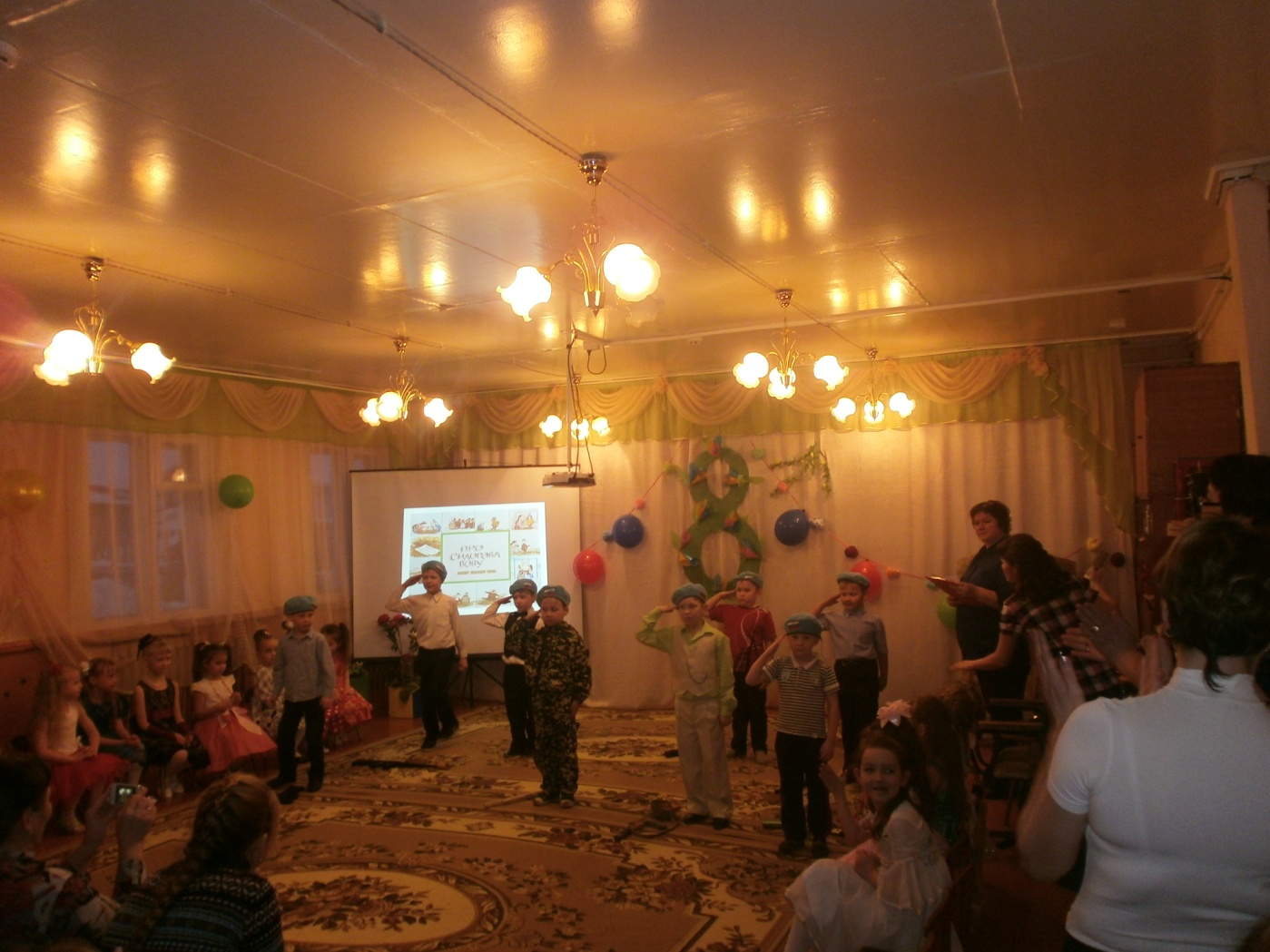 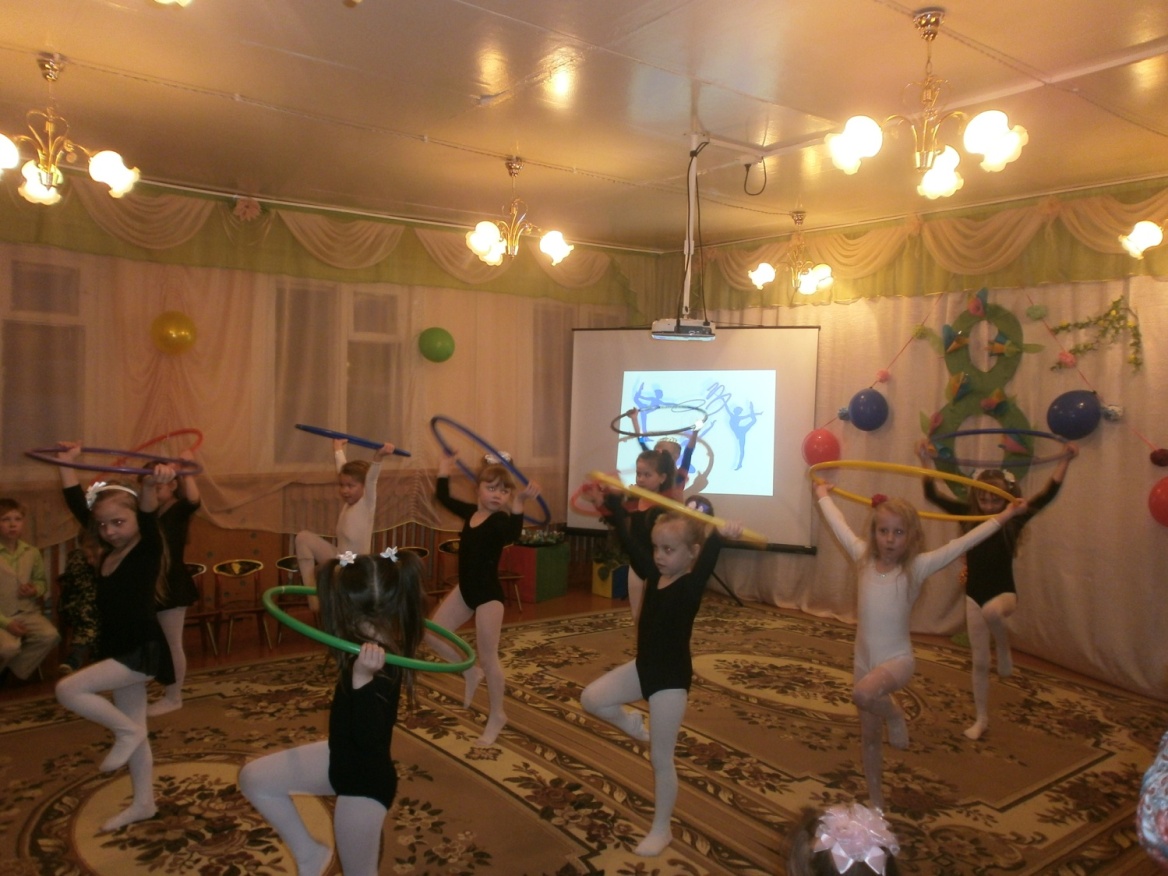 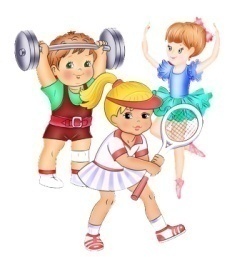 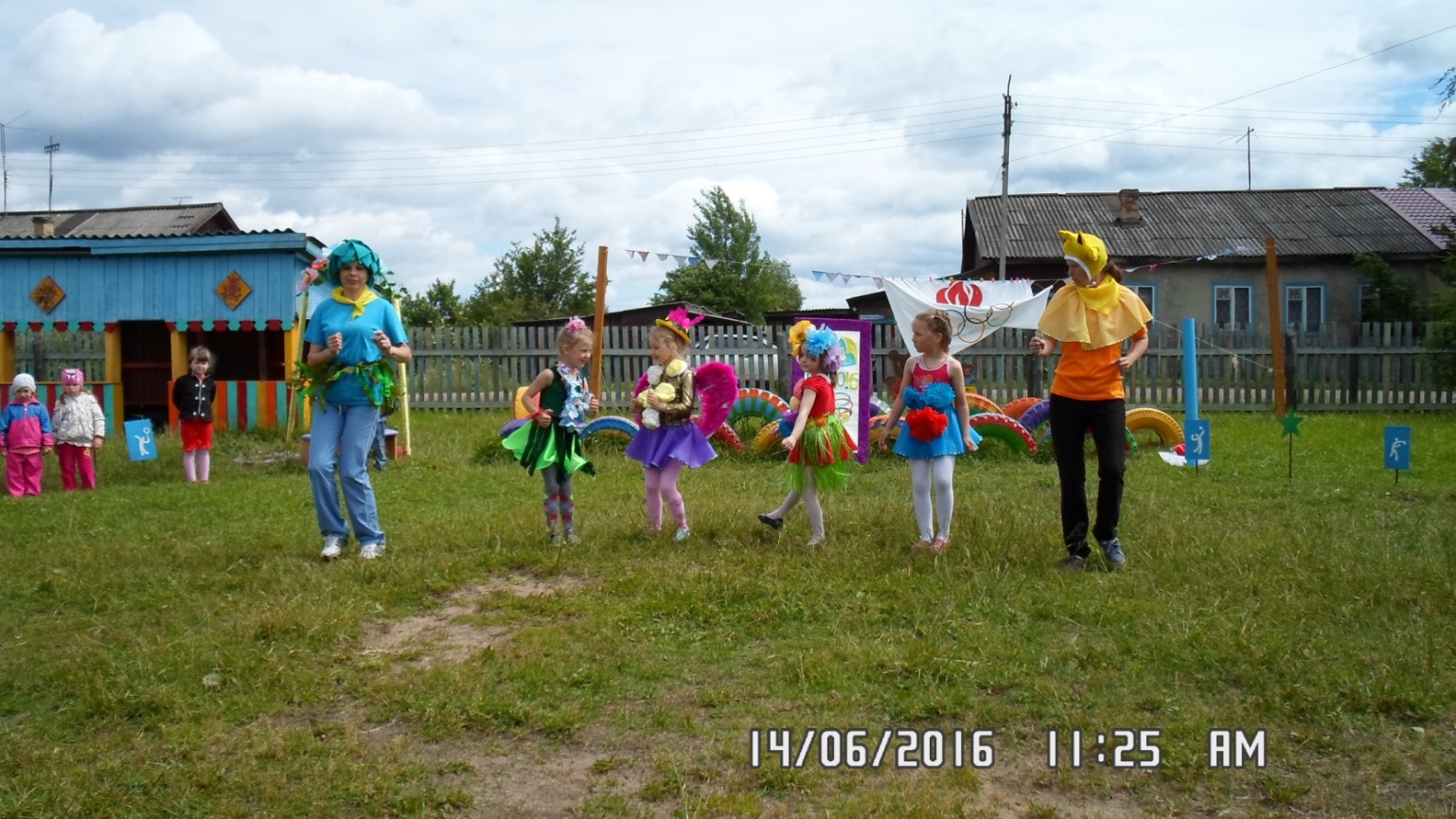 Летняя Спортакиада
«Навстречу играм  РИО 2016»
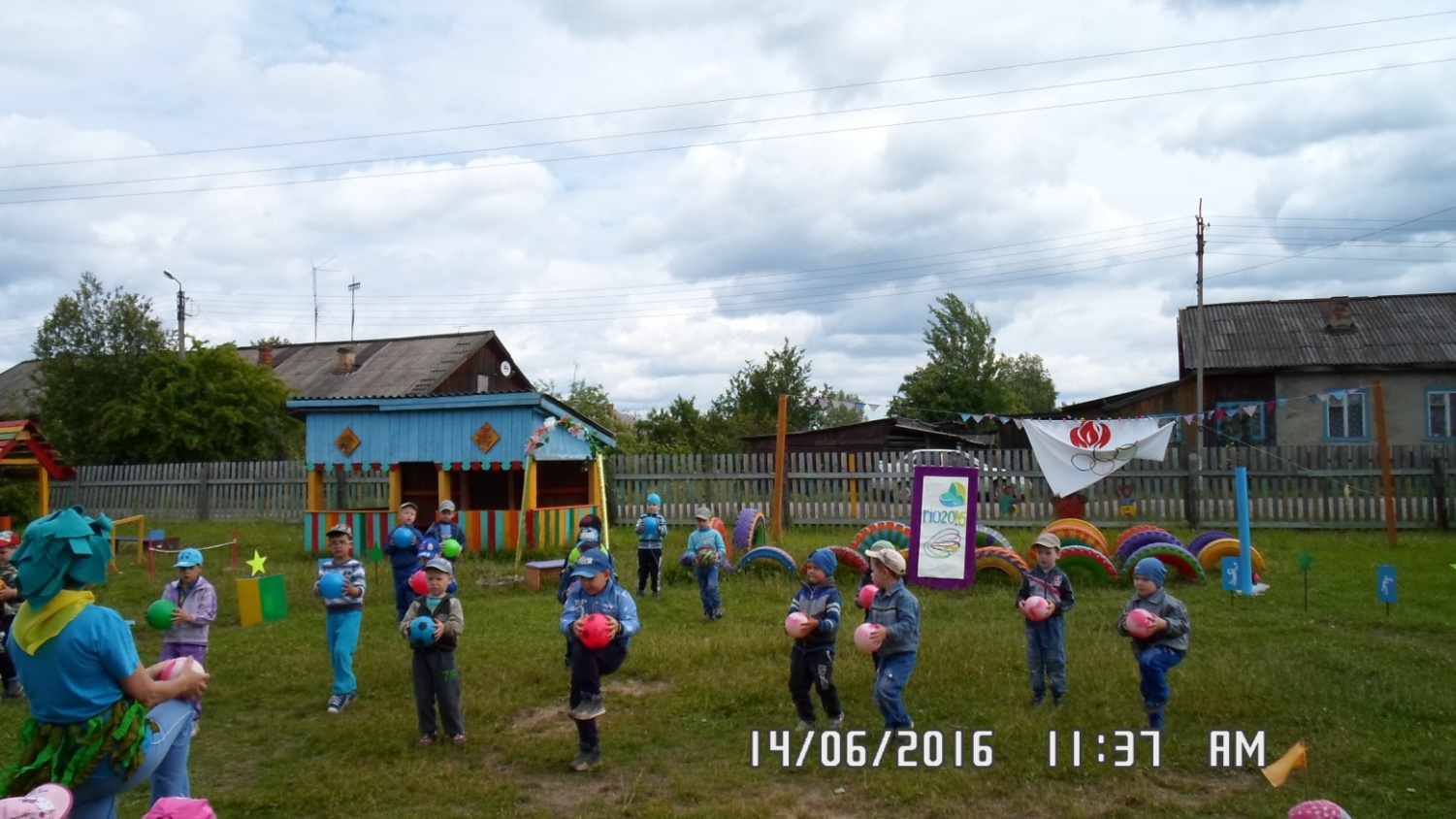 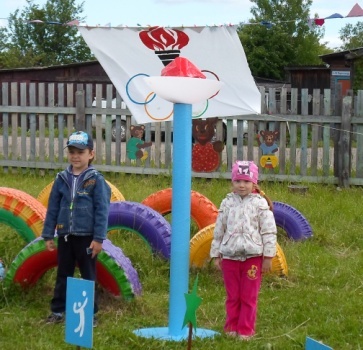 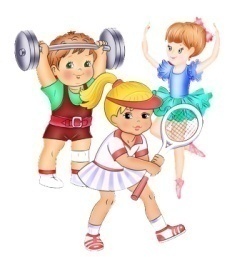 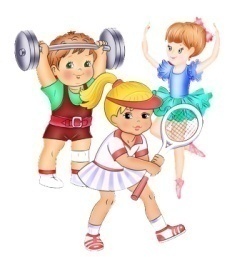 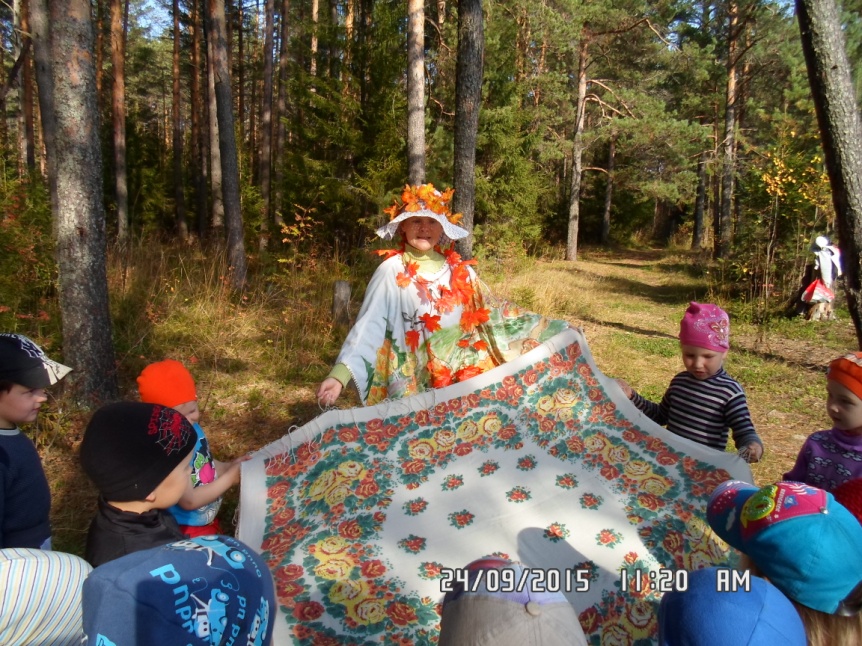 Прогулка-поход 
«Встреча  с Осенью» 
старшая группа
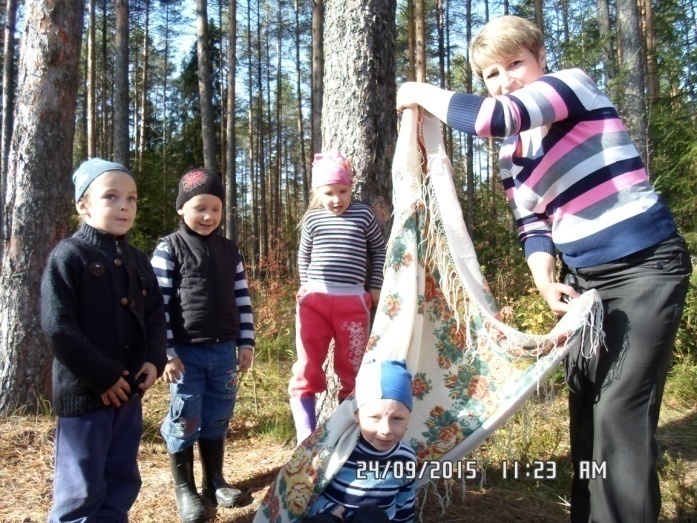 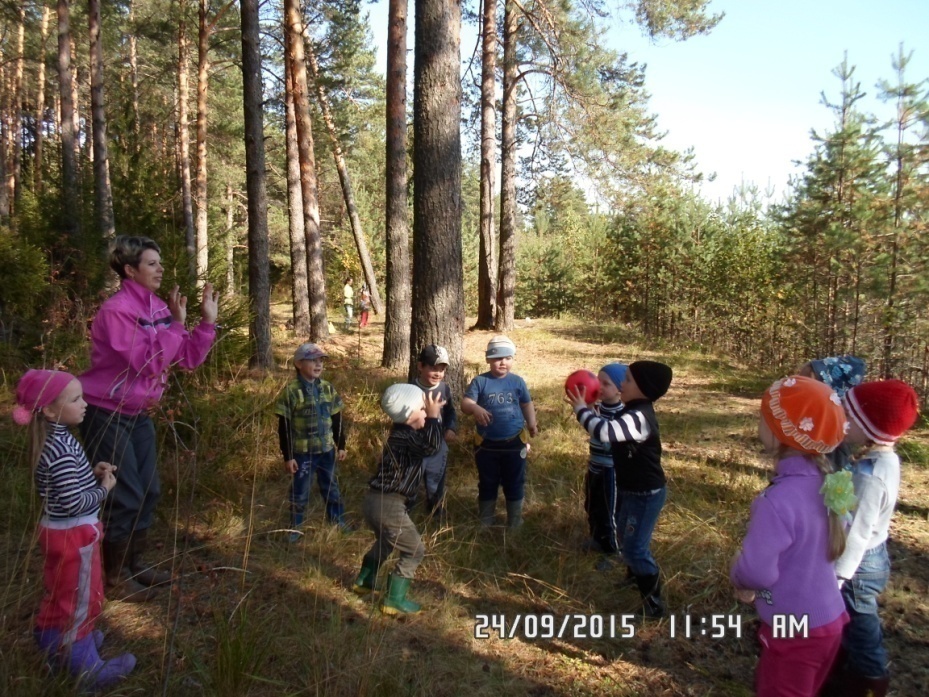 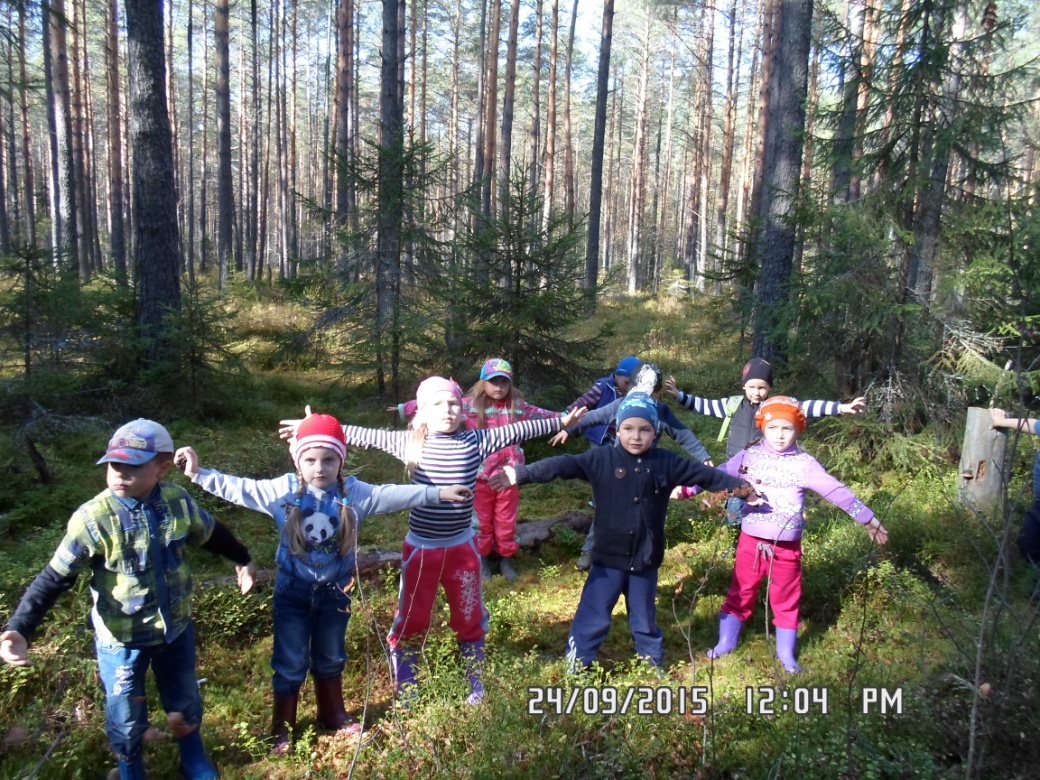 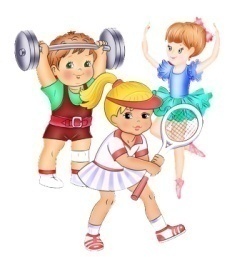 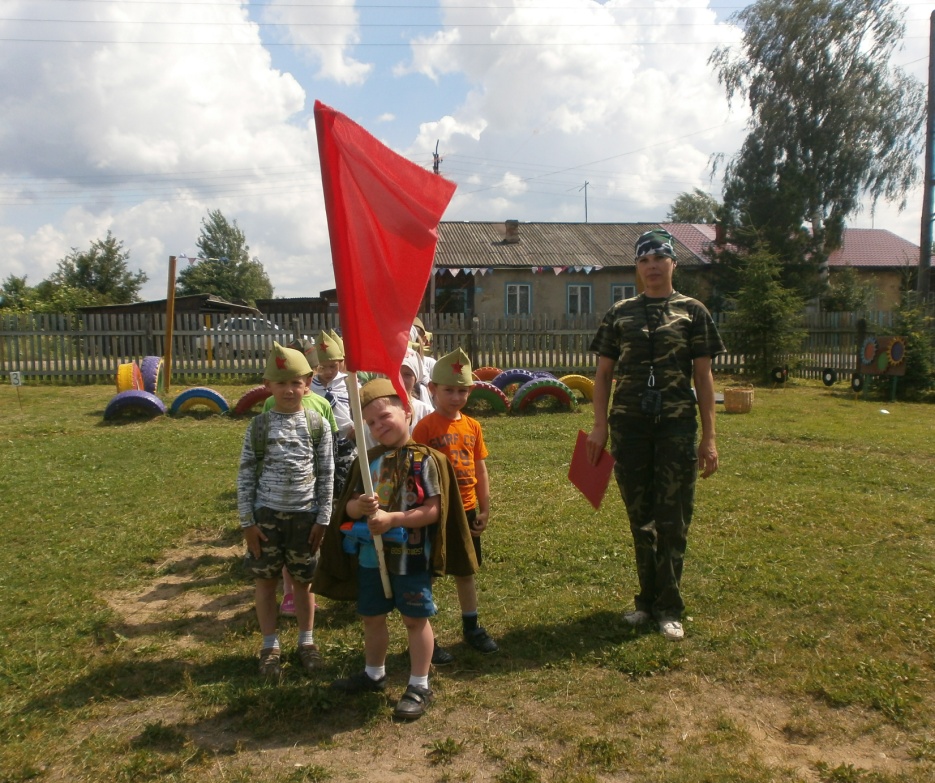 Квест - игра « «Разведчики»
Старшая группа
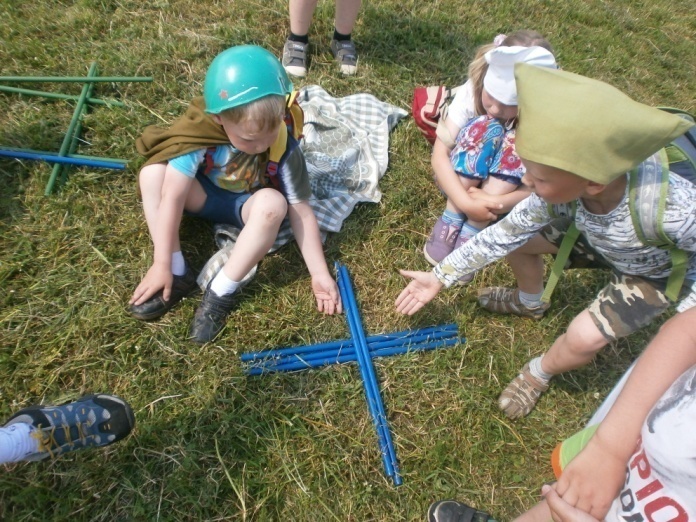 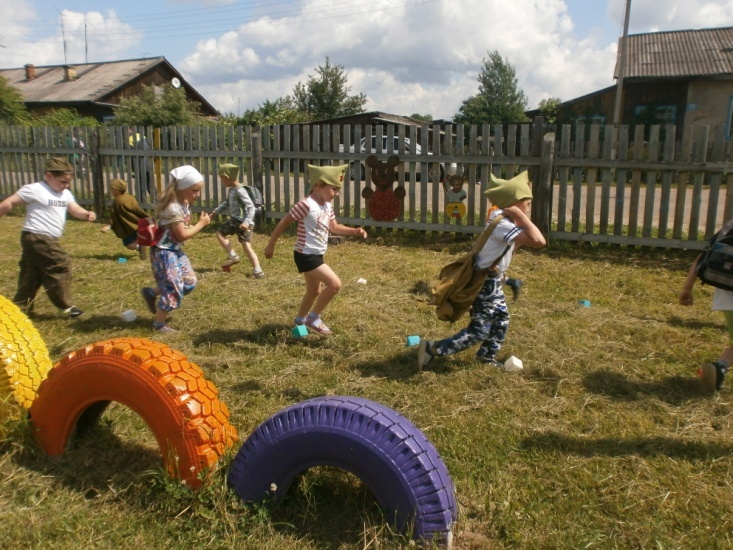 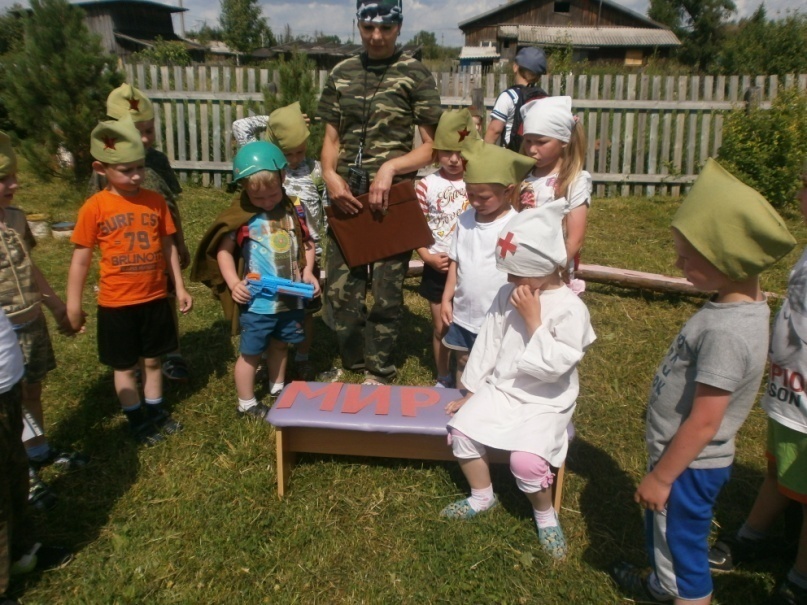 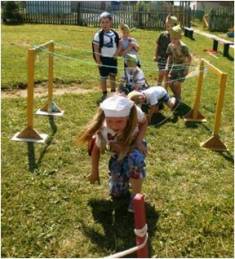 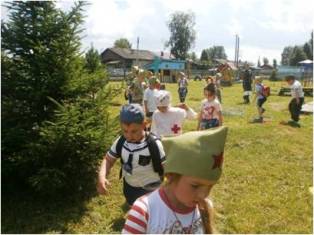 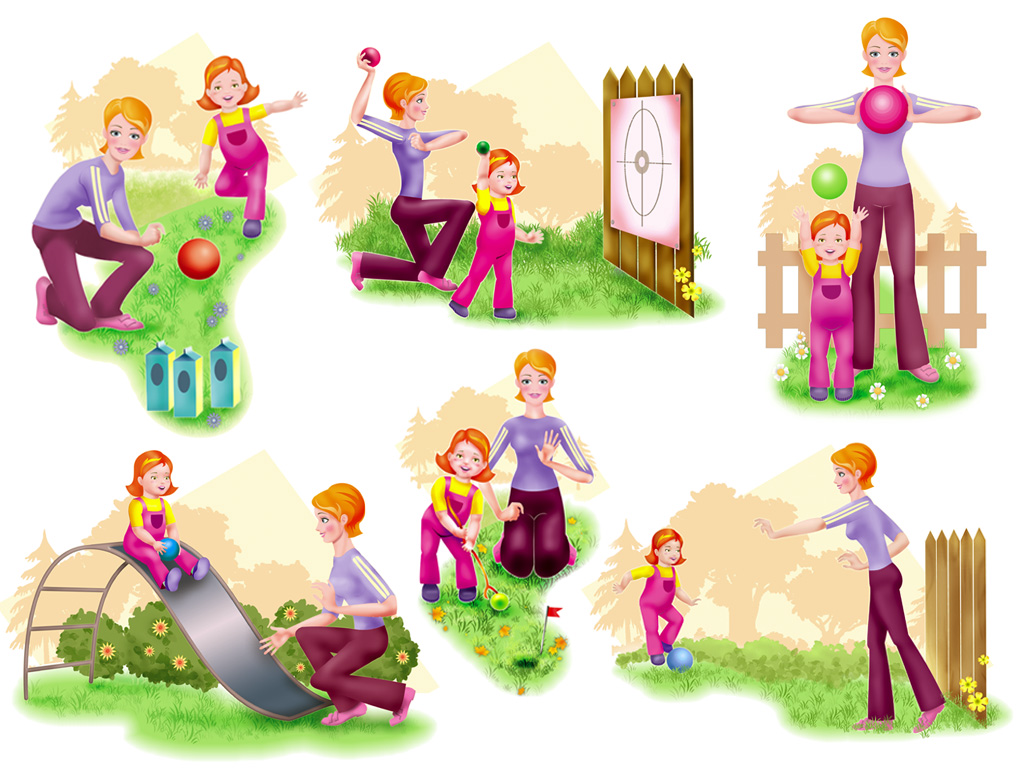 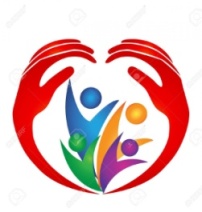 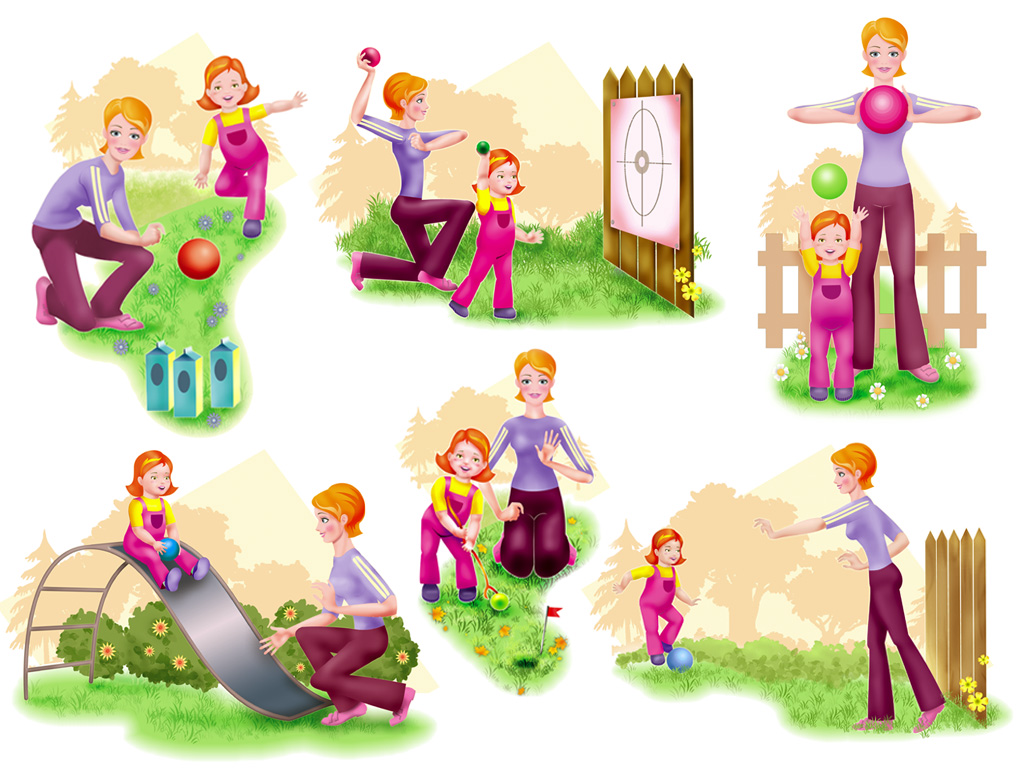 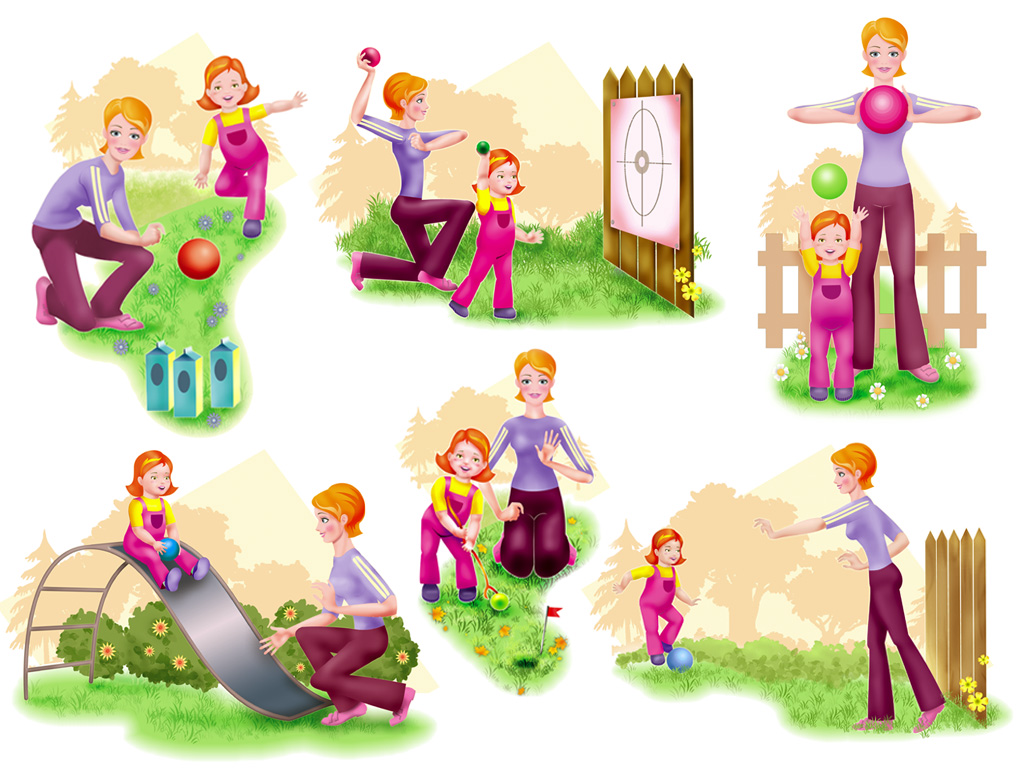 Мероприятия 
с родителями
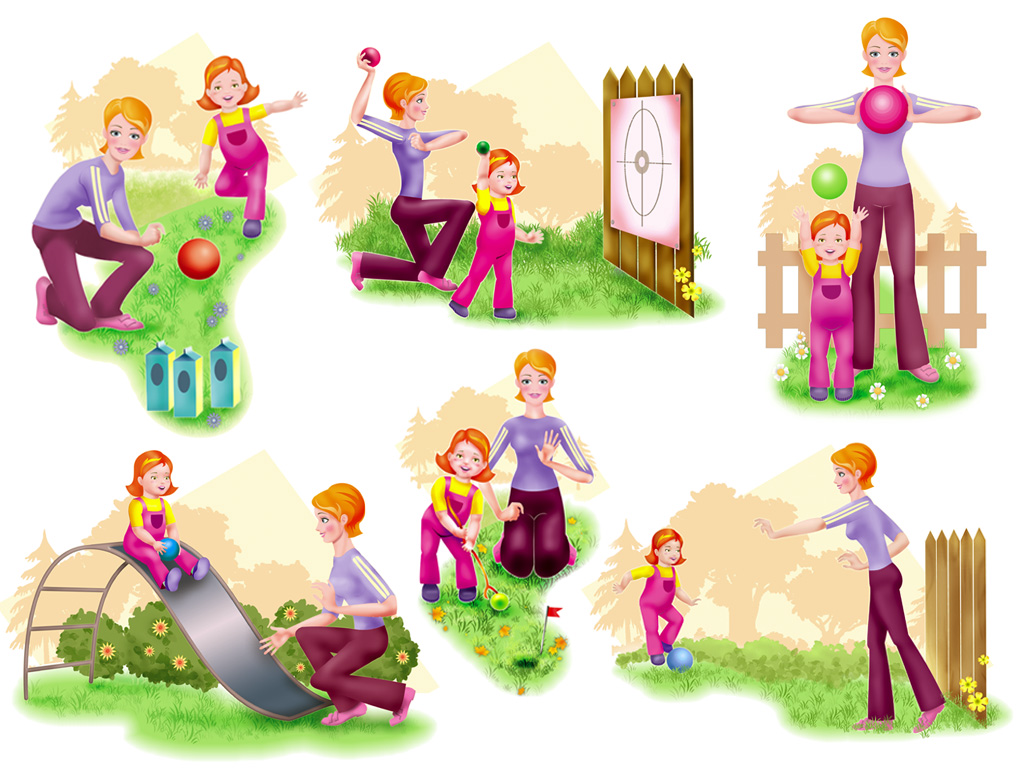 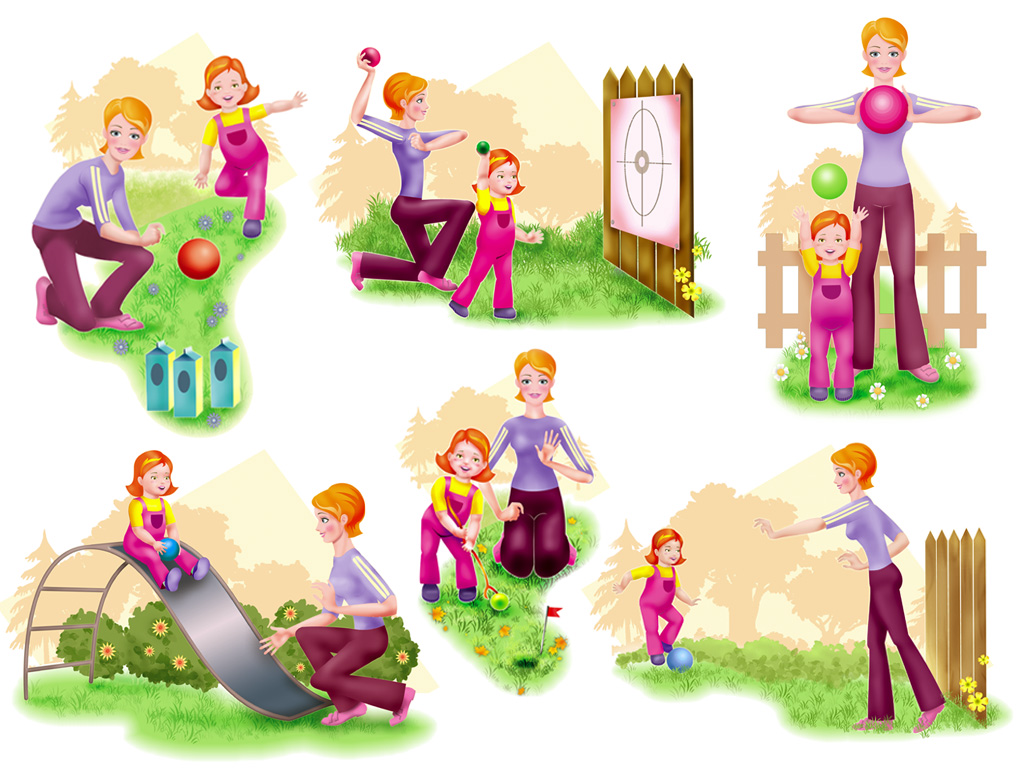 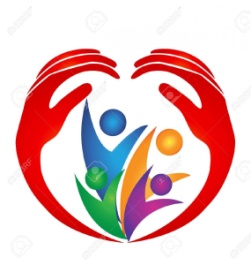 Встреча семейного клуба
«Гимнастика вдвоем или в ногу с  мамой» 
(Родители и дети 2 младшей и средней группы)
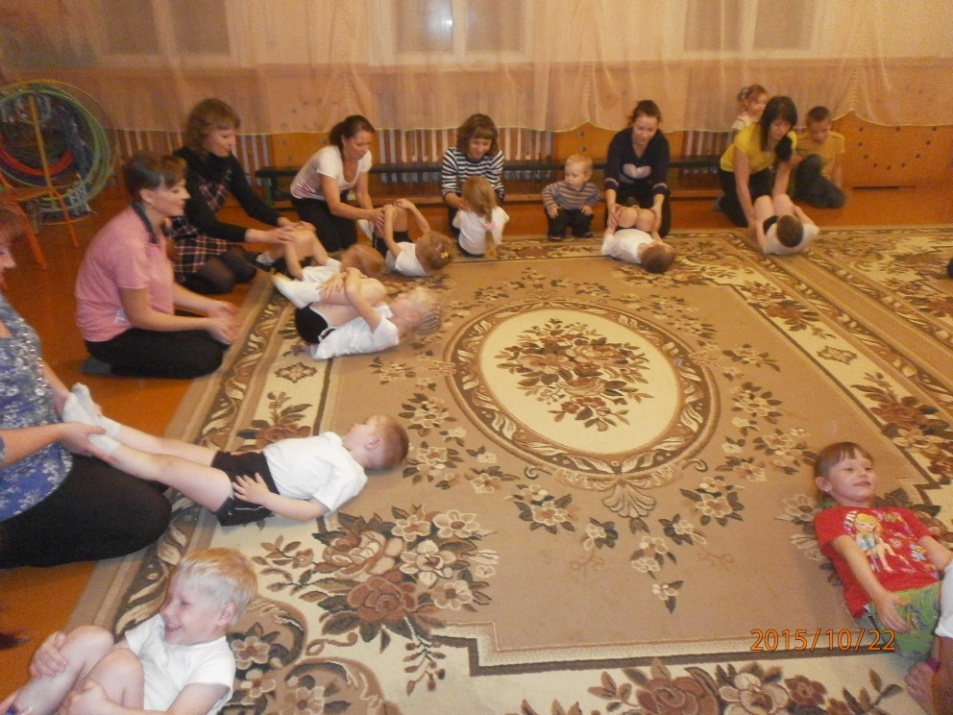 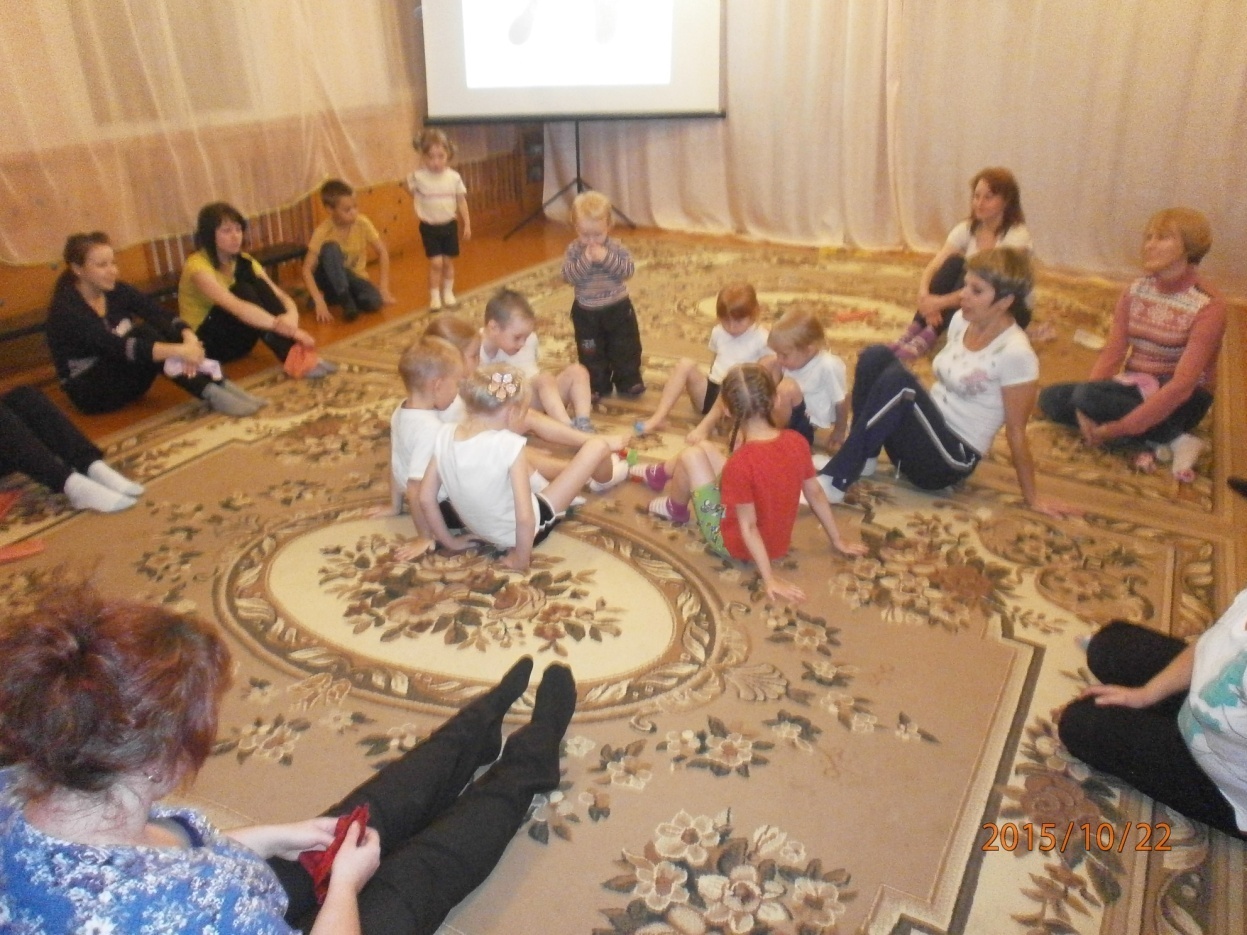 День здоровья с участие родителей 
«Путешествие на планету Космоовощи.
(родители и дети старшей и подготовительной  к школе группы)
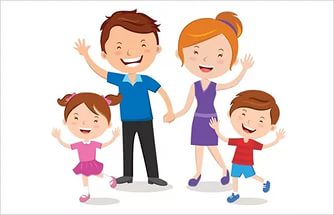 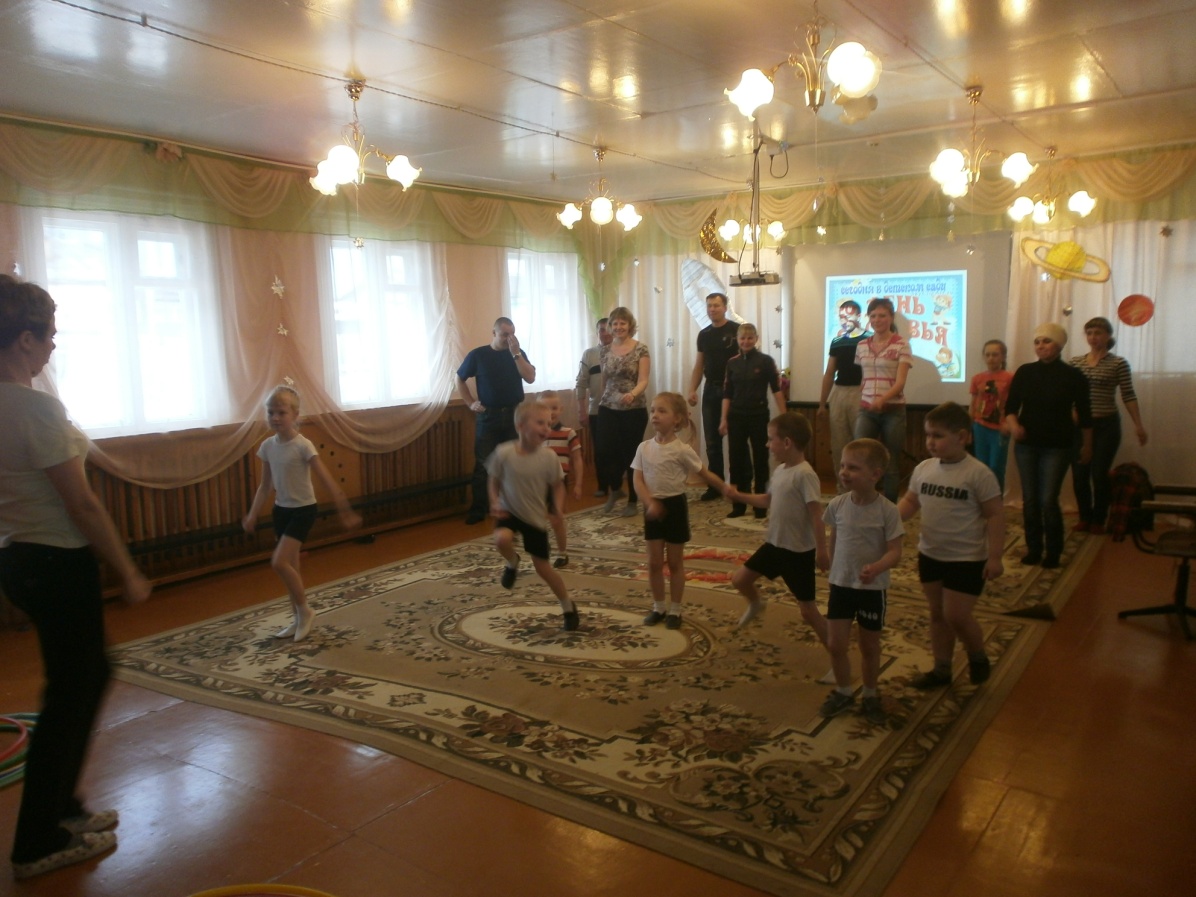 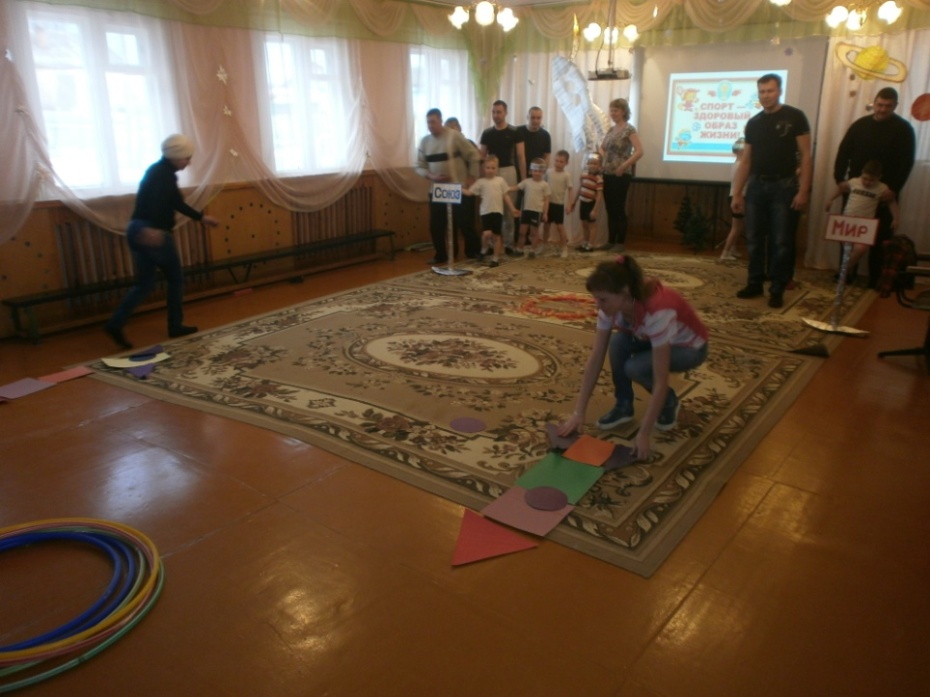 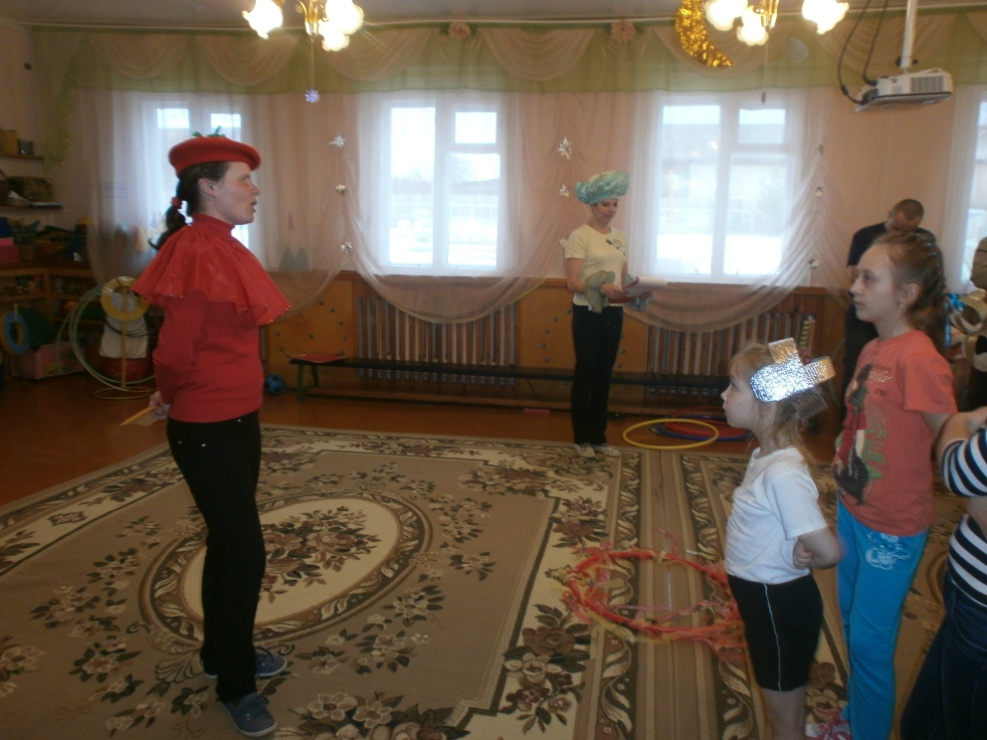 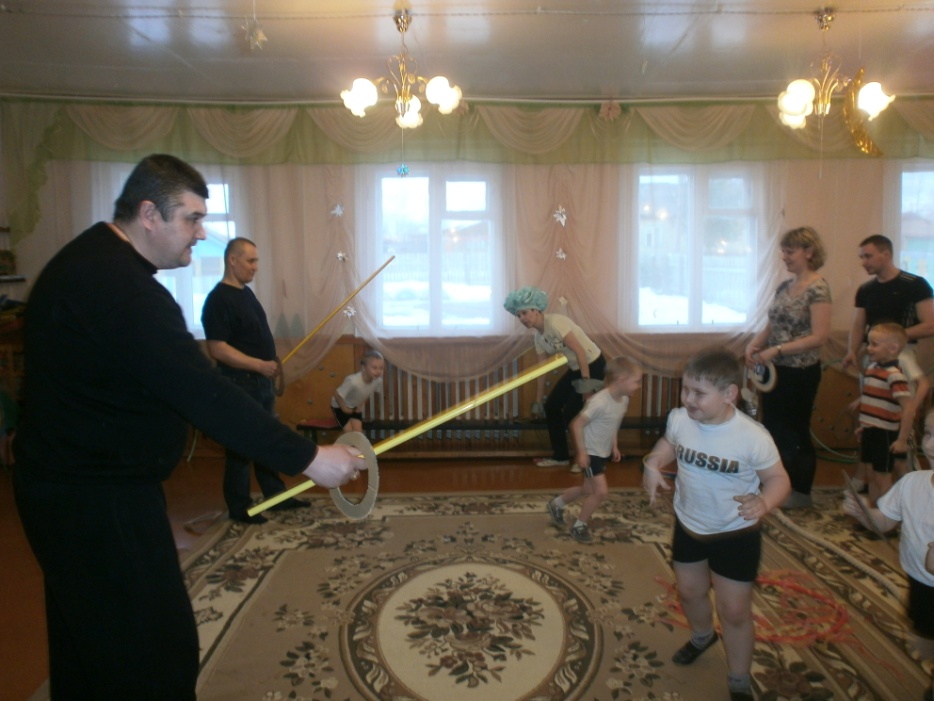 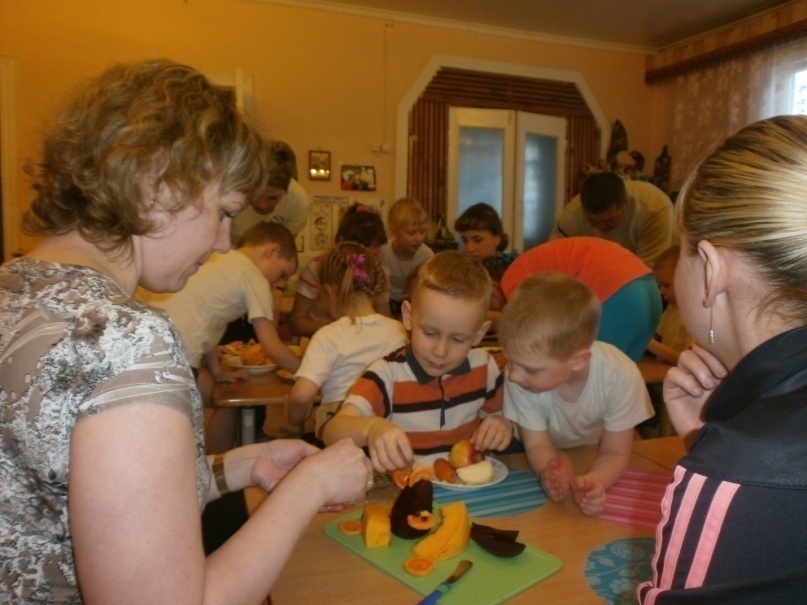 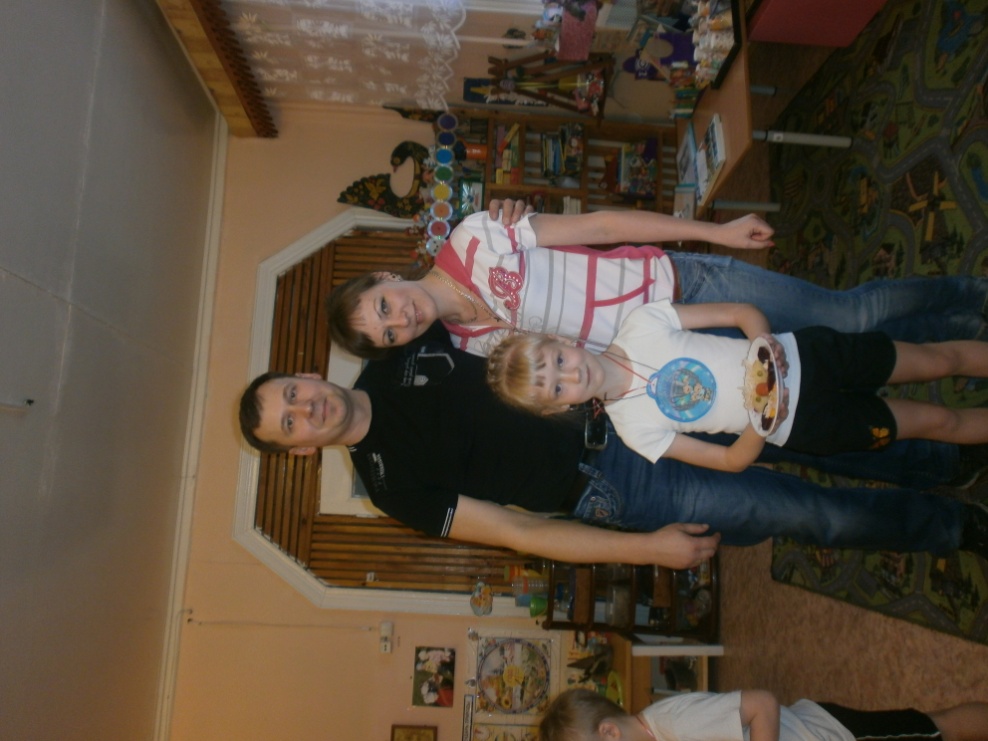 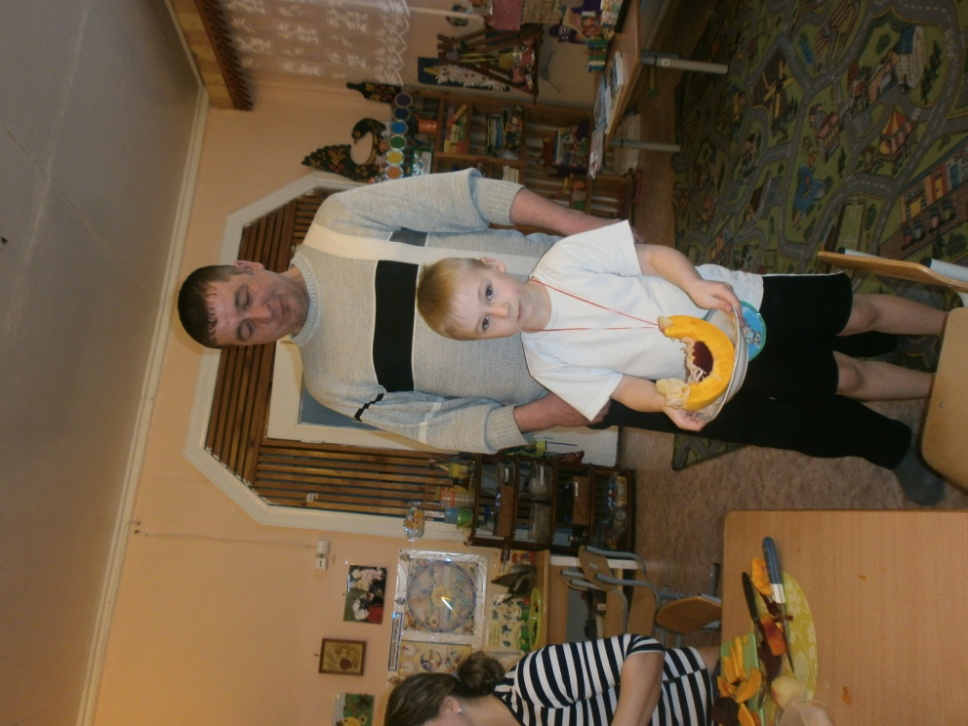 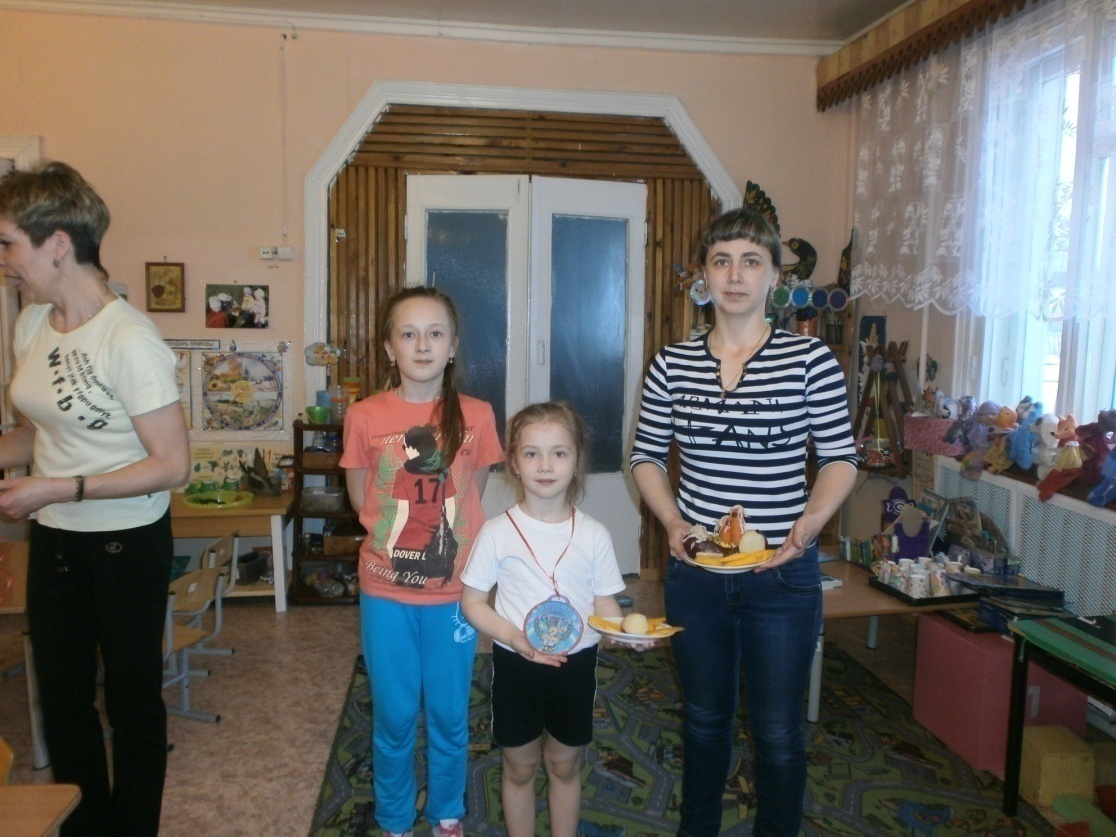 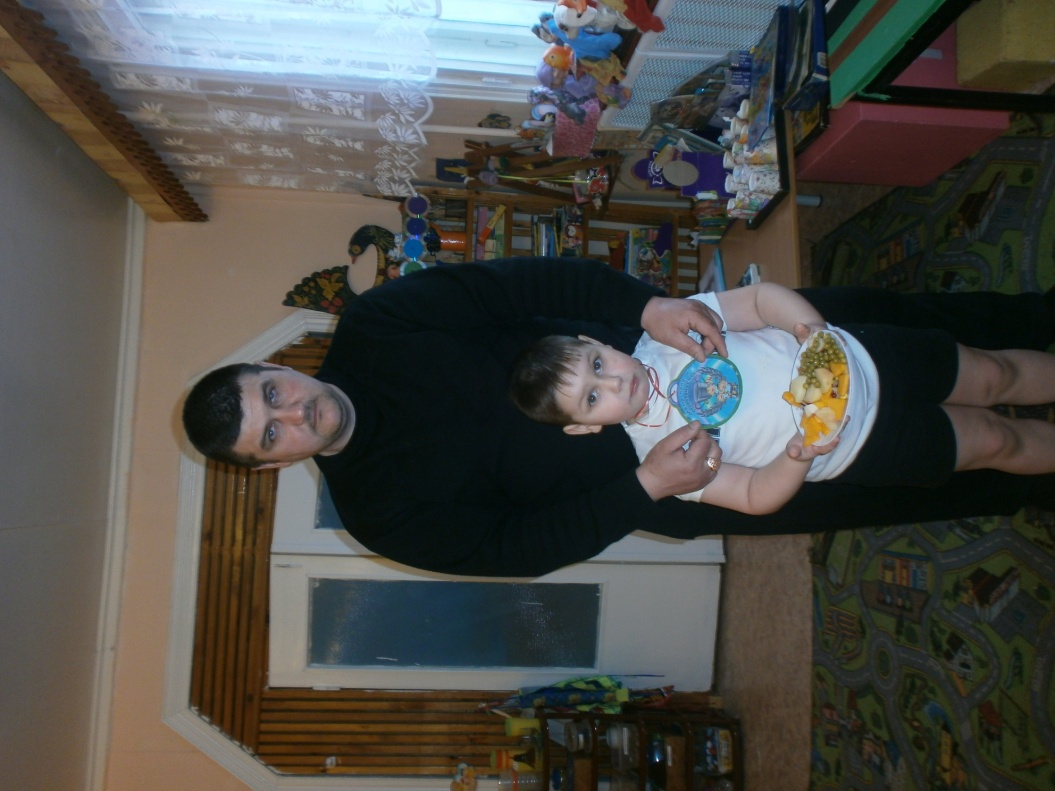 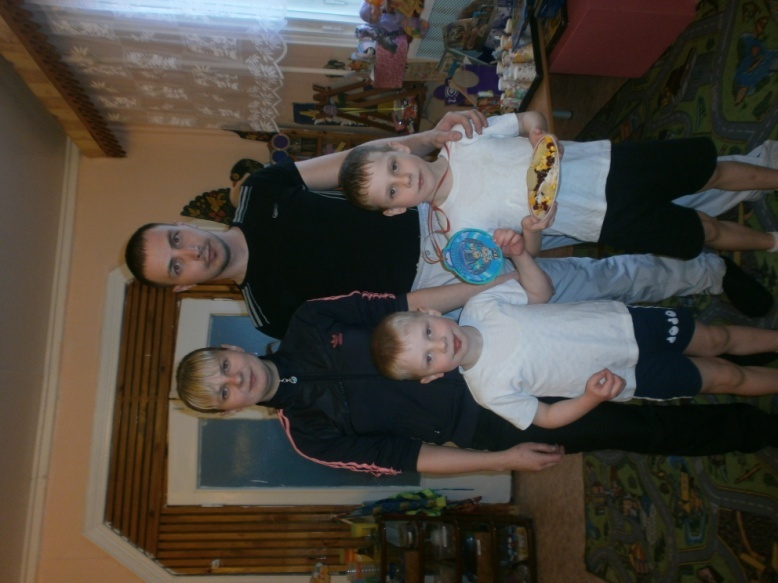 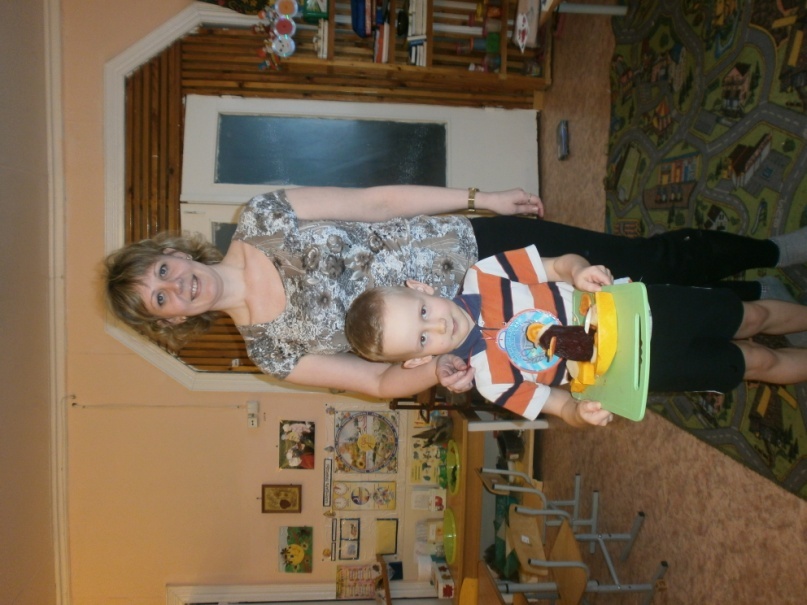 Прогулка –поход 
В Сосновый бор
(Дети и родители подготовительной к школе группы)
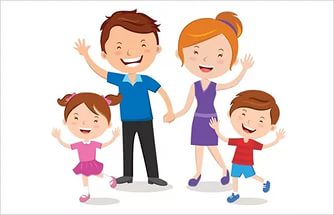 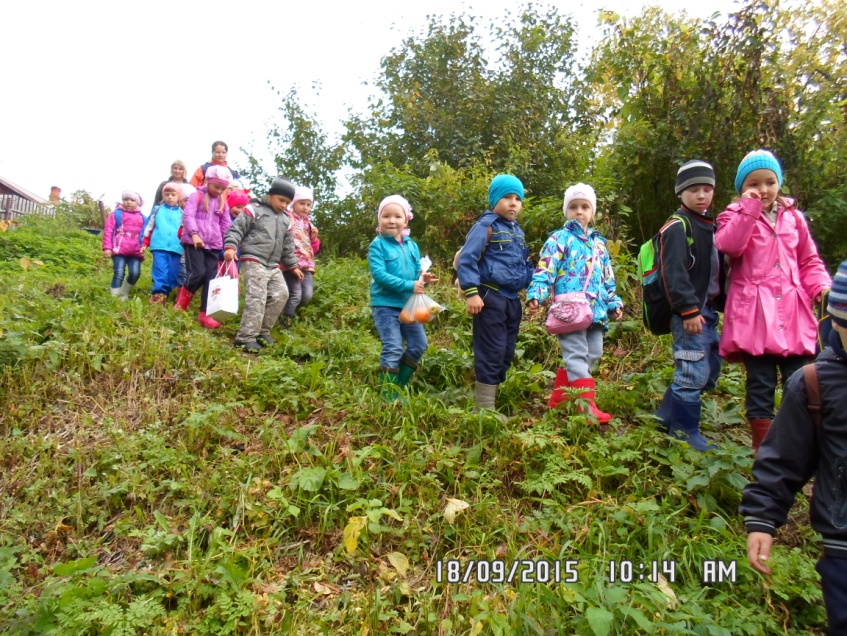 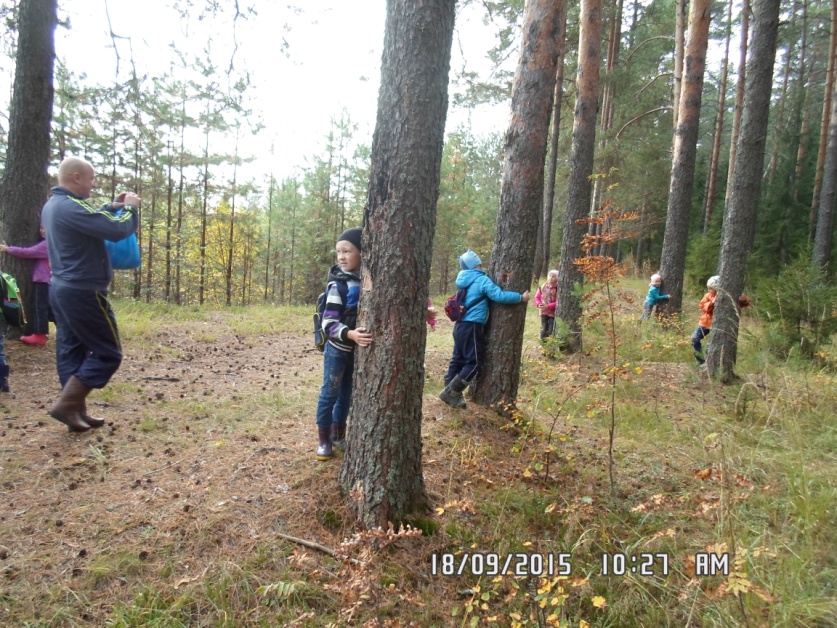 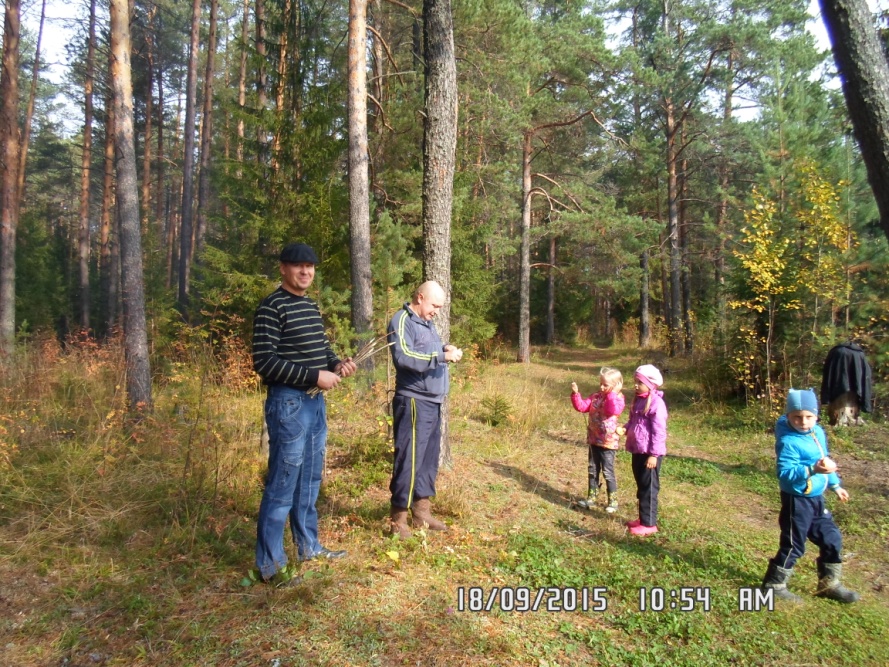 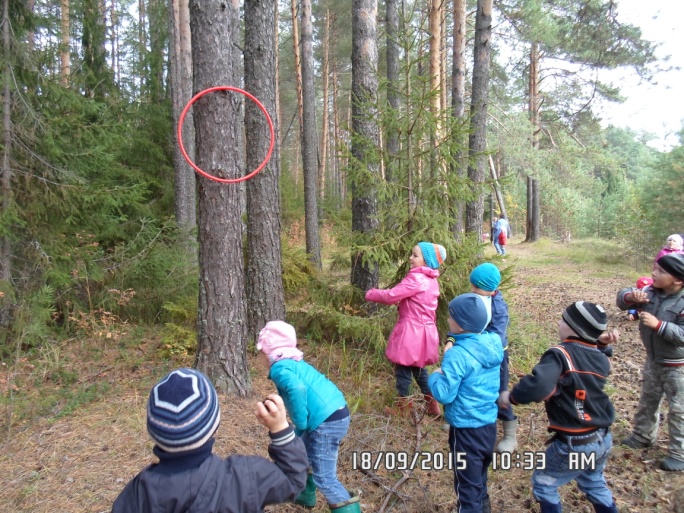 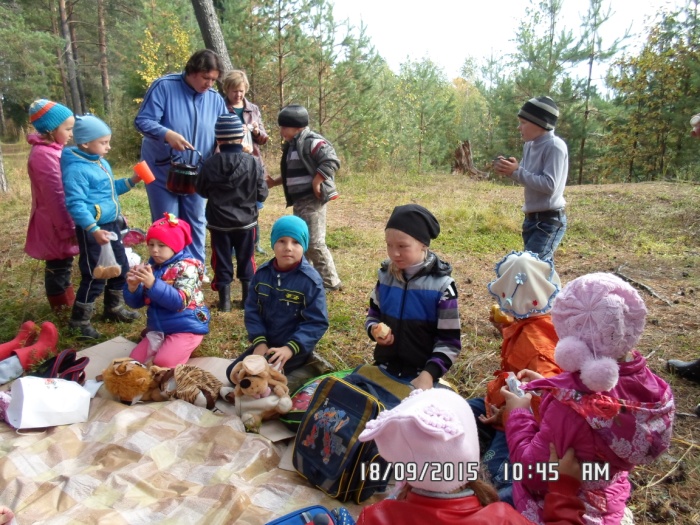 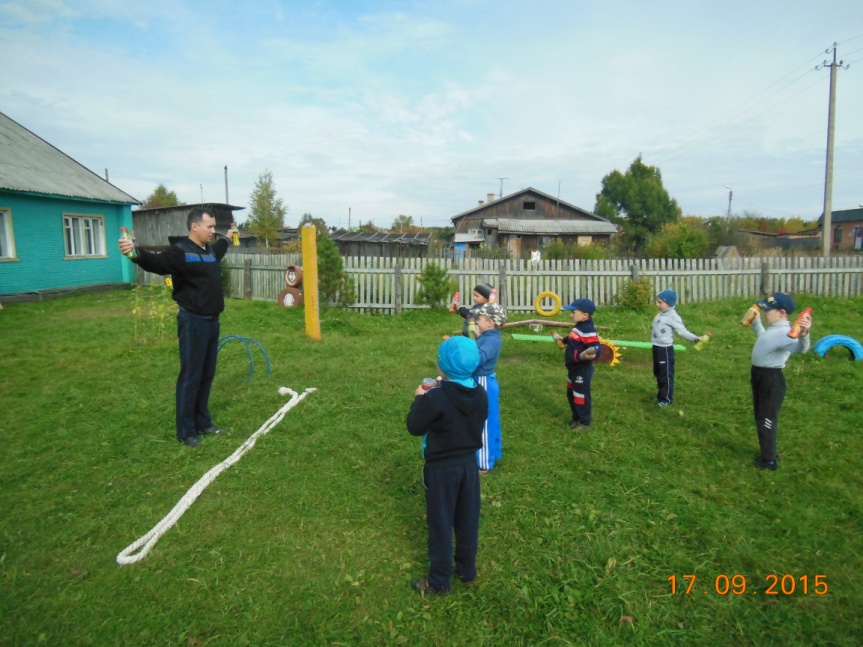 НОД «Мы любим спорт»  День  самоуправления  в подготовительной к школе группе (с участием родителей)
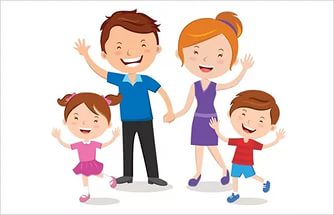 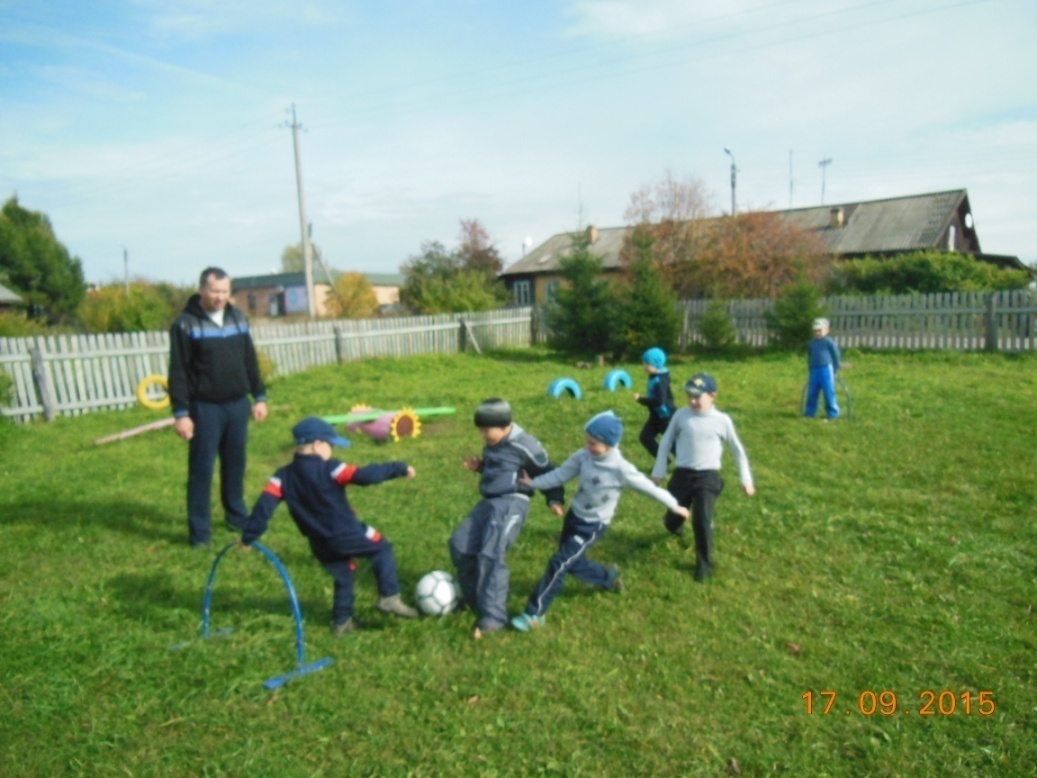 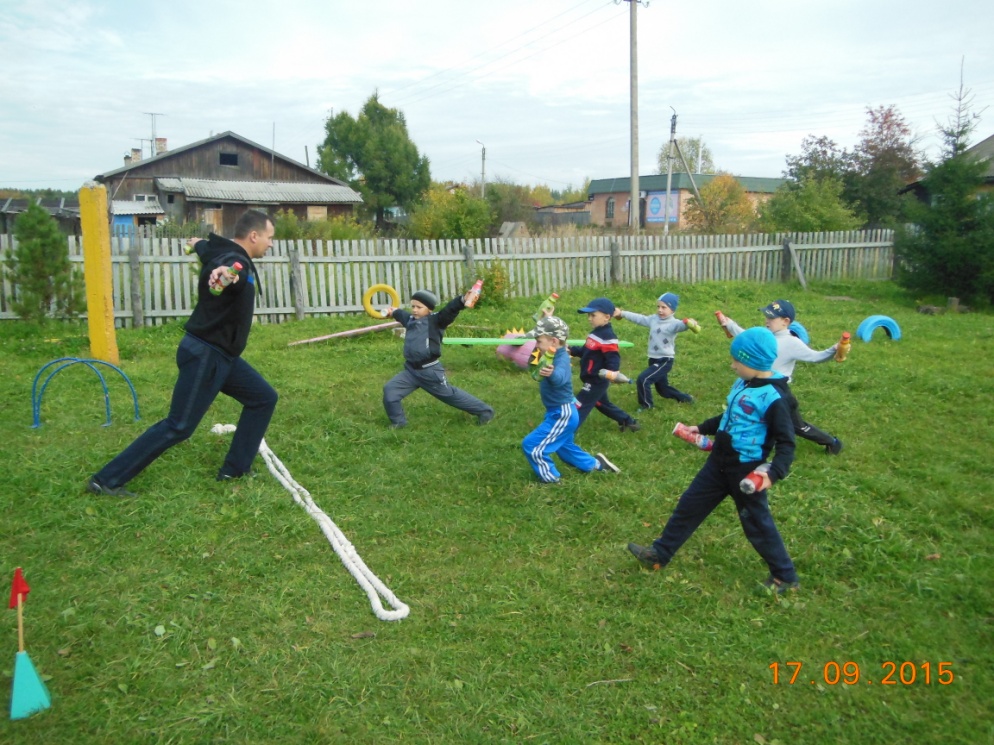 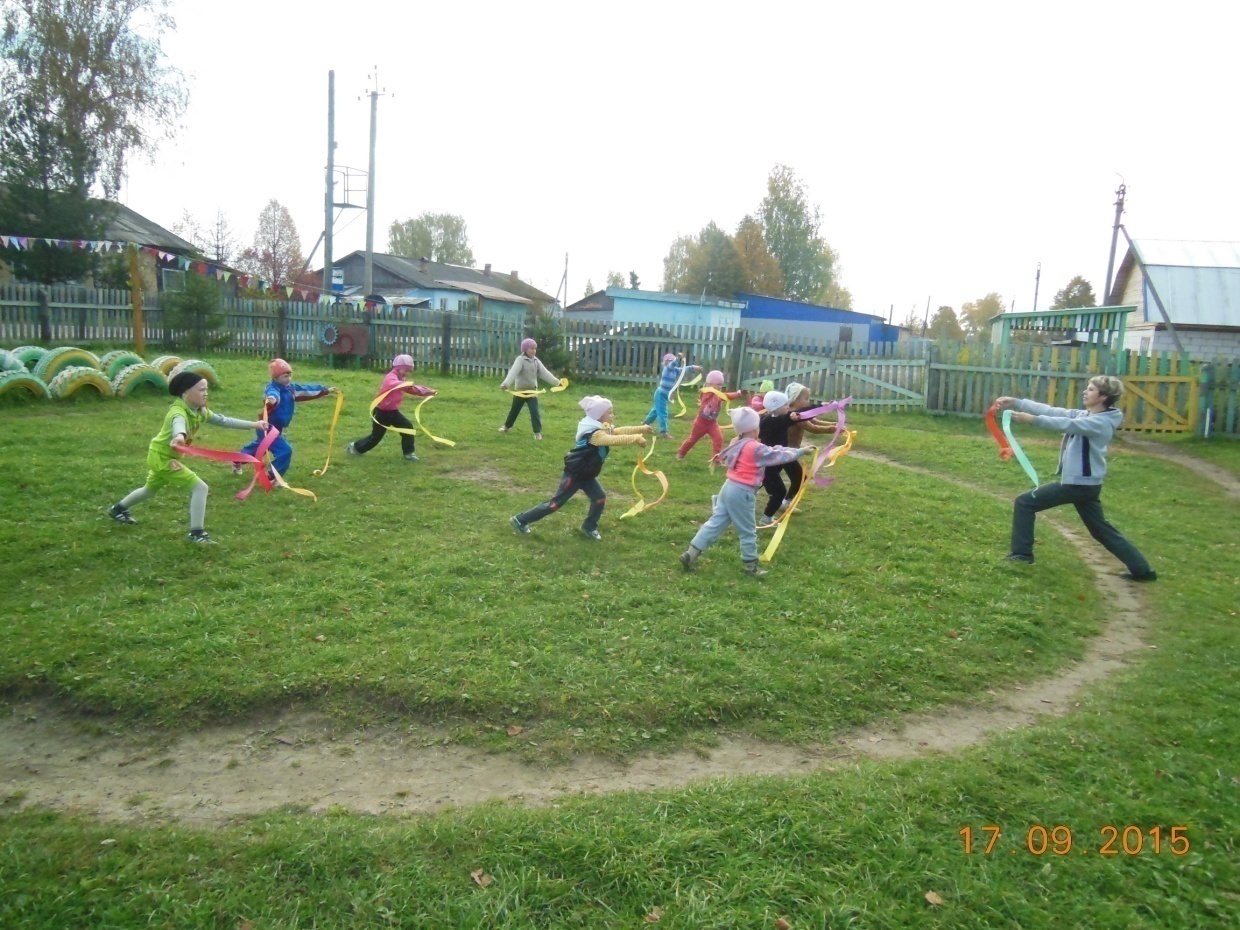 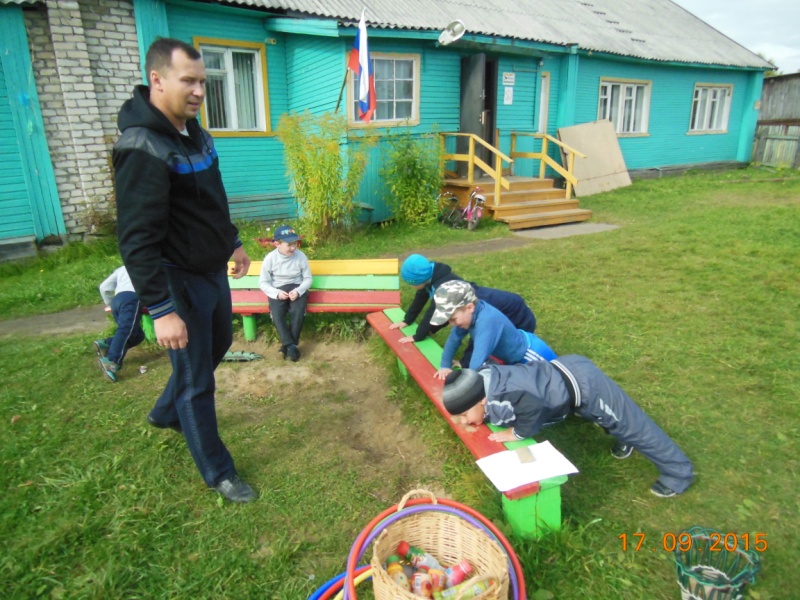 Игровая программа, посвященная Всероссийскому  Дню отца  «Папу я сильно, пресильно  люблю»   (родители старшей и подготовительной кшколе группы)
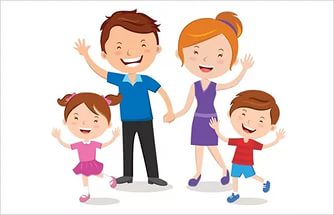 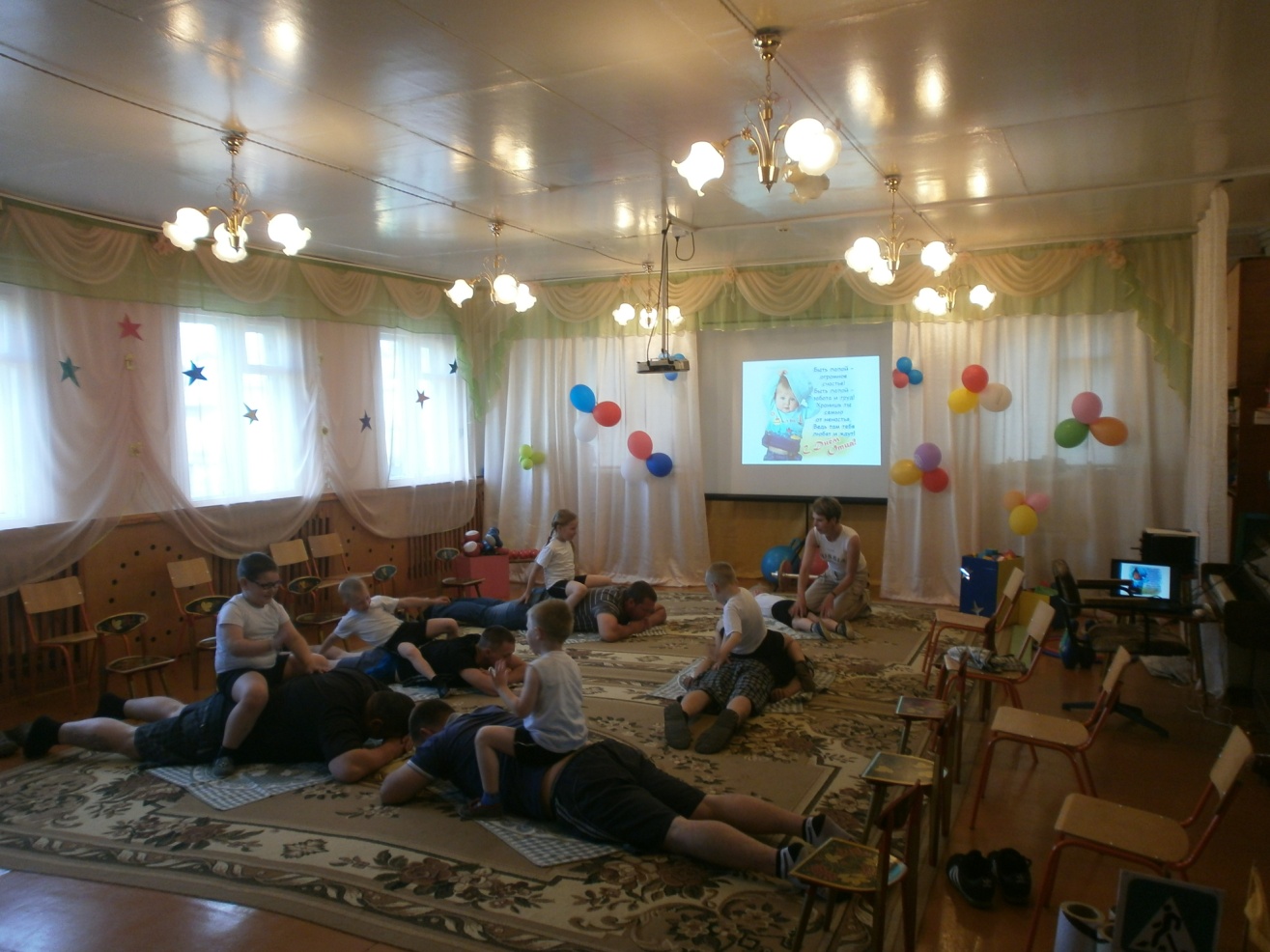 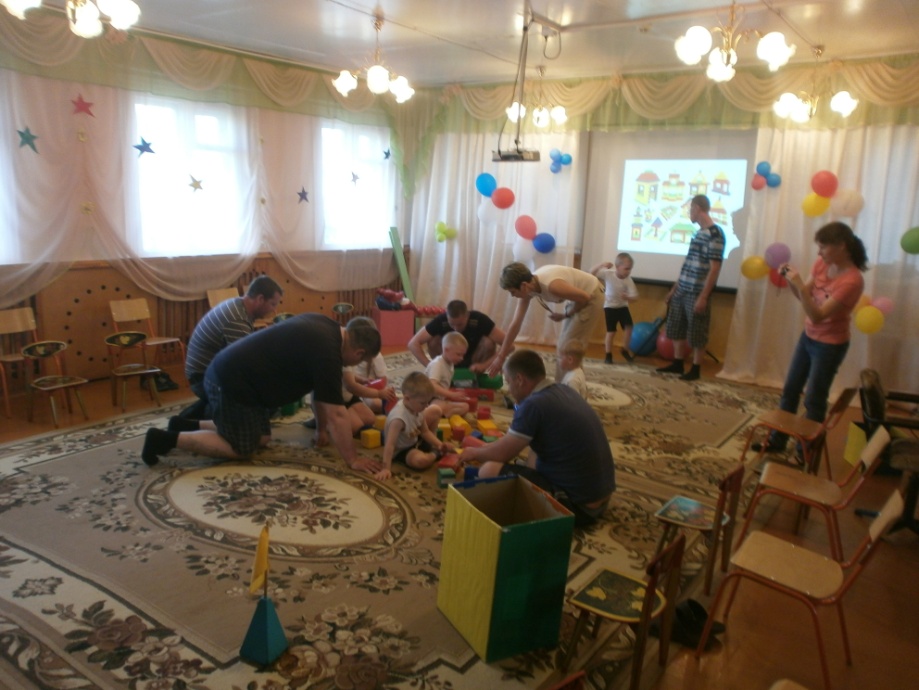 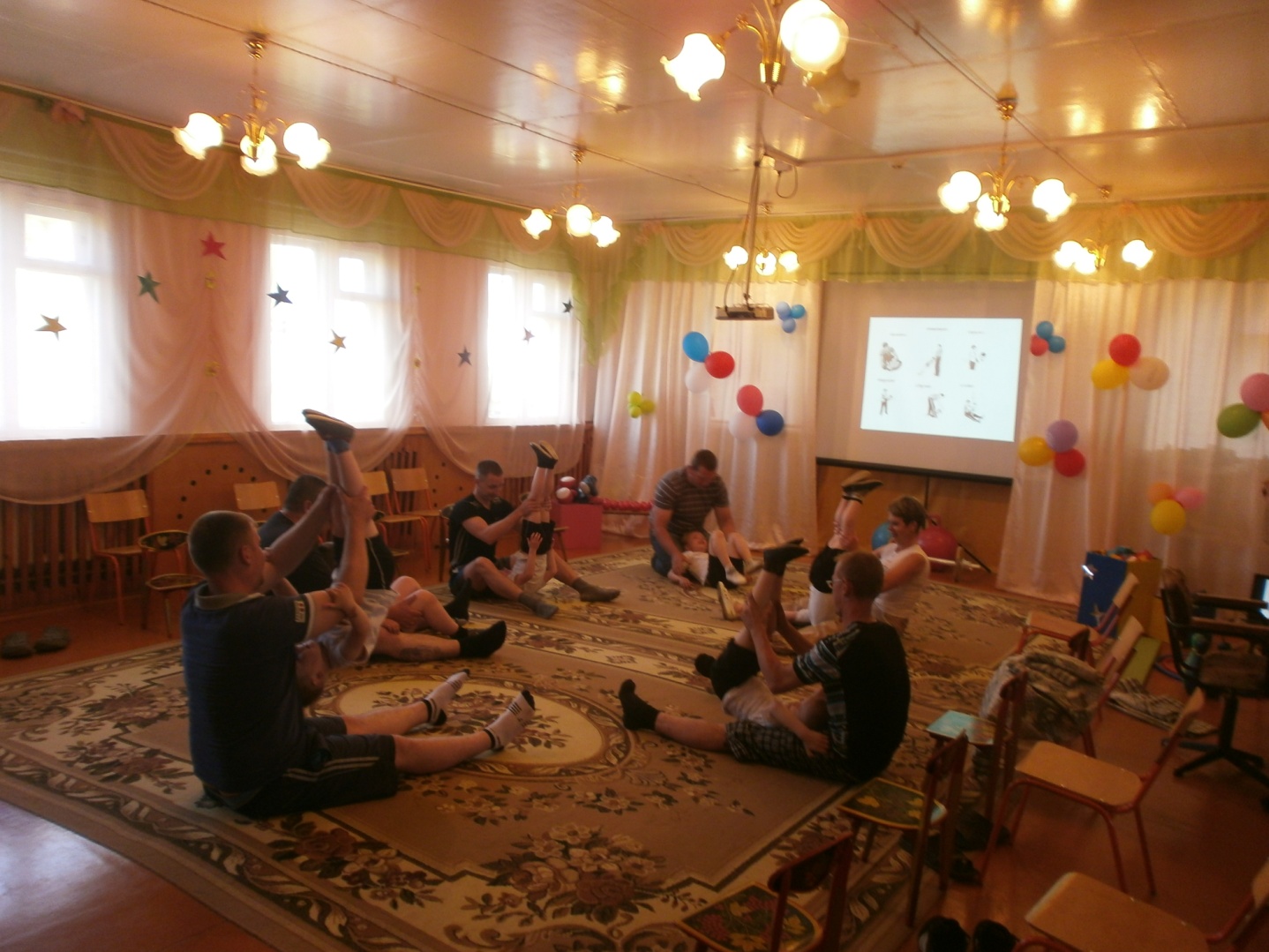 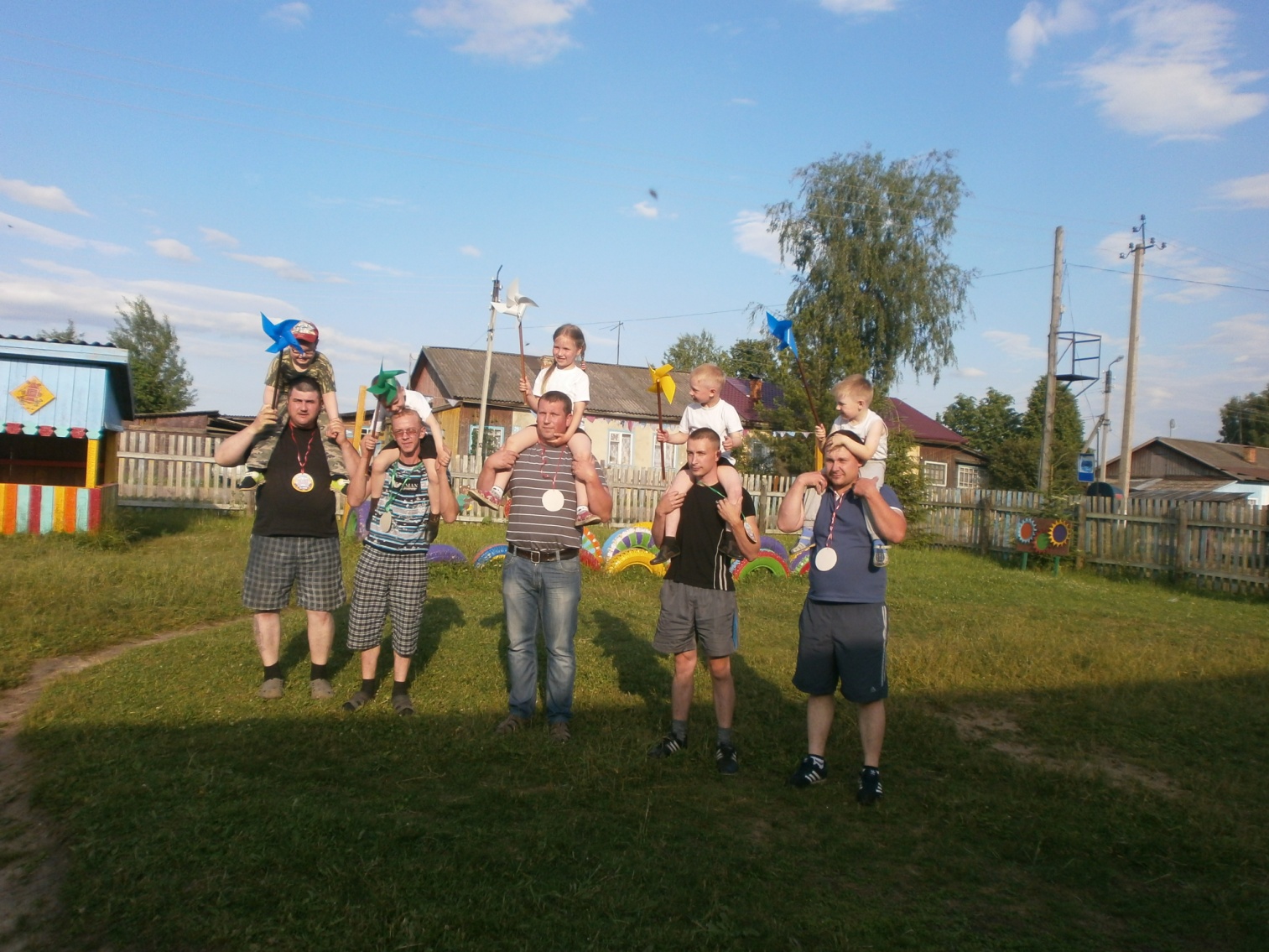 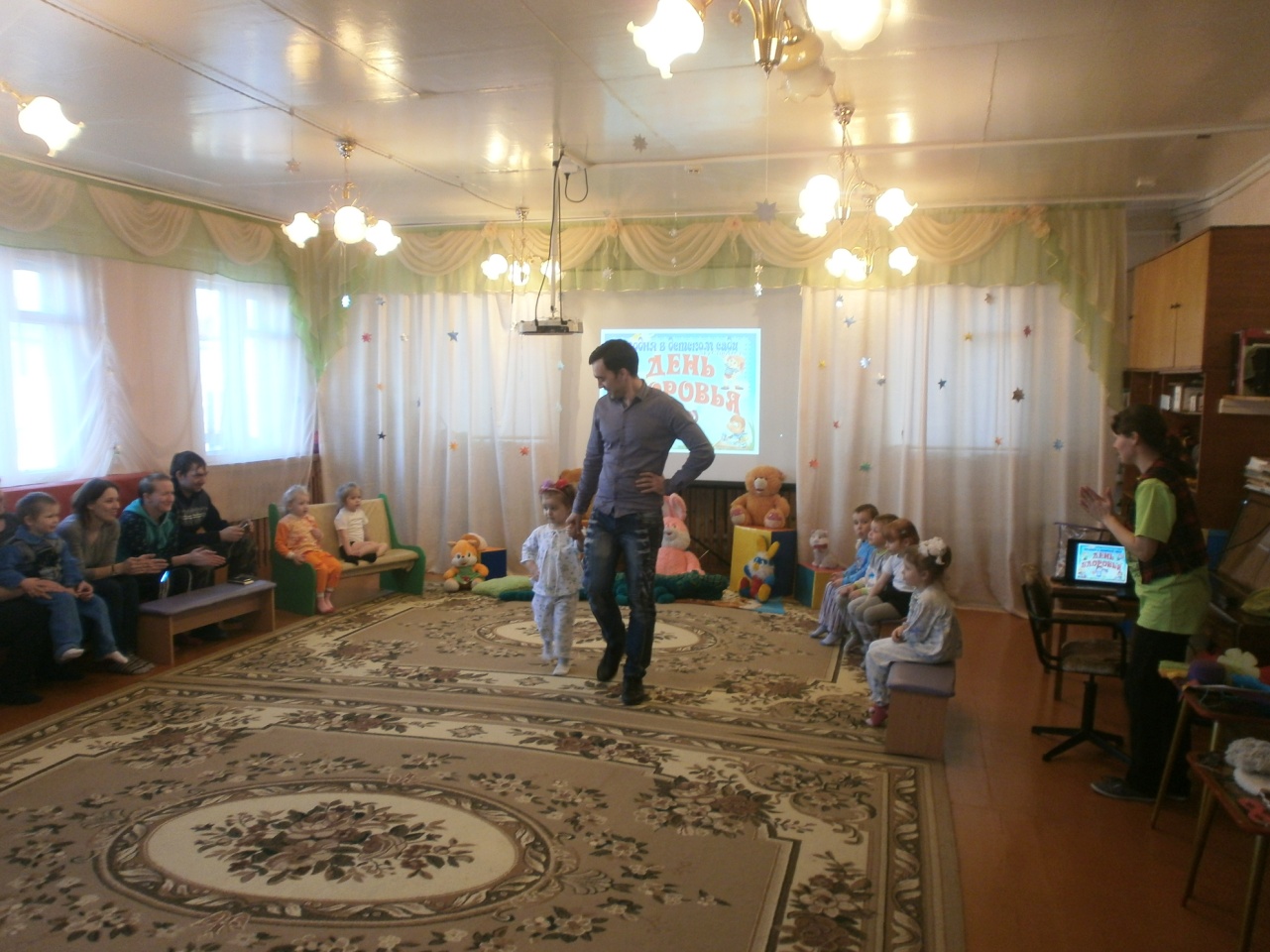 Встреча  семейного клуба
«Пижамная вечеринка»
(родители и дети  2младшей и средней группы)
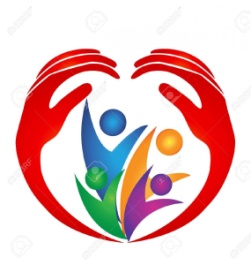 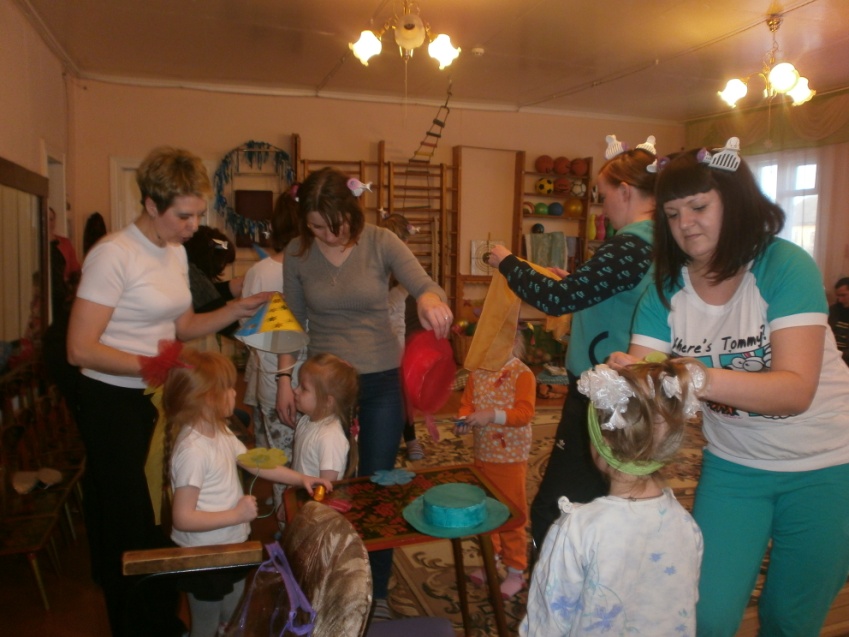 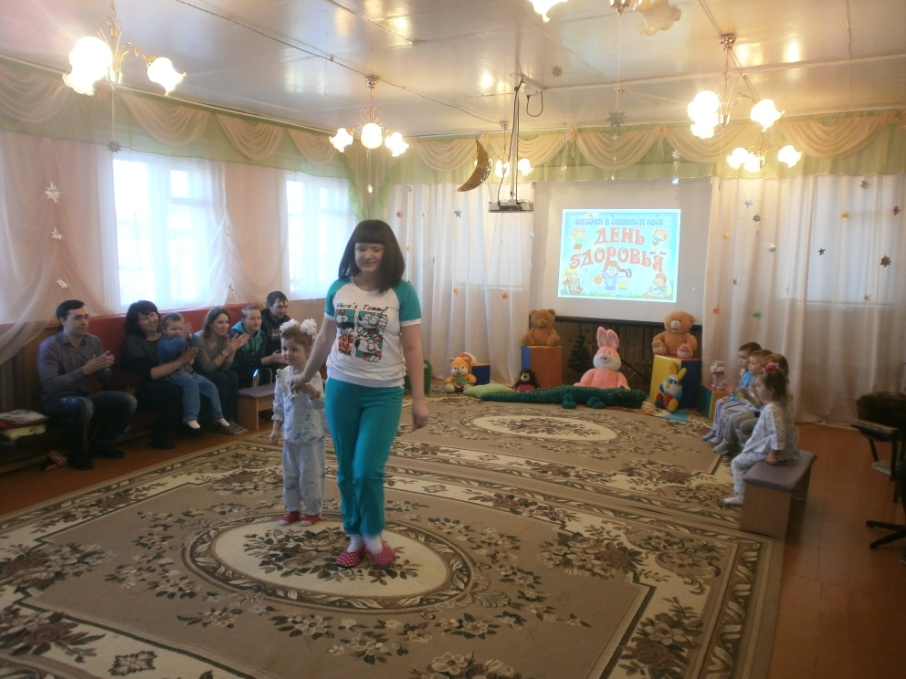 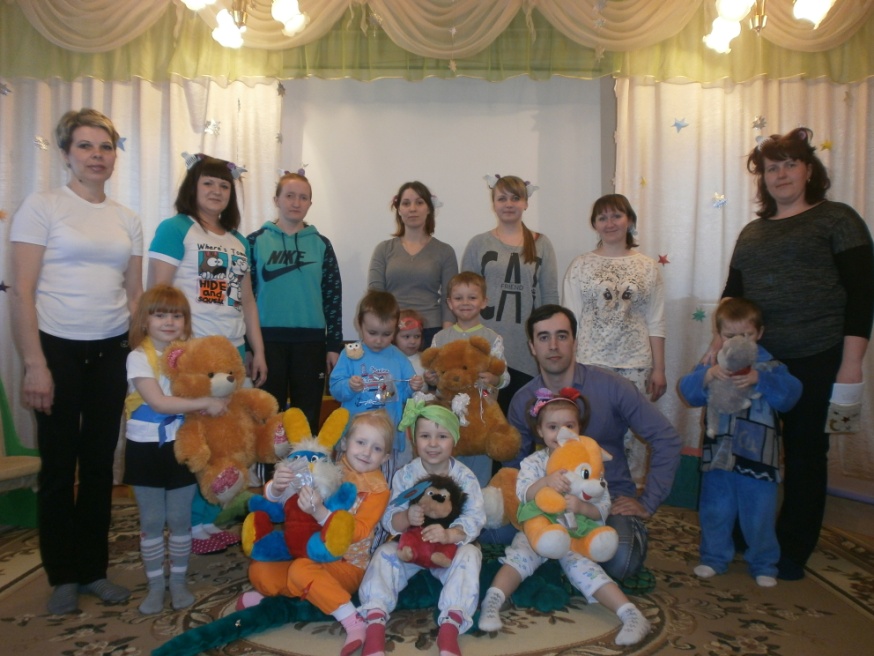 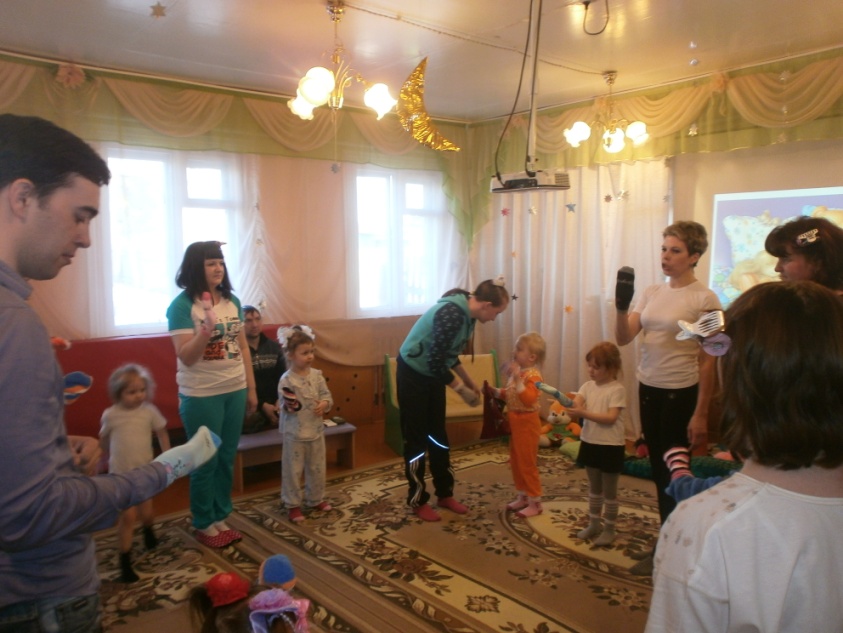 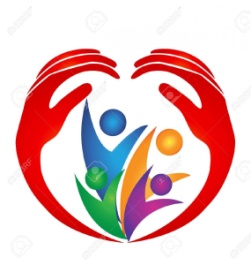 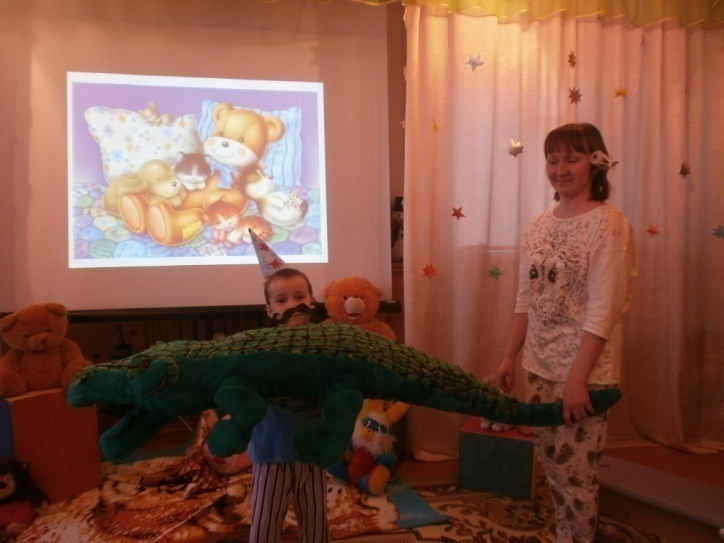 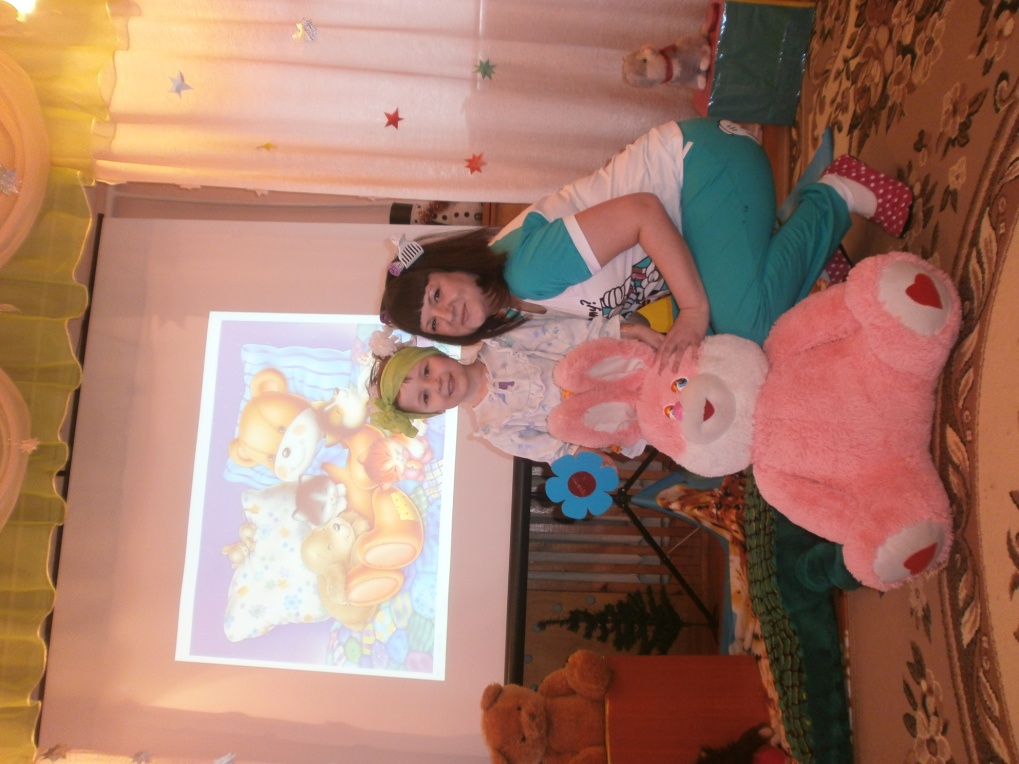 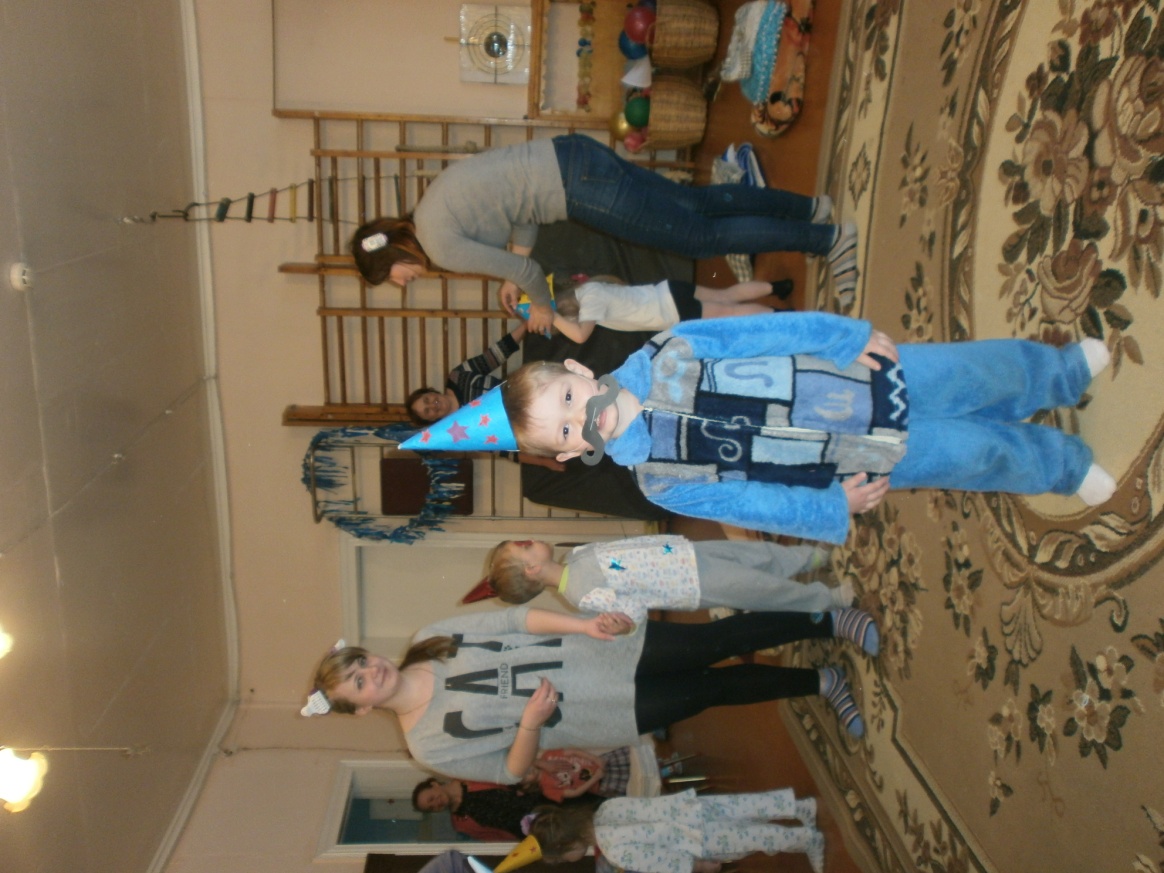 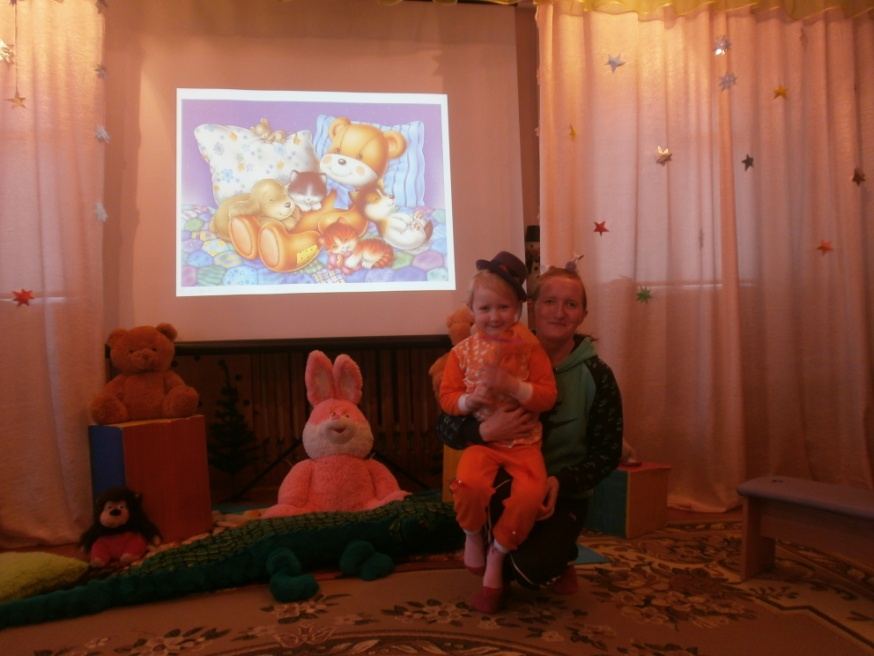 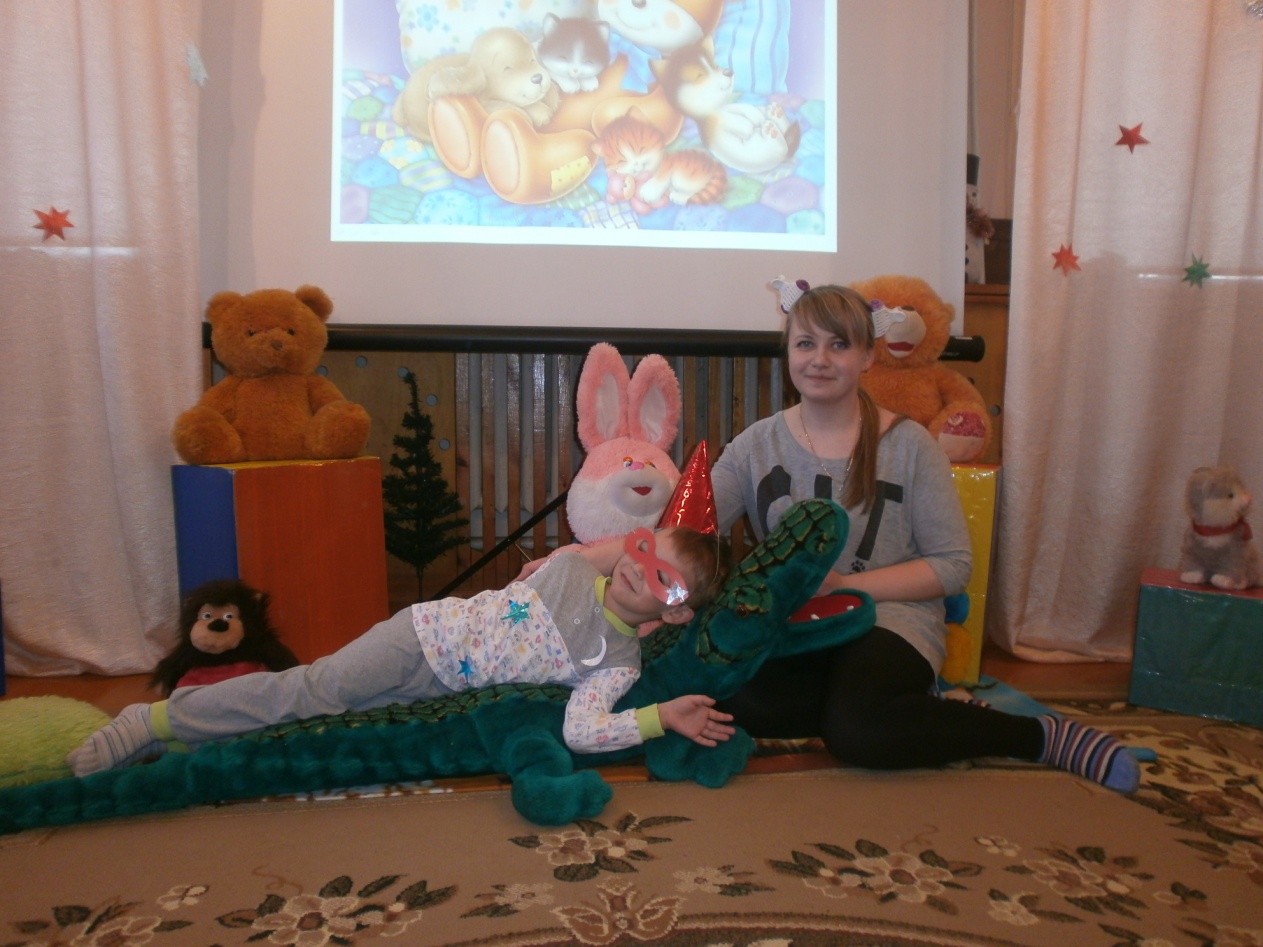 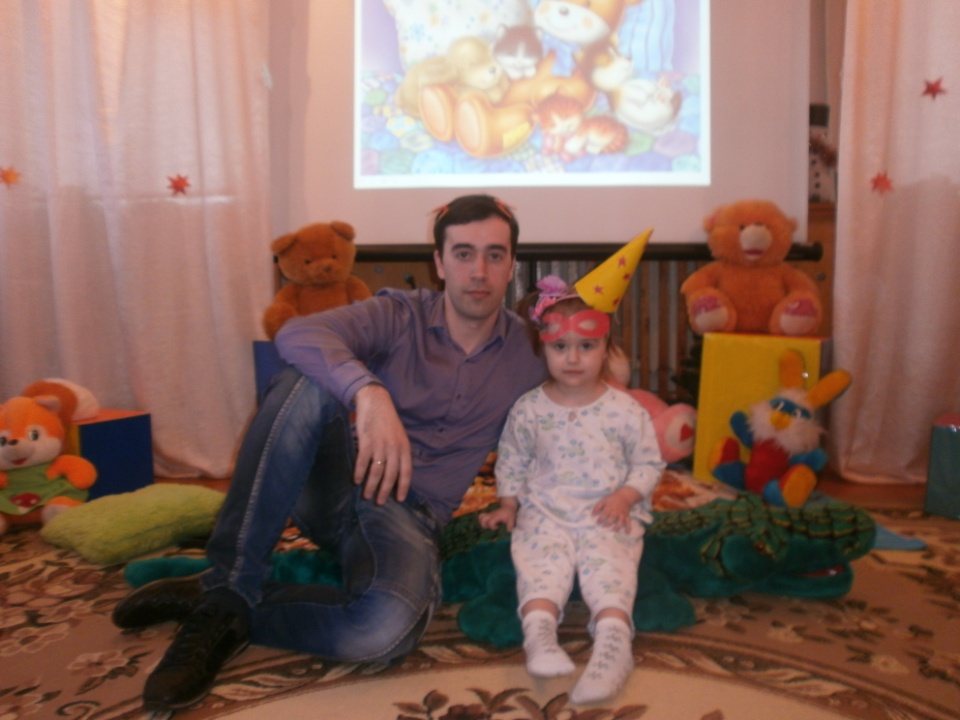 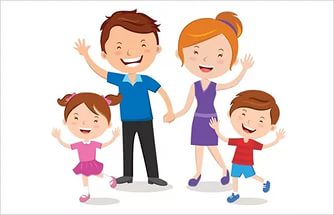 Турслёт 
«Путешествие Ромашково»
(родители и дети средней, старшей и подготовительной группы)
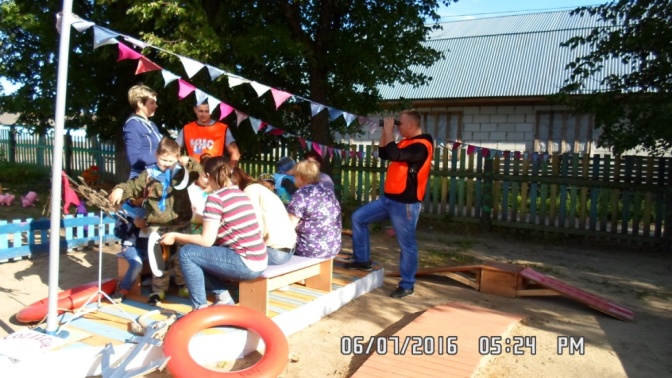 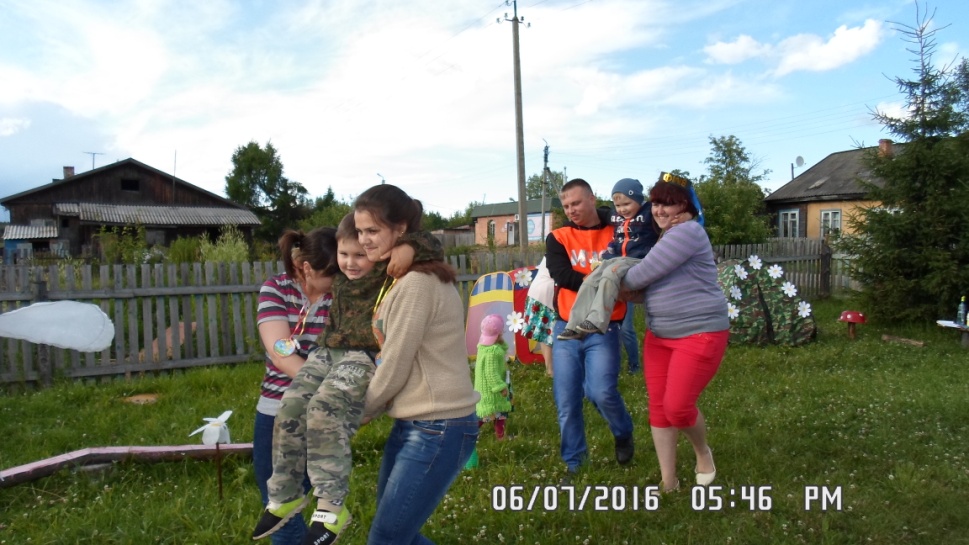 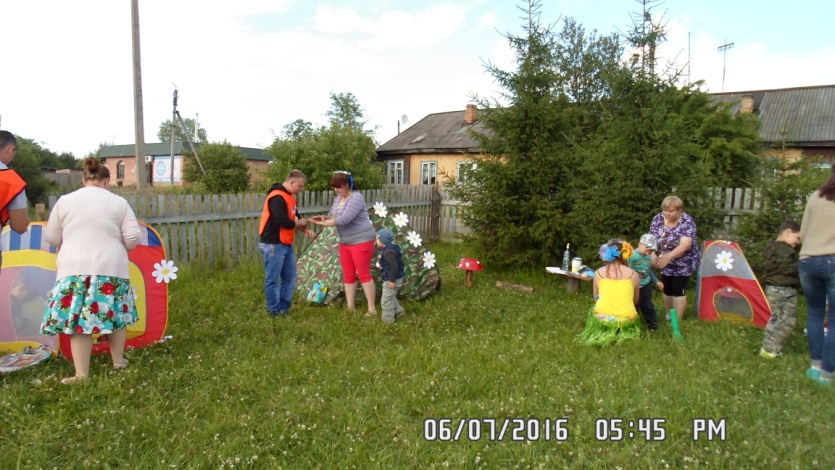 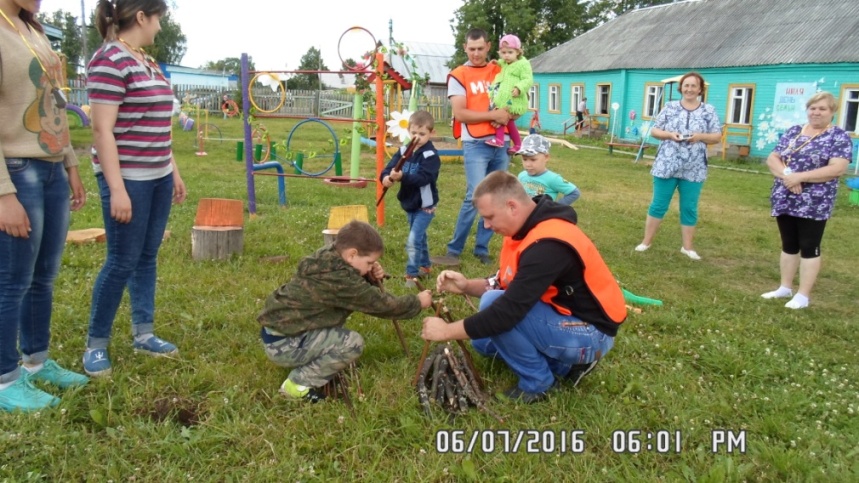 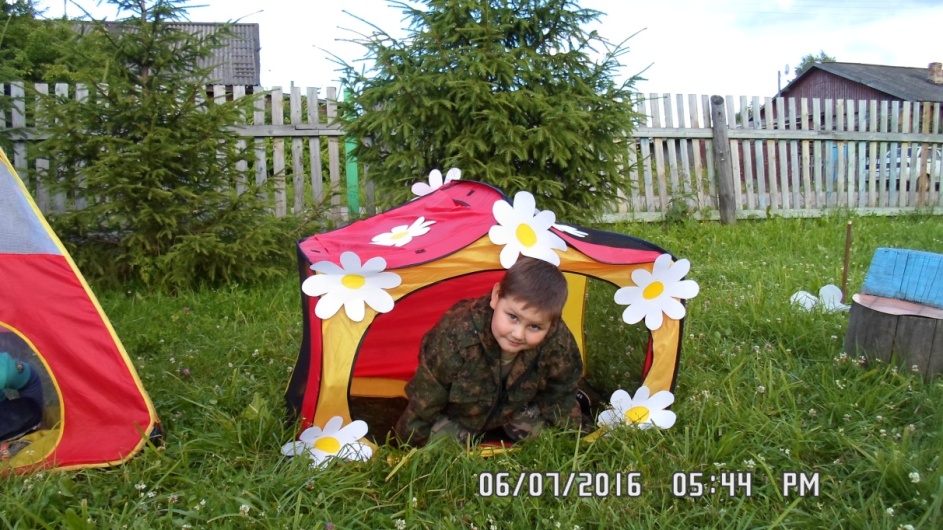 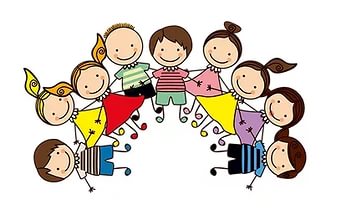 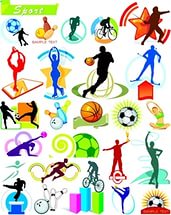 Работа с социумом
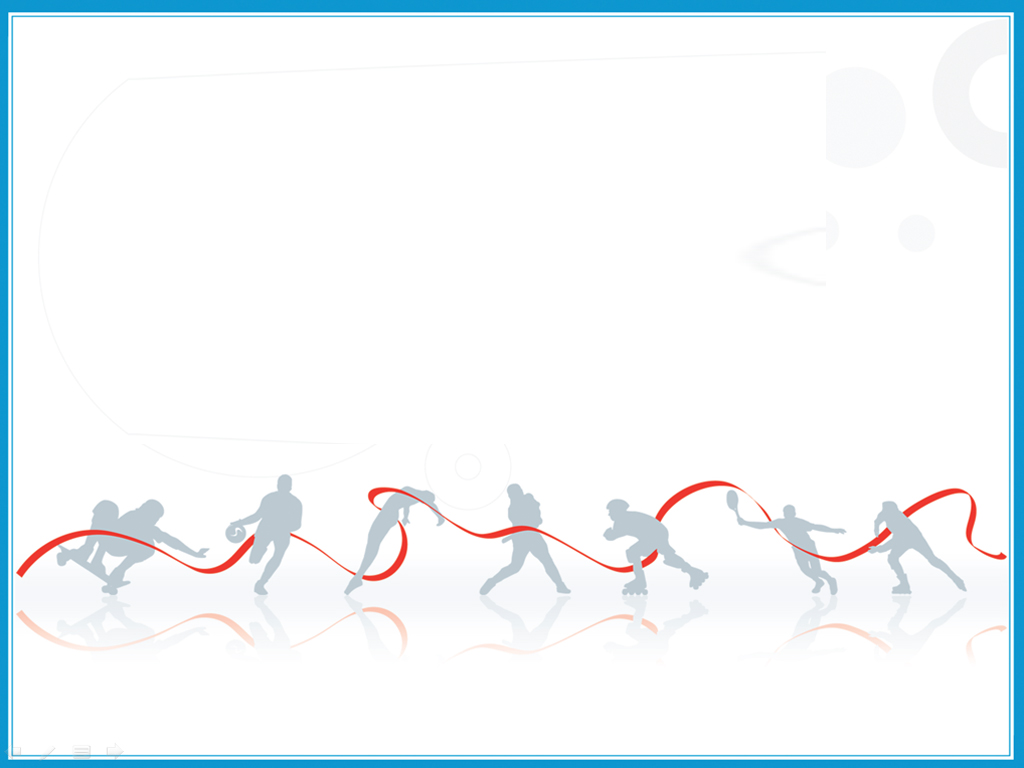 «Экскурсия в спортзал СОШ № 5» 
с детьми и родителями подготовительной к школе группы»
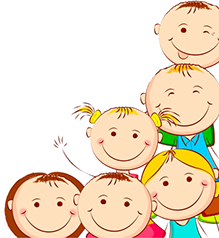 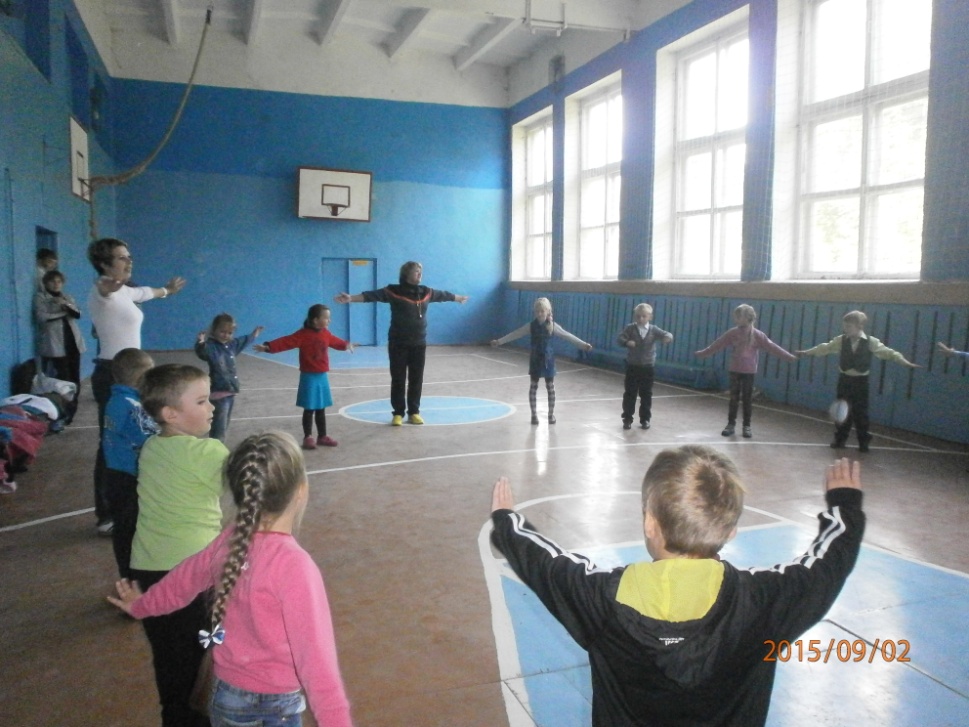 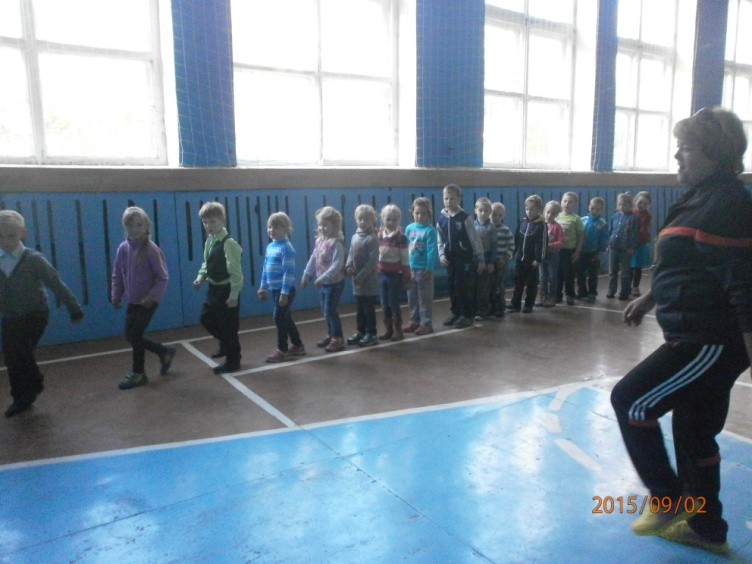 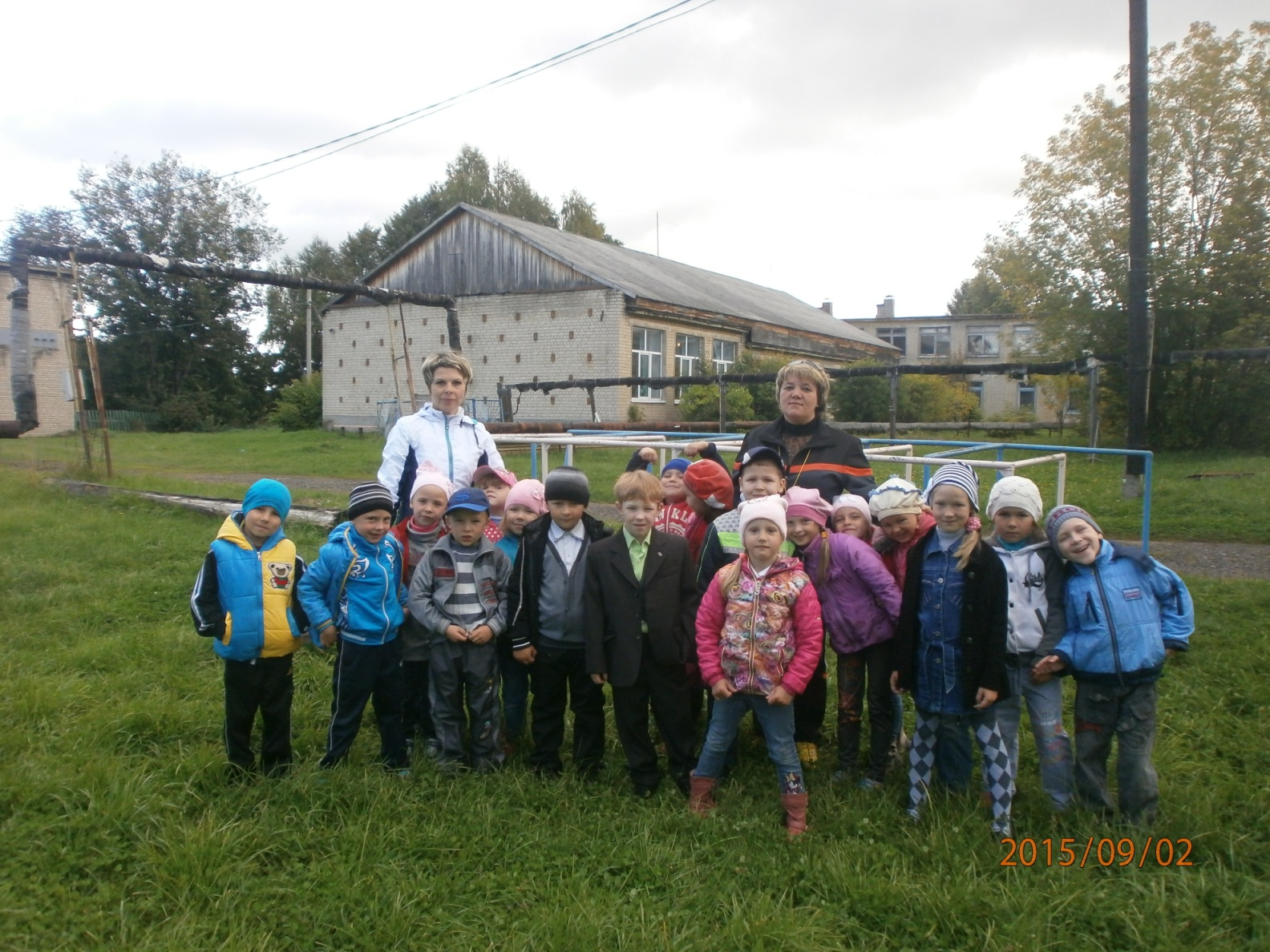 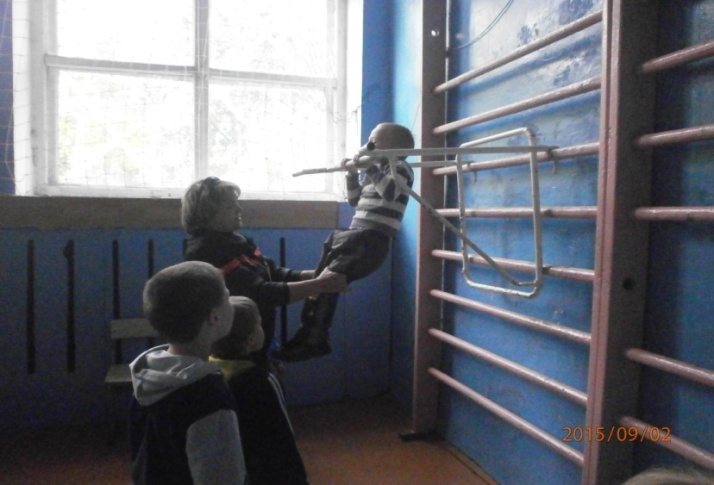 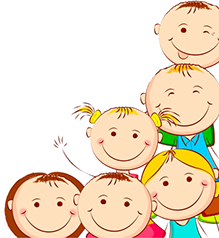 «Лыжная прогулка 
со школьниками СОШ № 5»
 и детими подготовительной кшколе группы)
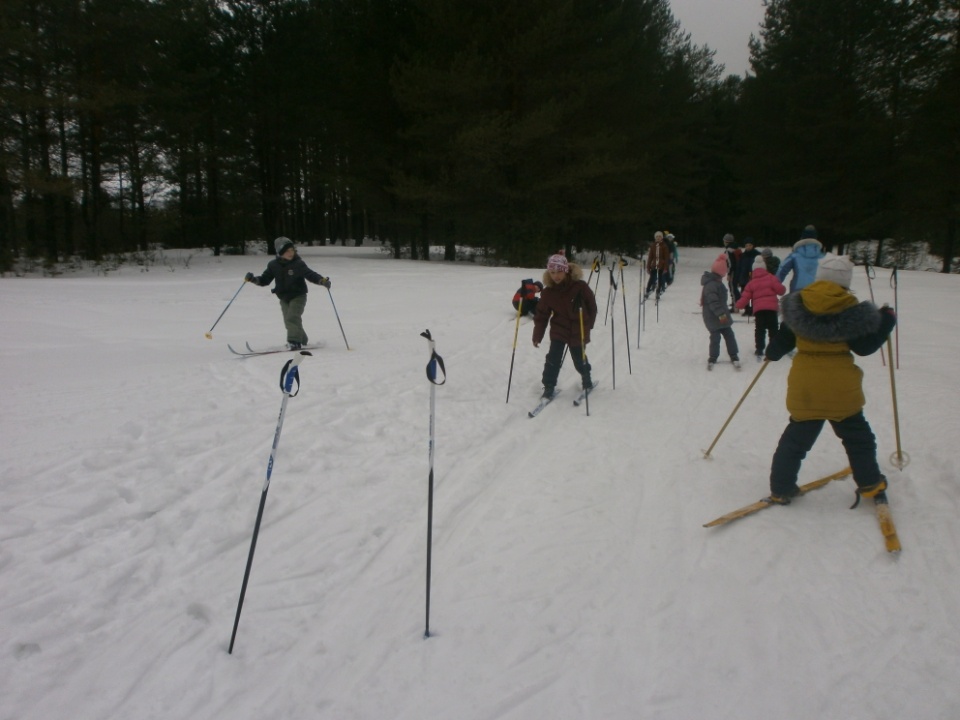 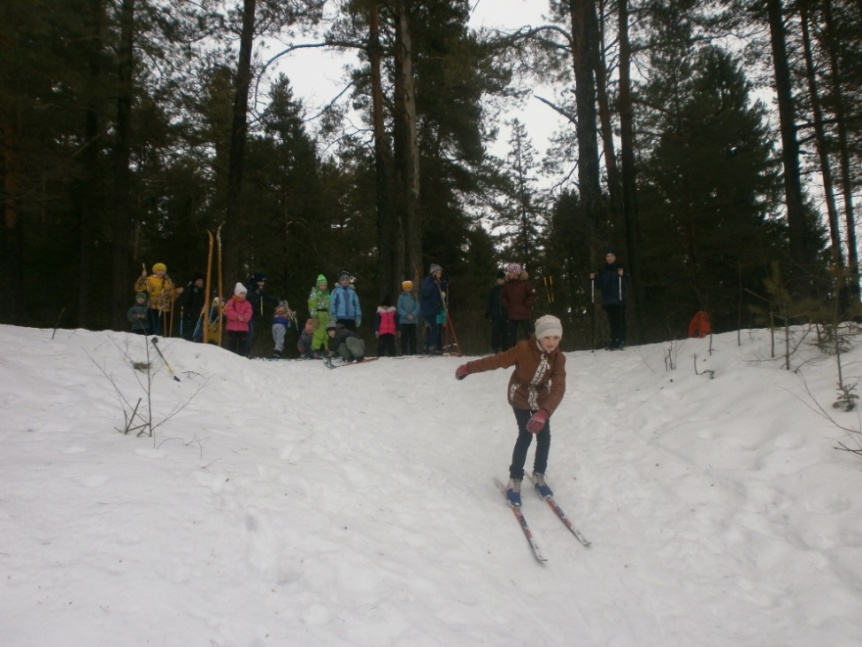 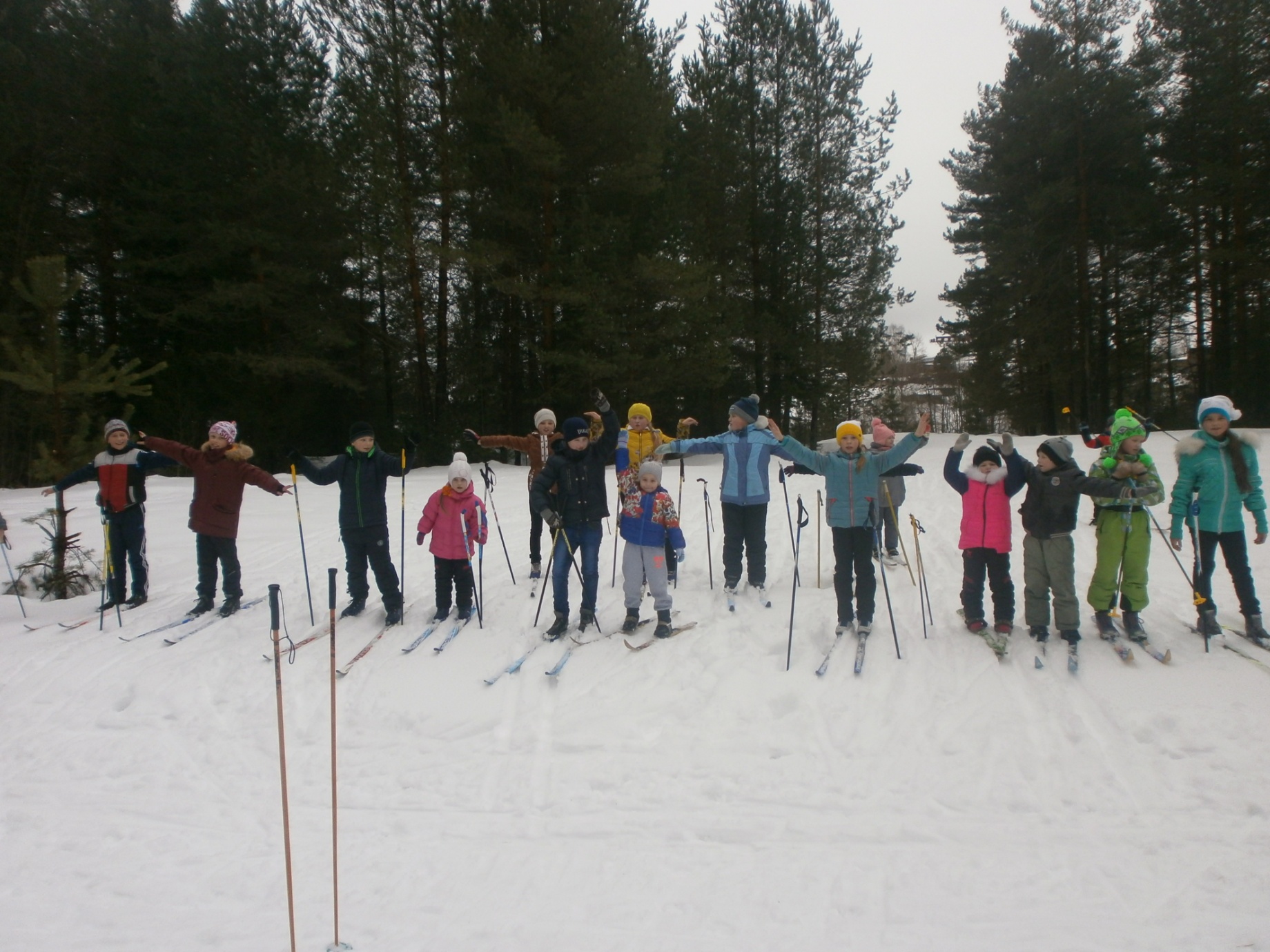 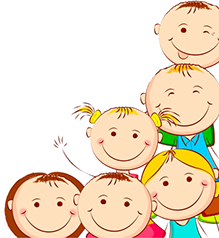 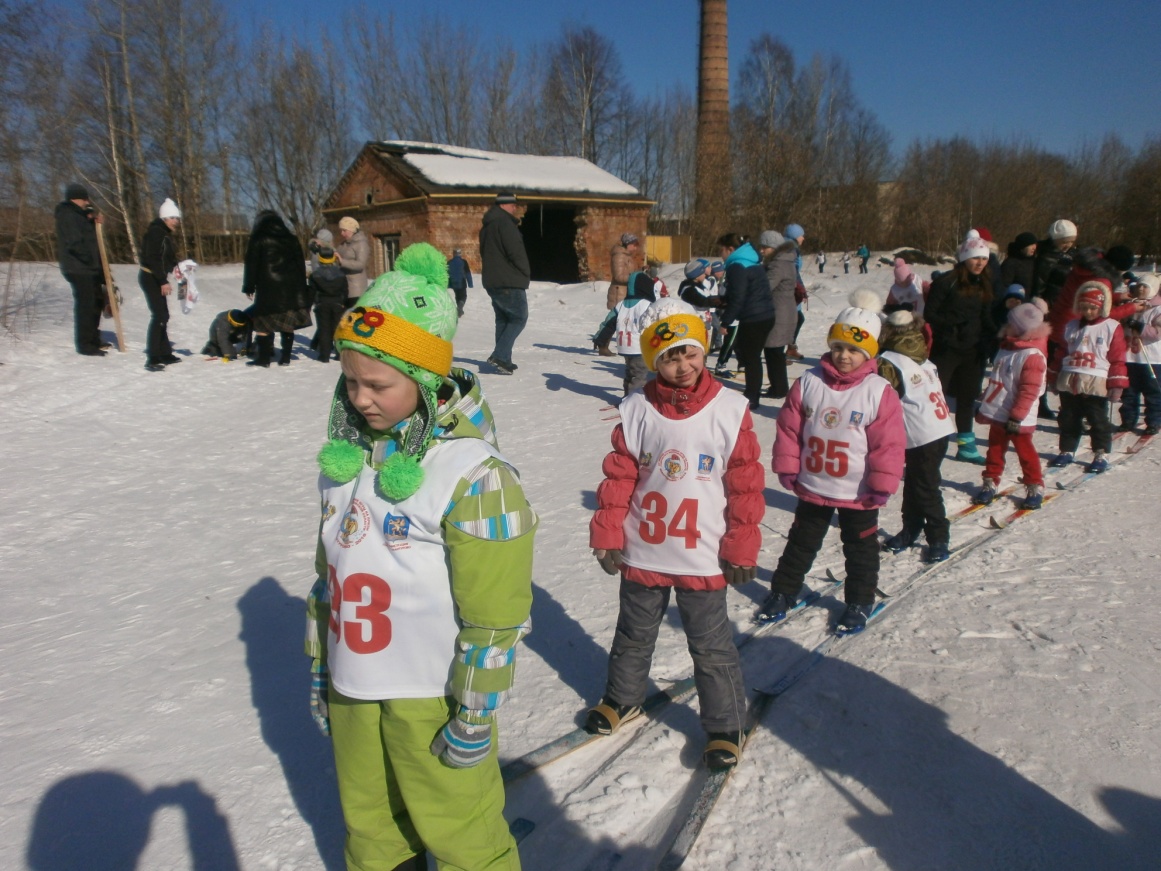 Городские лыжные гонки 2016 года.
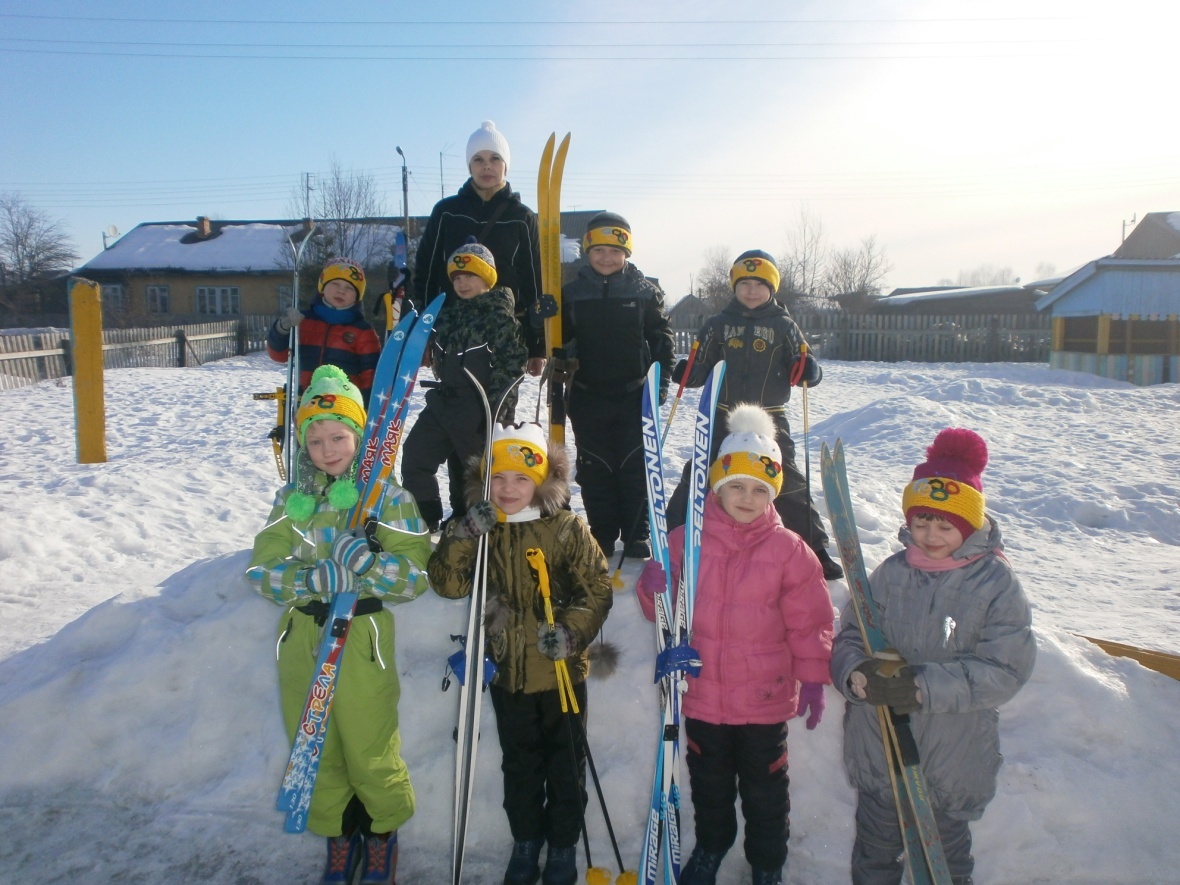 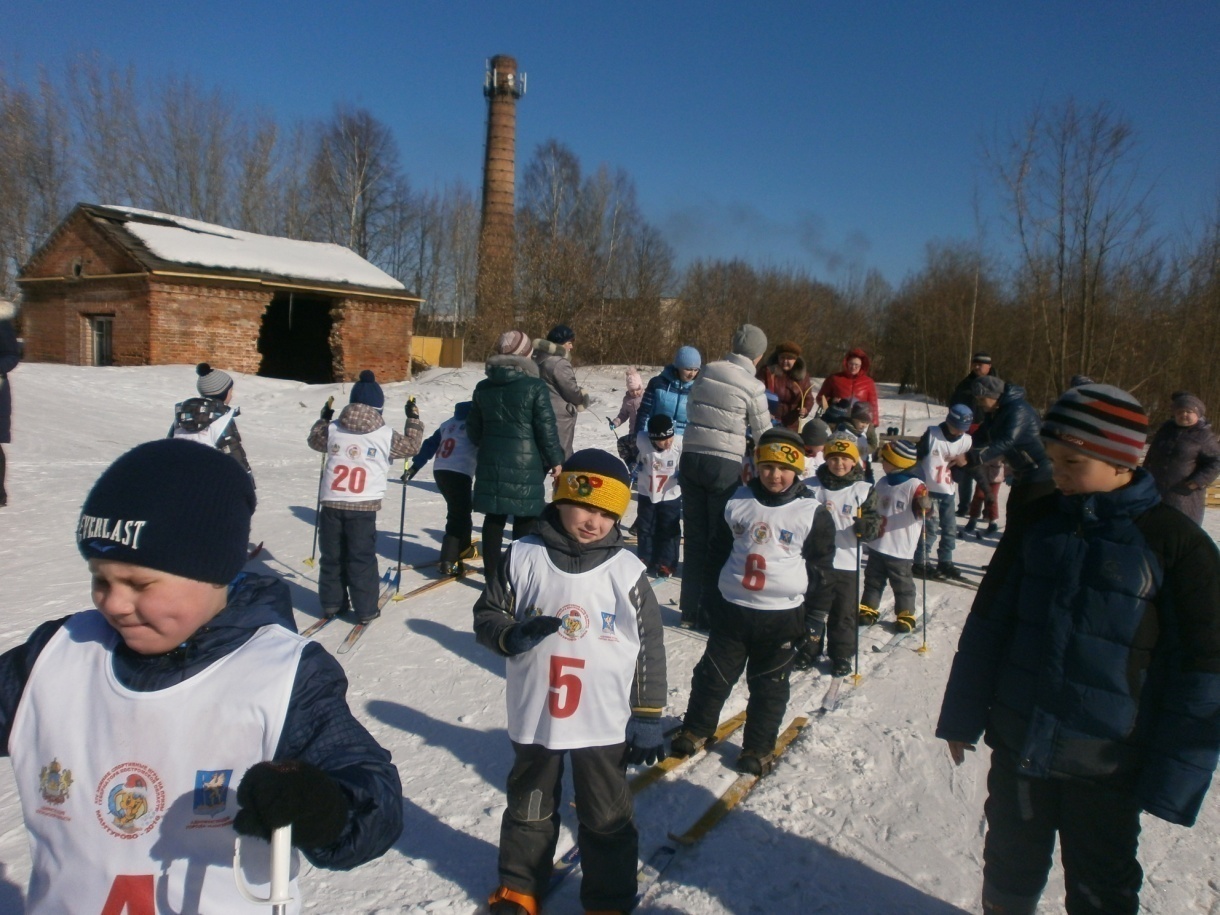 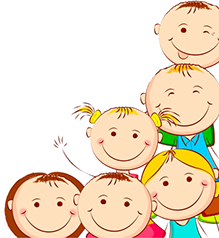 Участие в Параде  на 9 мая
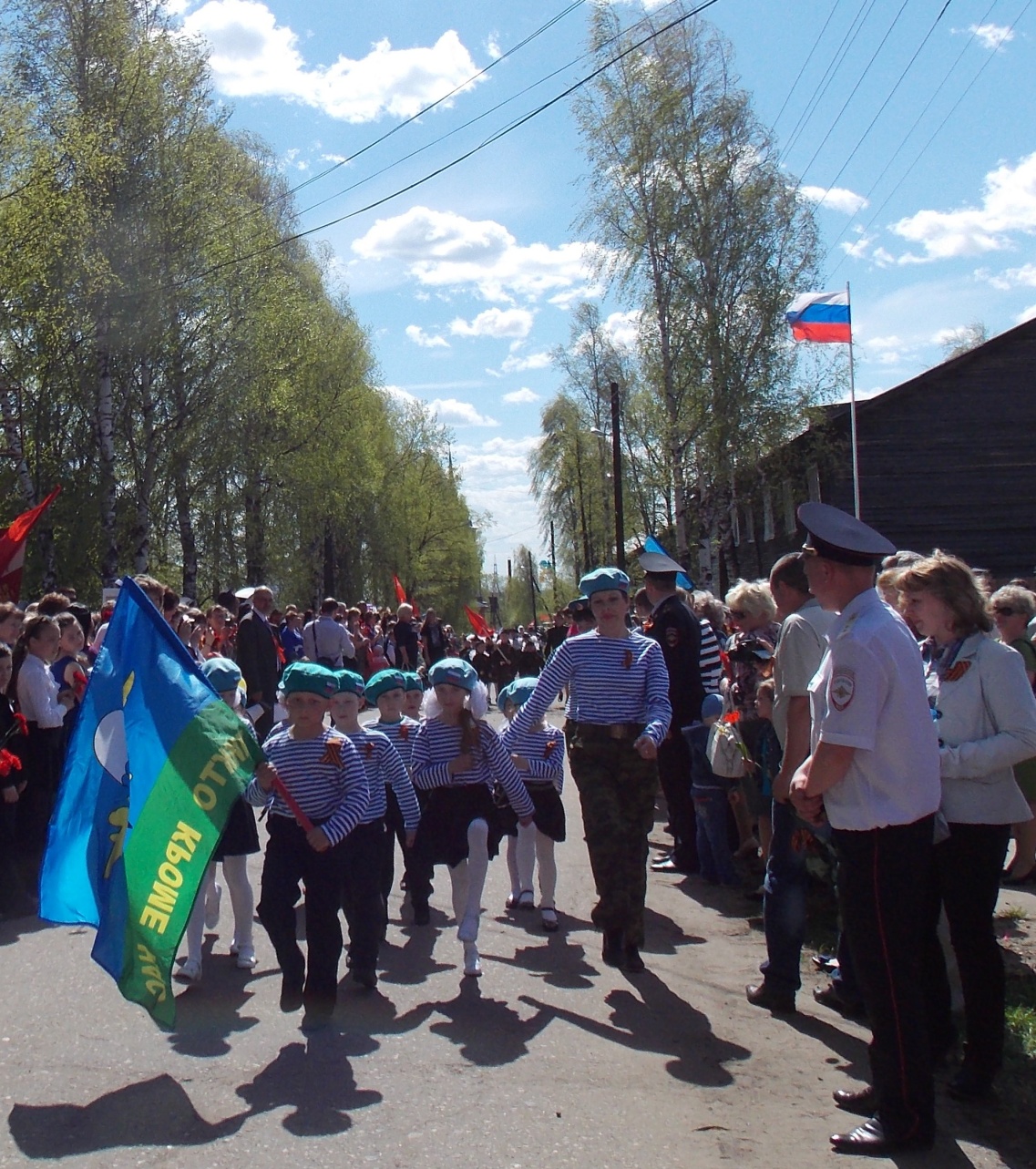 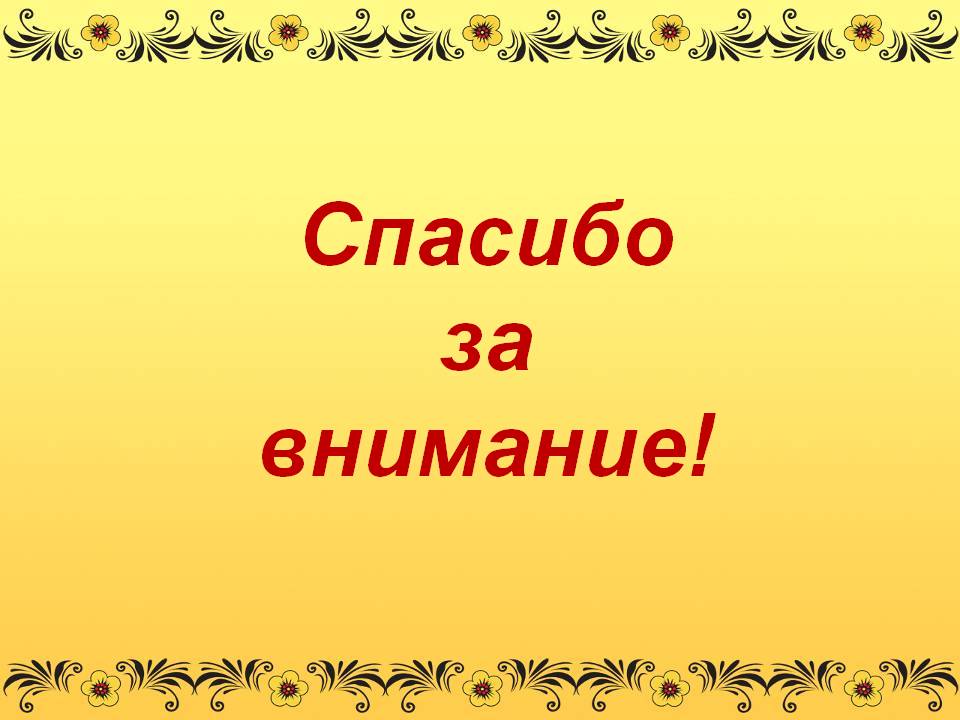